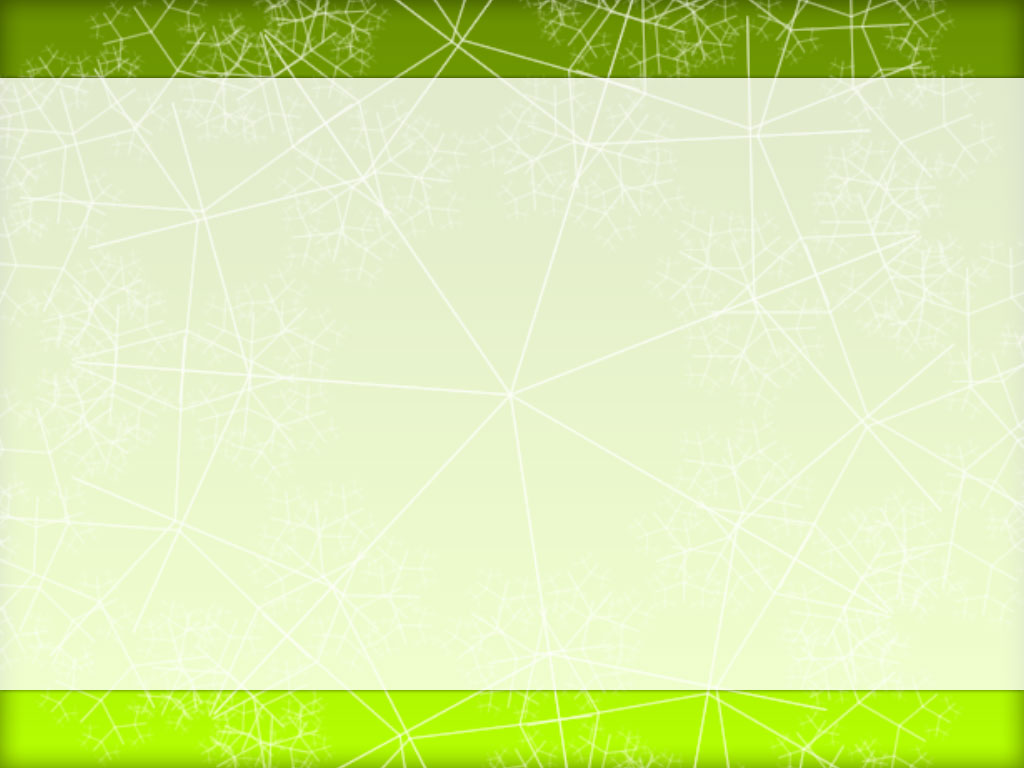 CHRONIC DIARRHEA IN CHILDREN
Asaad M. A. Abdullah Assiri
Professor of Pediatrics & 
Consultant Pediatric Gastroenterologist
Department of Pediatrics
King Khalid University Hospital
1
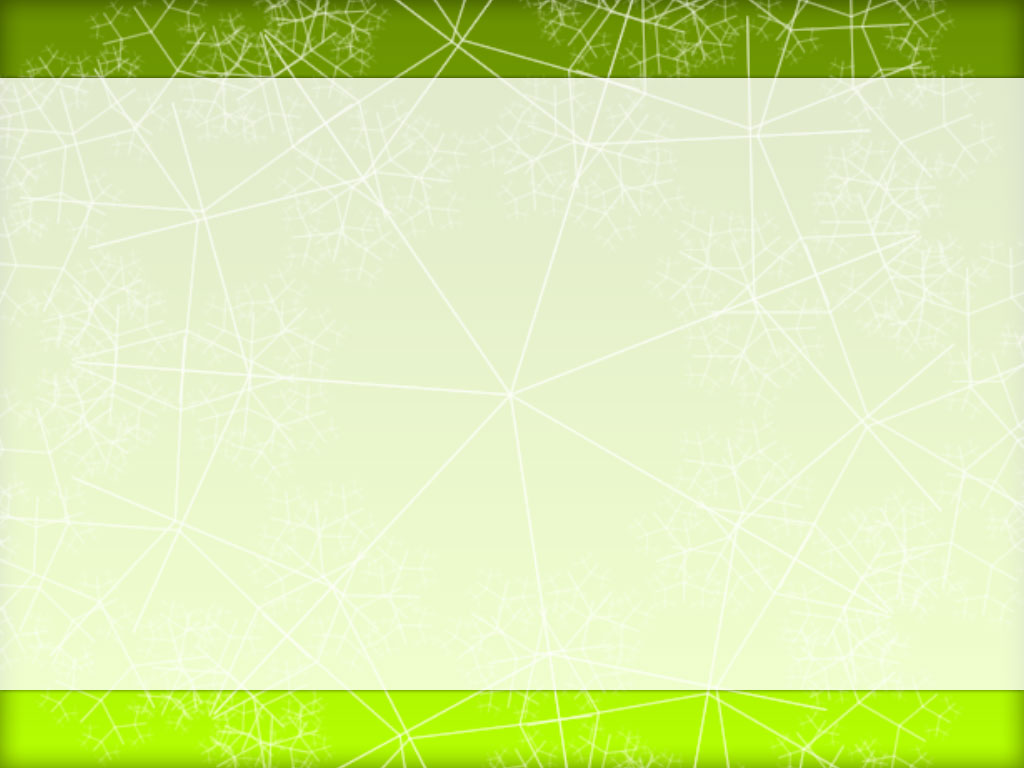 OBJECTIVES
Know how to evaluate a child who has chronic diarrhea, including appropriate elements of history, physical examination, stool analysis, and blood testing.
Be familiar with the many disorders that cause chronic diarrhea, both with and without failure to thrive.
Know the therapies for the many causes of chronic diarrhea.
2
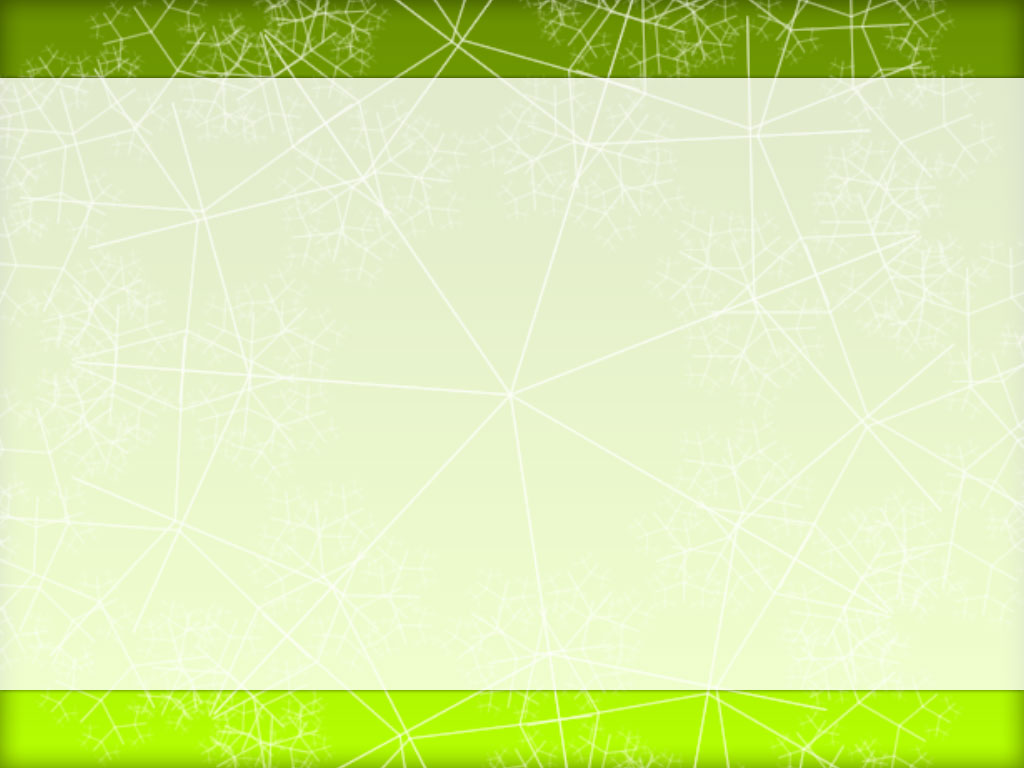 Introduction
Recurrent, chronic, infantile diarrhea with malnutrition, causes the death of 4.6 million children globally each year.  In the last 25 years, the following specific preventive measures have reduced further the number of infants who have this condition.
3
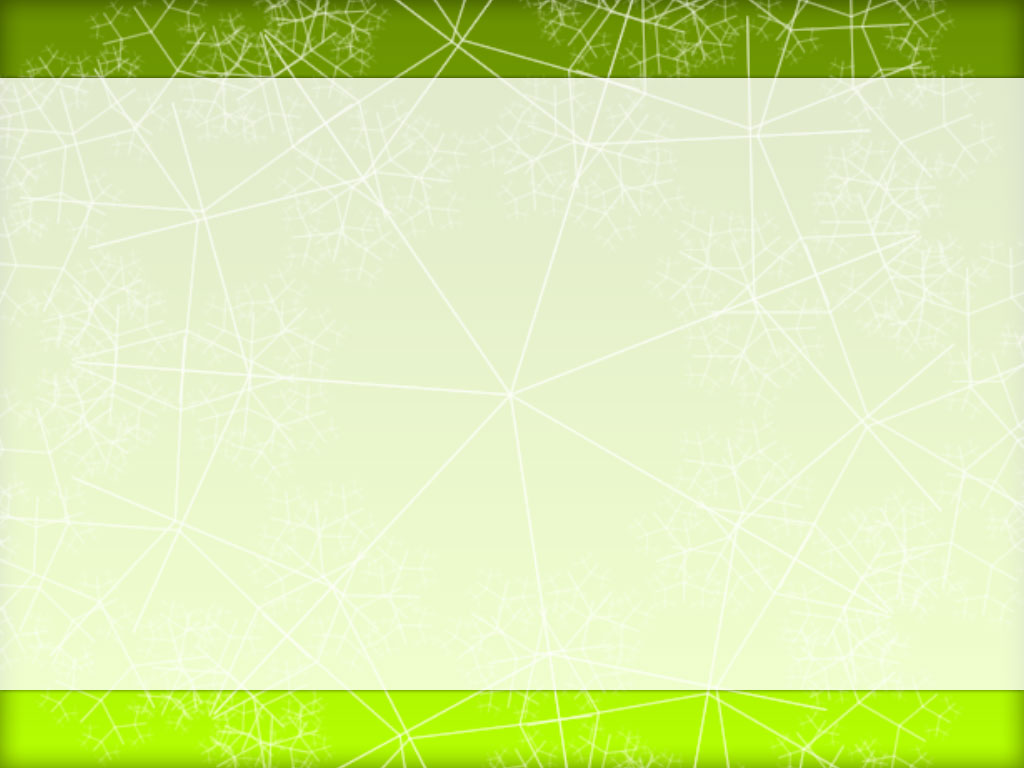 Introduction (cont.)
renewed emphasis on breastfeeding
reduction in the use of partial starvation regimens during diarrheal episodes and
increased availability of age-appropriate infant food for children living in poverty
4
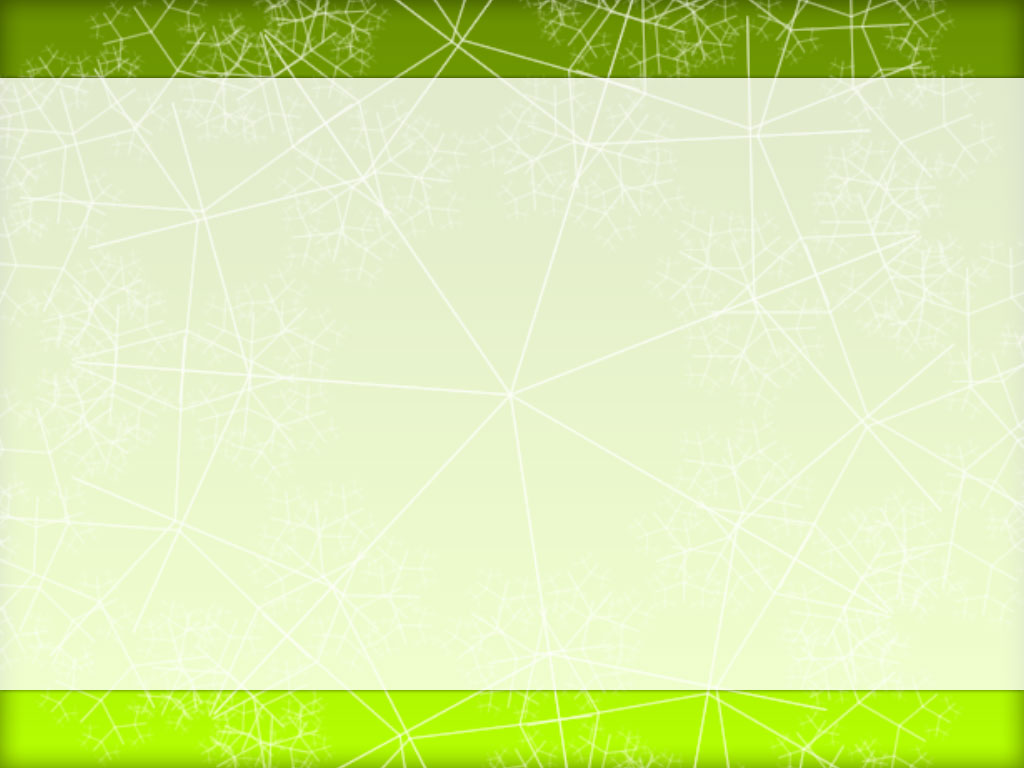 PATHOPHYSIOLOGY
Osmotic diarrhea is caused by a failure to absorb a luminal solute, resulting in secretion of fluids and net water retention across an osmotic gradient.
Secretory diarrhea occurs when there is a net secretion of electrolyte and fluid from the intestine without compensatory absorption.
5
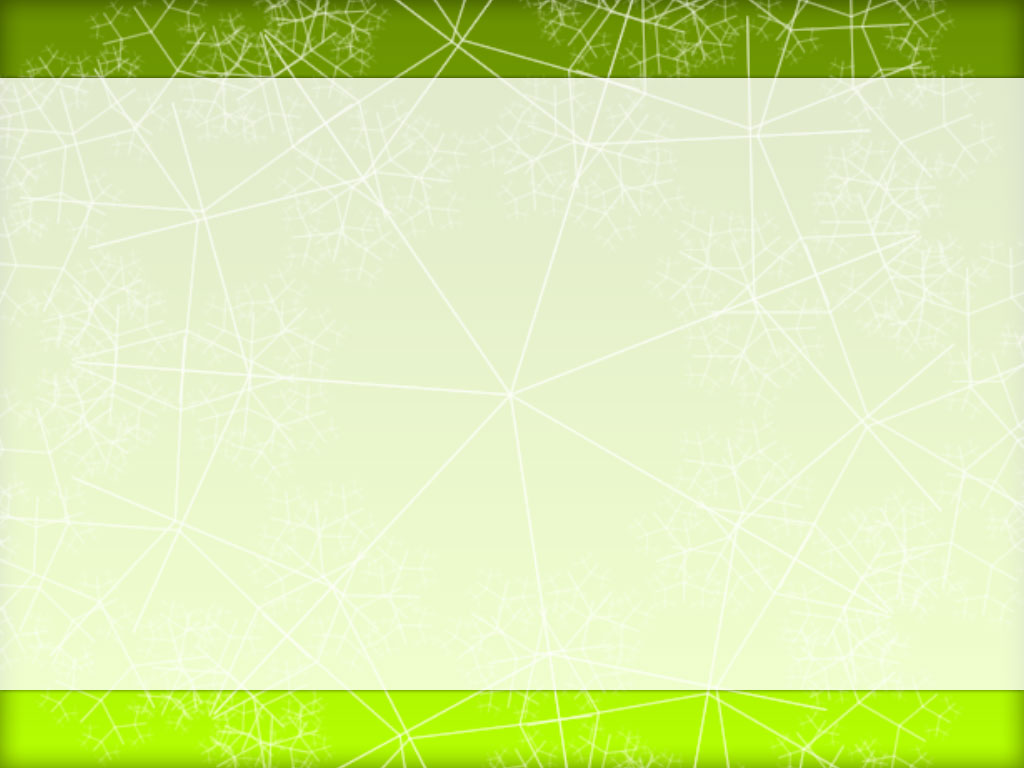 PATHOPHYSIOLOGY
Intestinal dysmotility typically occurs in the setting of intact absorptive abilities. Intestinal Transit time is decreased, the time allowed for absorption is minimized, and fluid is retained within the lumen.
Inflammatory diarrhea may encompass all of the above pathophysiologic mechanisms.
6
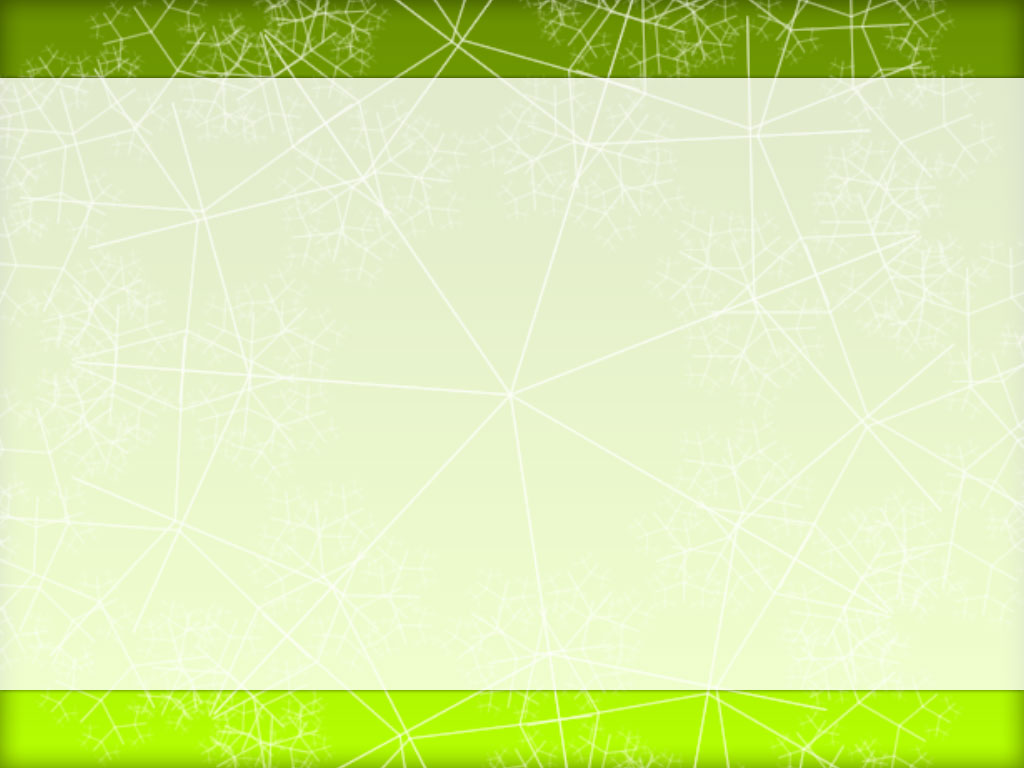 My baby whom I just deliver developed diarrhea from day 1 after birth, what is the cause?
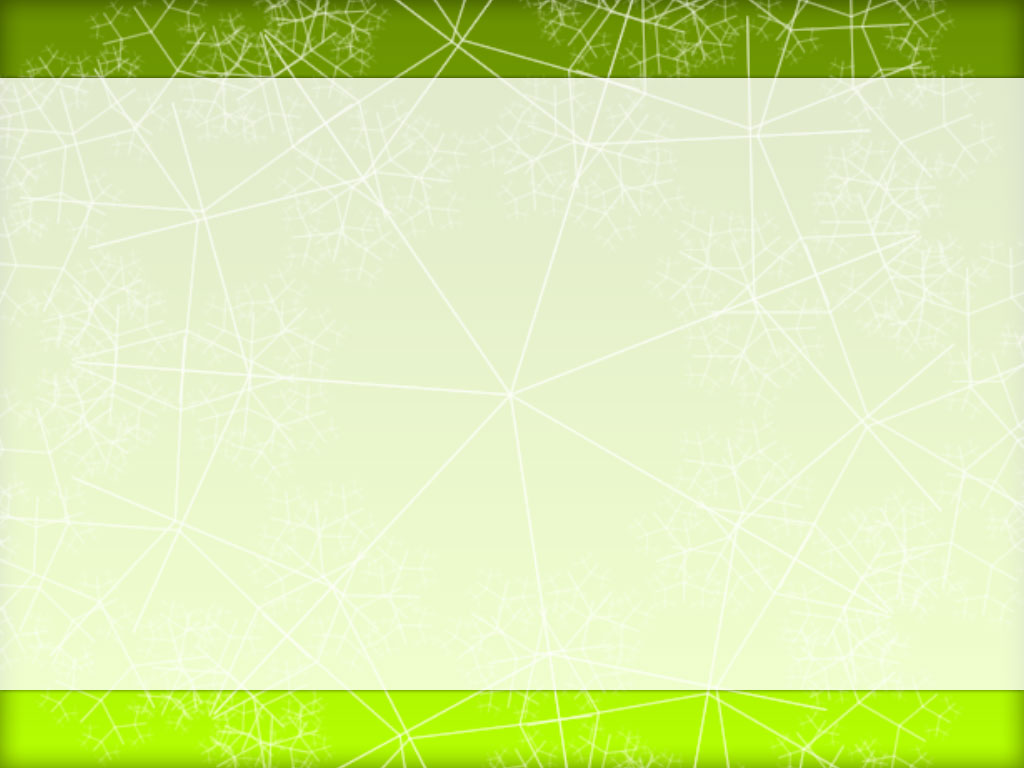 Congenital Chloride DiarrheaA Study in Arab Children
J Clin Gastroenterol 1994; 19(1):36-40

Maternal polyhydrammics
Prematurity
8
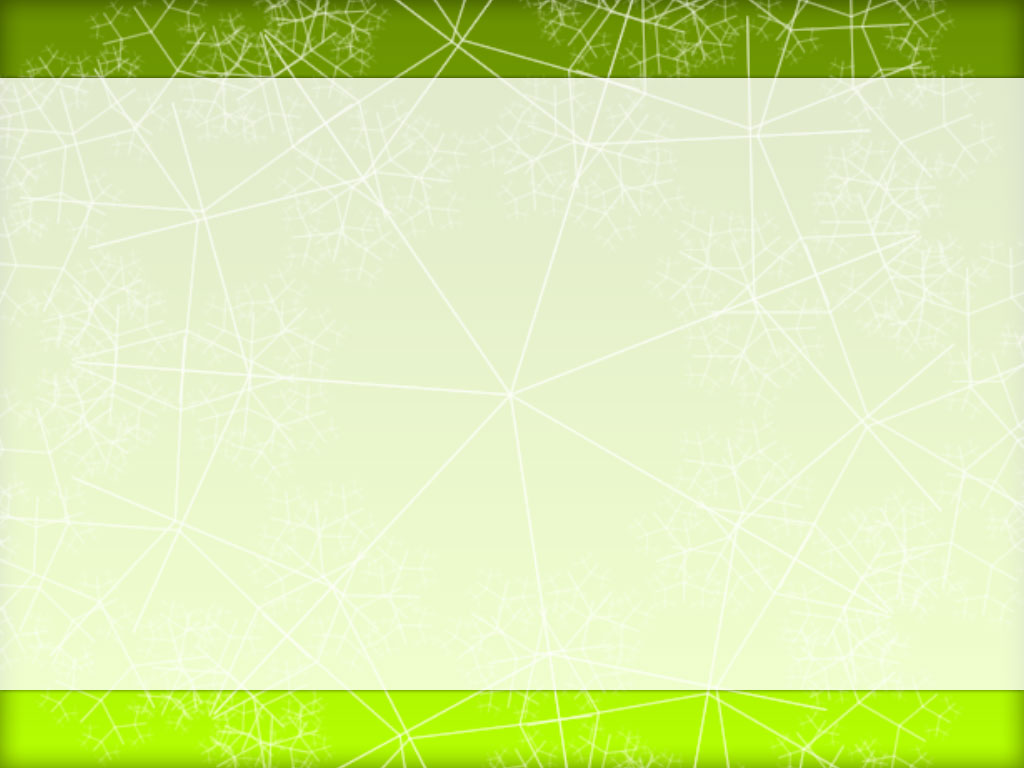 9
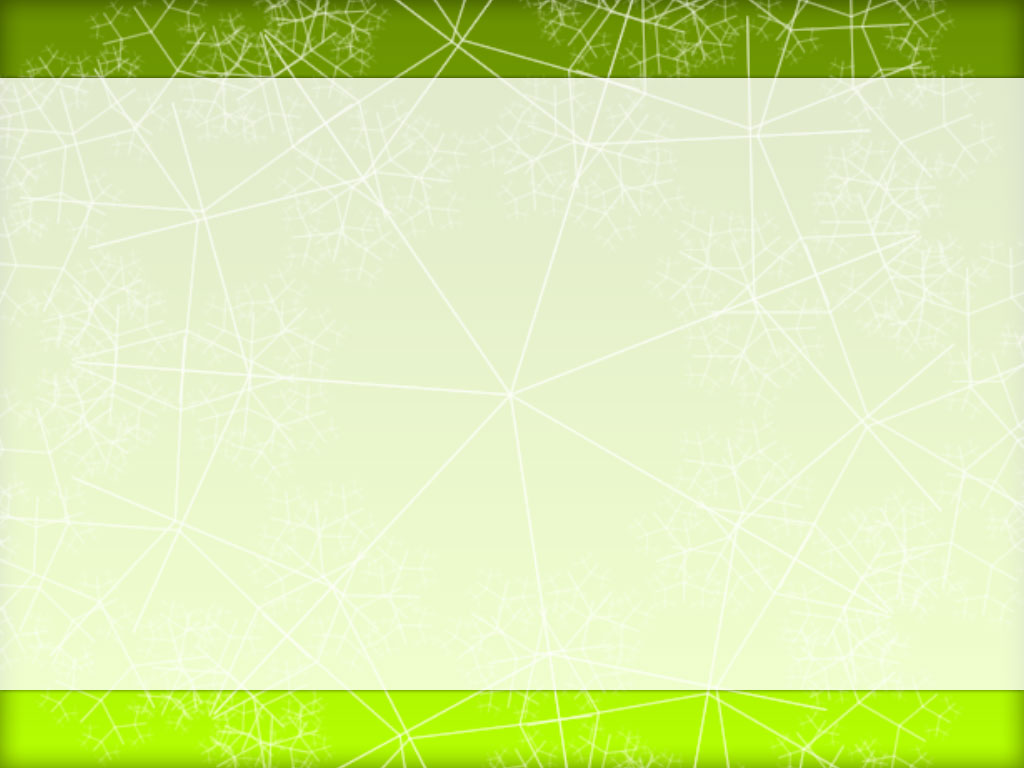 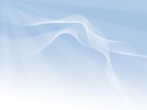 10
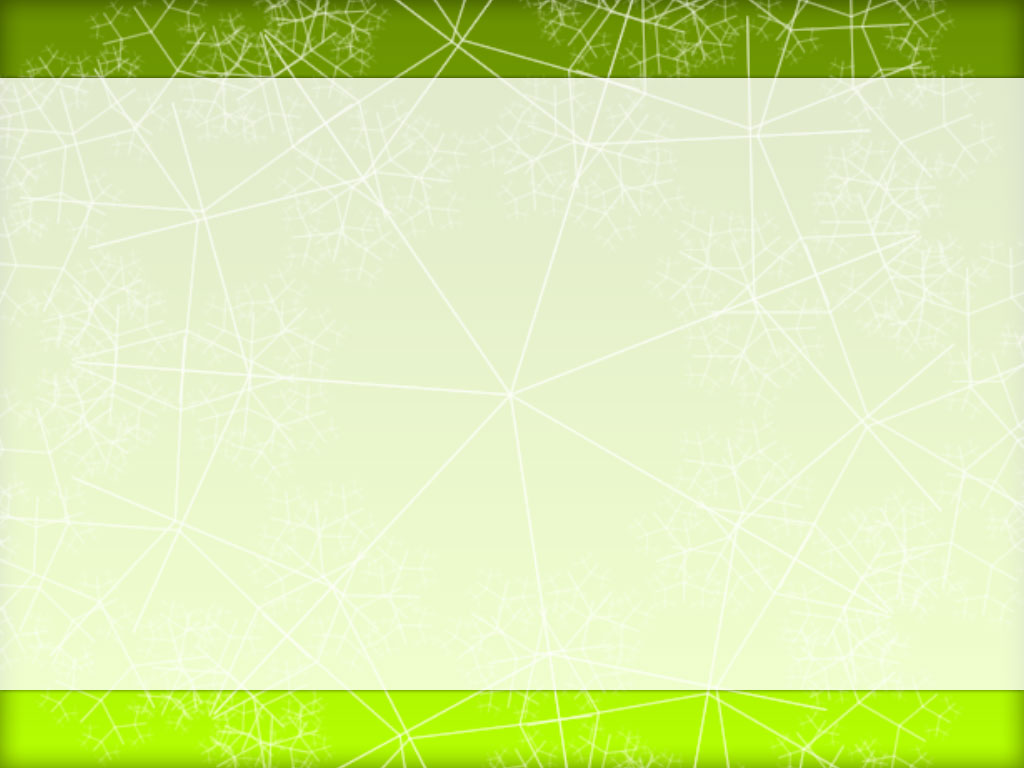 Abdominal Distention
Diarrhea
11
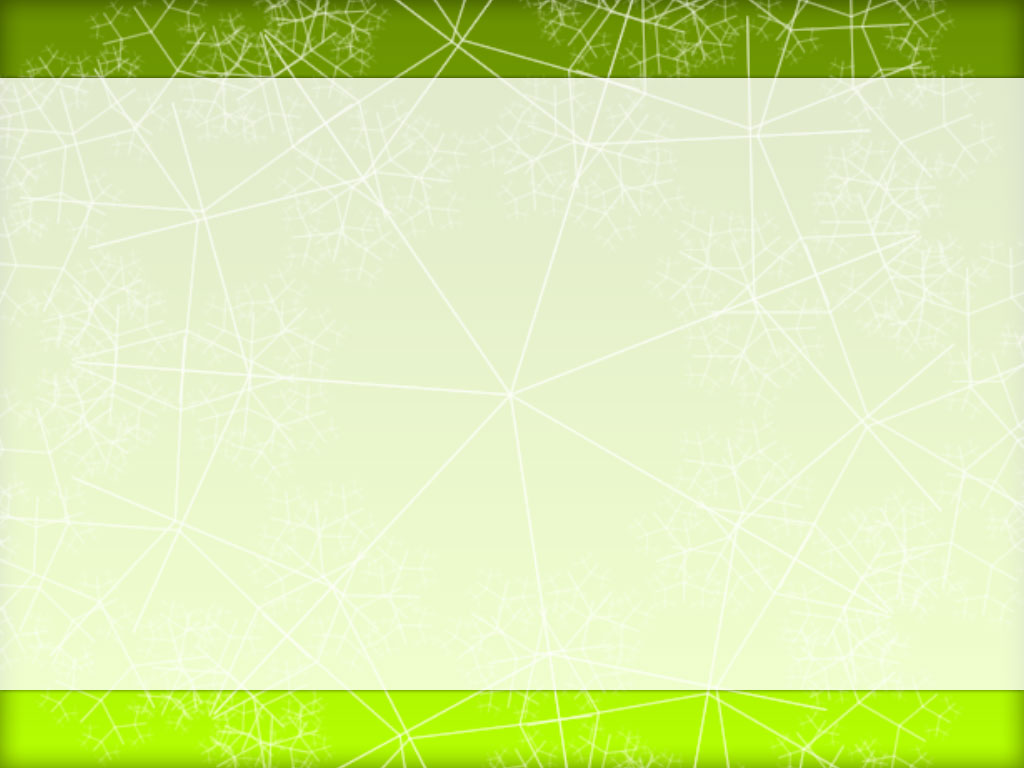 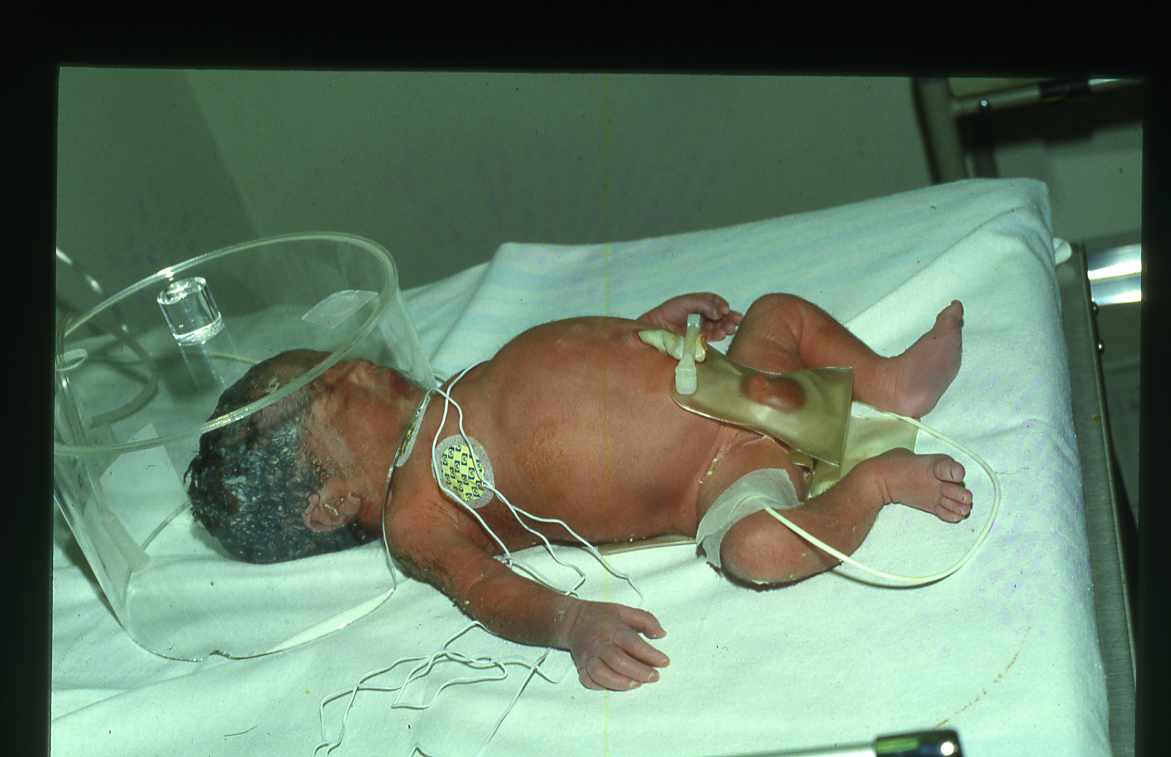 12
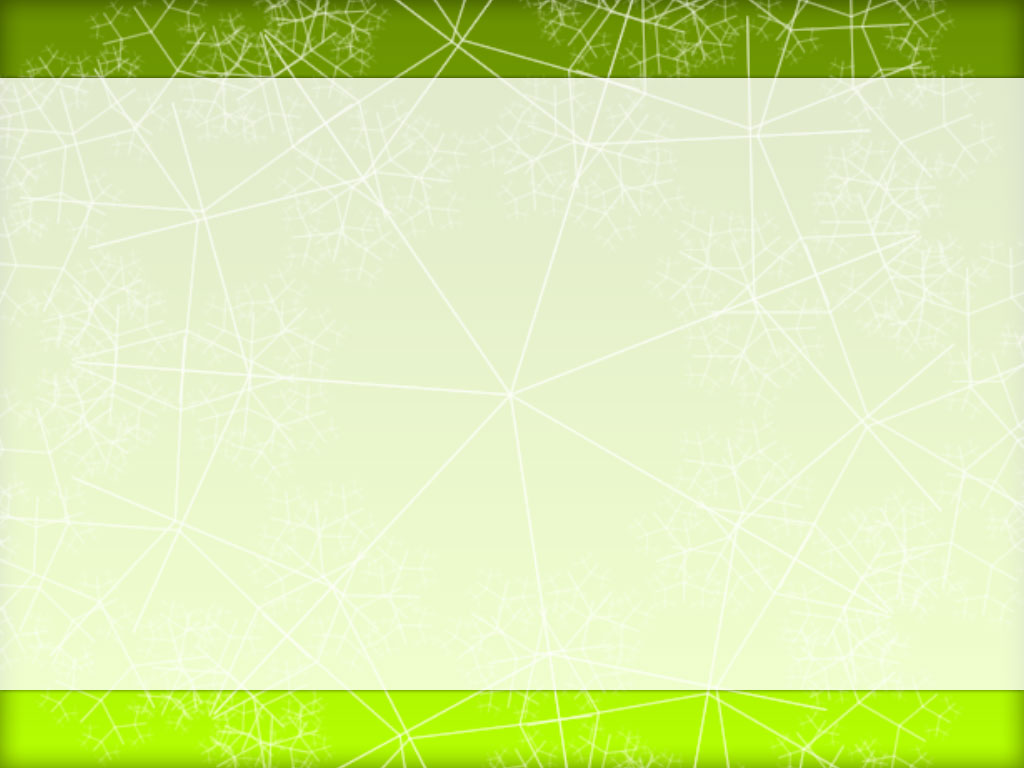 13
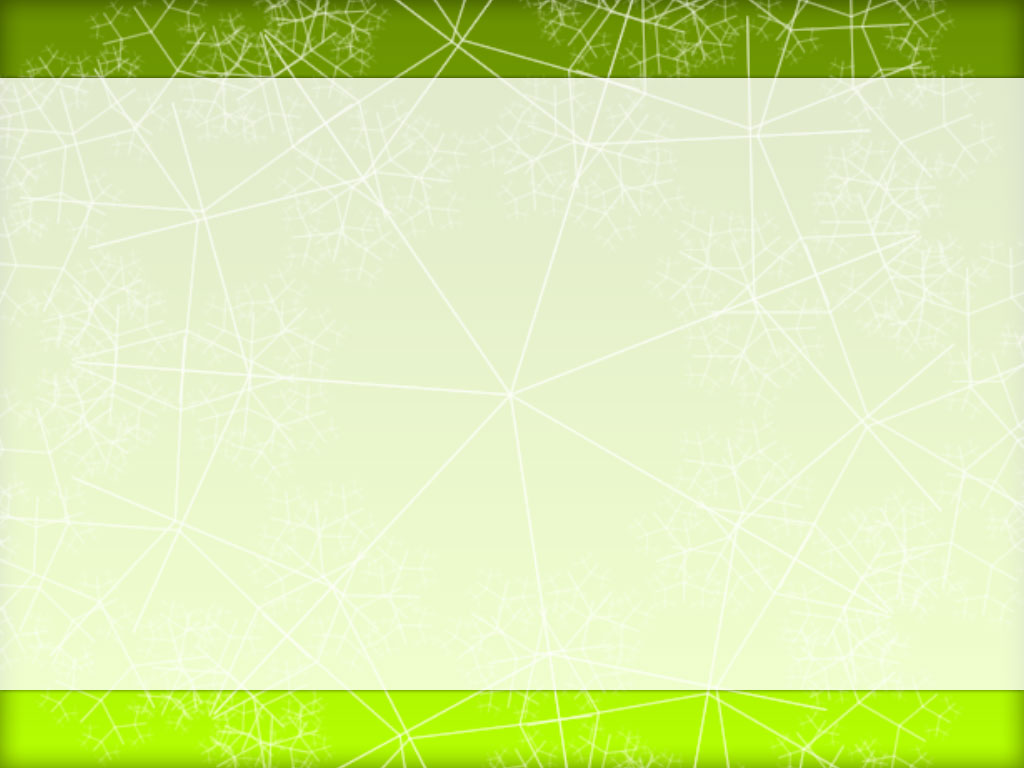 Congenital Chloride Diarrhea
Hypokalemia, hypochloremic
Metabolic alkalosis
Fecal chloride greater than
    Fecal sodium and potassium
14
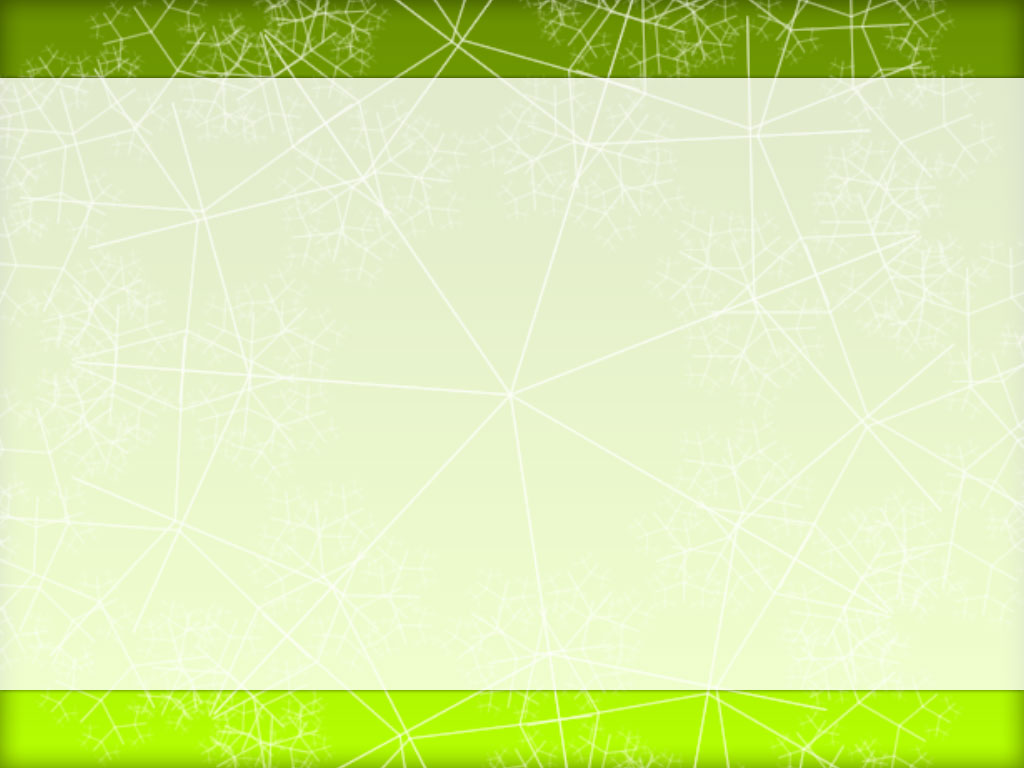 TREATMENT
Na + Kcl supplement
15
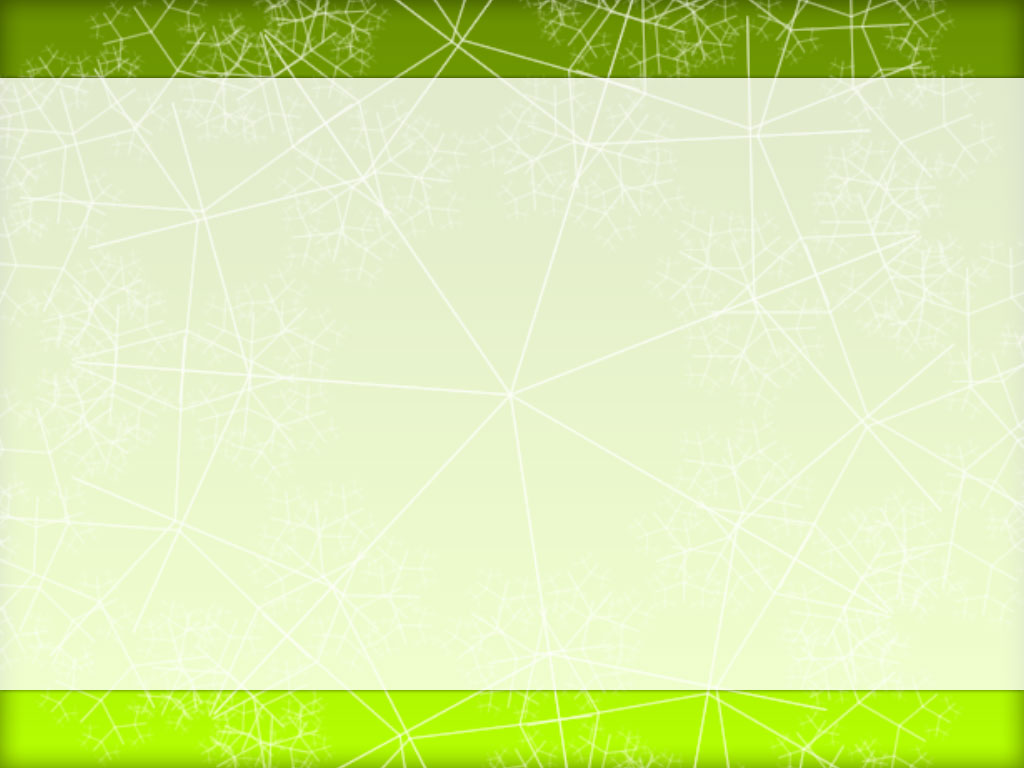 Congenital Sodium Diarrhea
It is caused by a defect in a jejunal sodium/proton exchange that results in severe watery diarrhea.
Polyhydramnios – first manifestation of CSD
Hyponatremia
Metabolic Acidosis
An autosomal recessive disease.
16
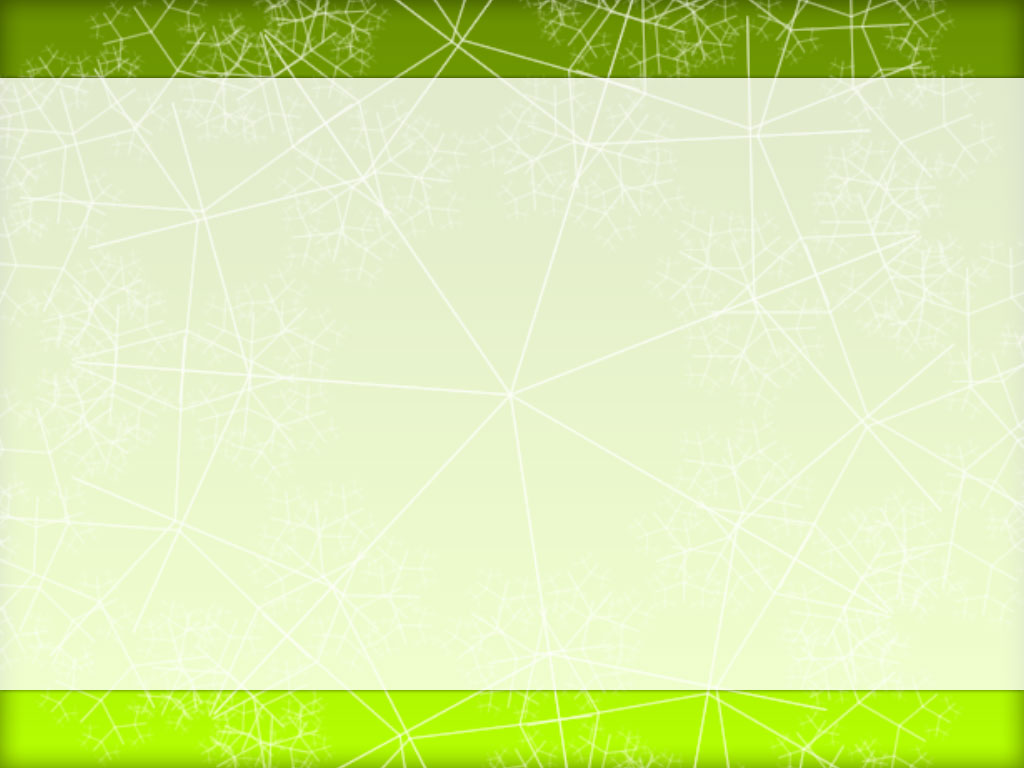 Congenital Sodium Diarrhea
17
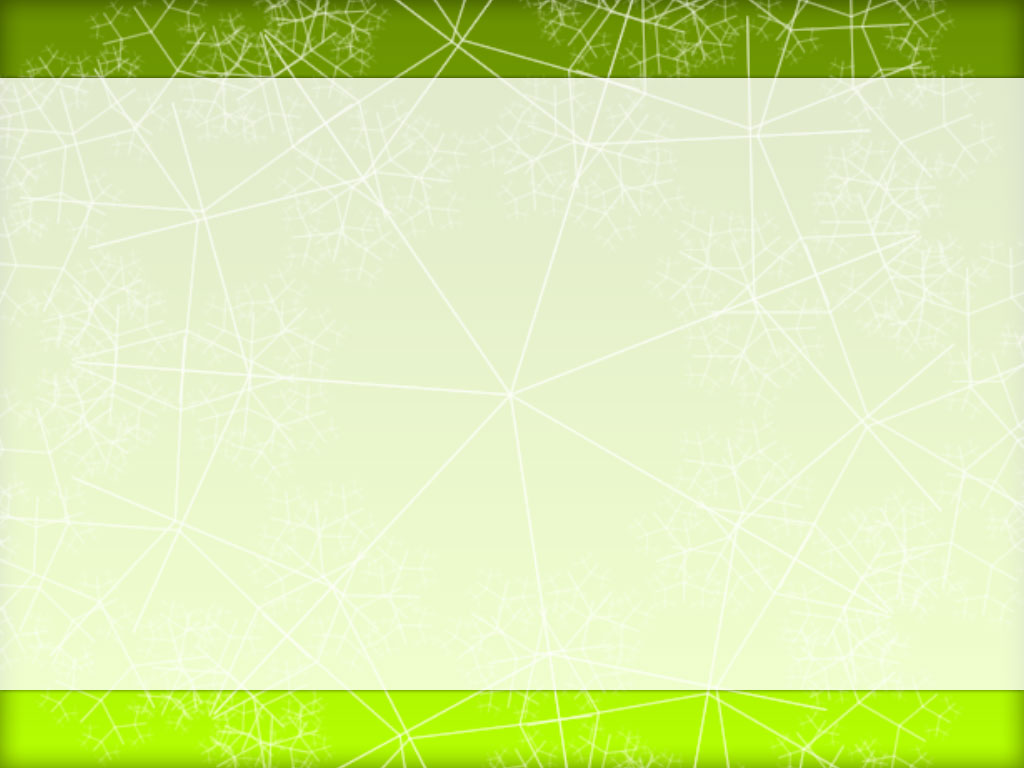 Microvillous Atrophy-Inclusion Disease (Familial Microvillous Atrophy)
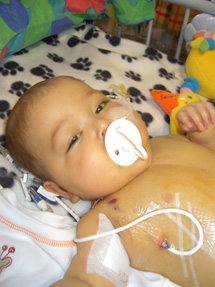 Watery diarrhea despite patients NPO
Clinical forms are:
Congenital the onset of the diarrhea in the first week of life
Late onset when diarrhea start after neonatal period
18
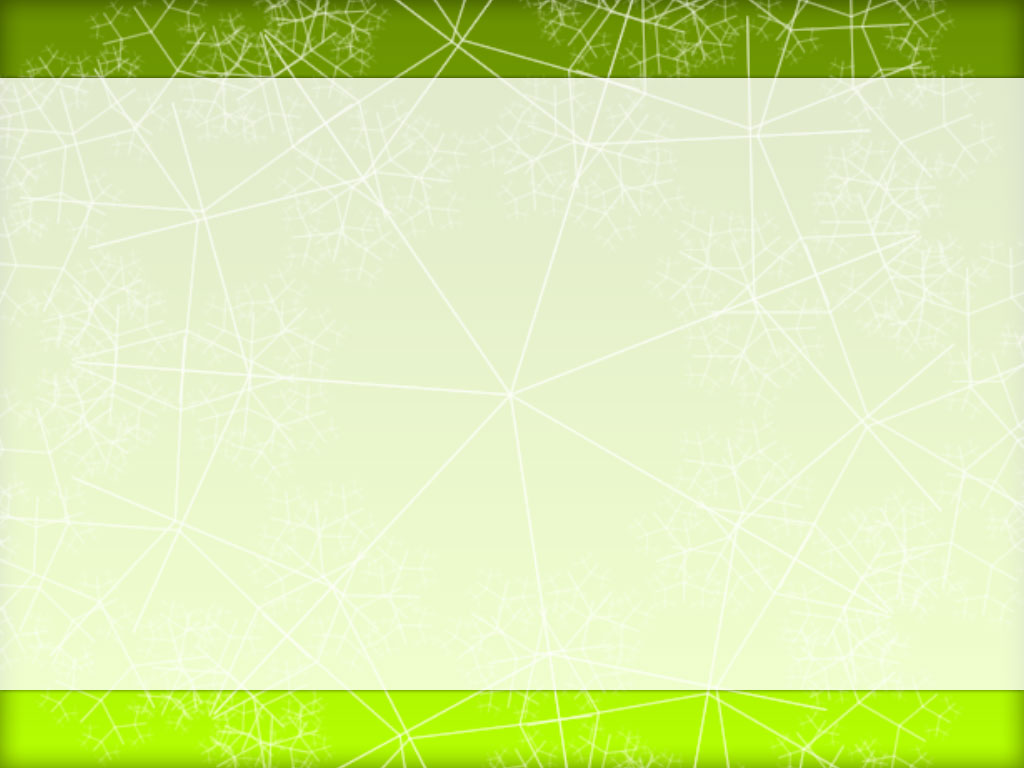 Microvillous Atrophy-Inclusion Disease (Familial Microvillous Atrophy)
Diagnosis is based on the finding of villus atrophy and intracytoplasmic inclusions lined by intact microvilli in intestinal biopsy material
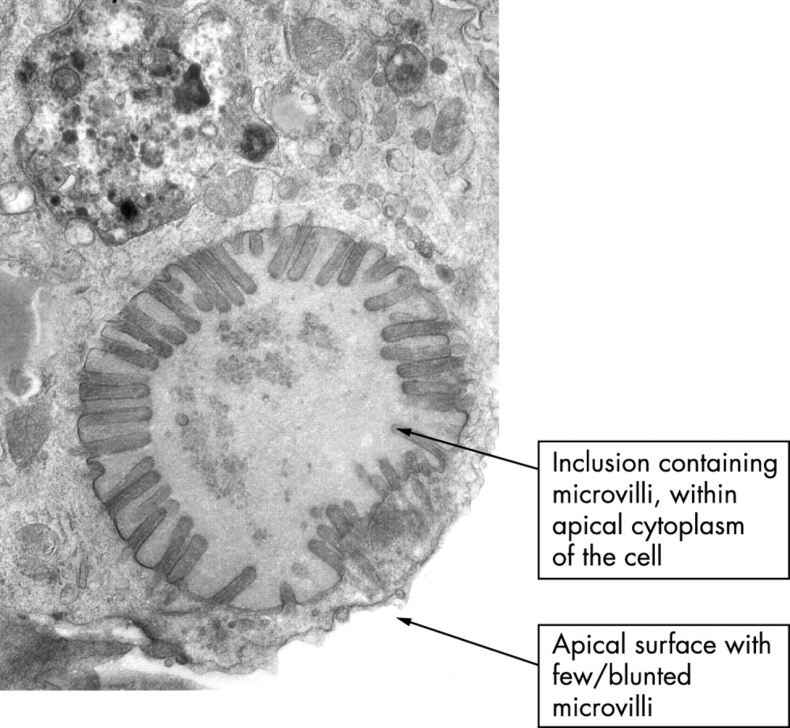 19
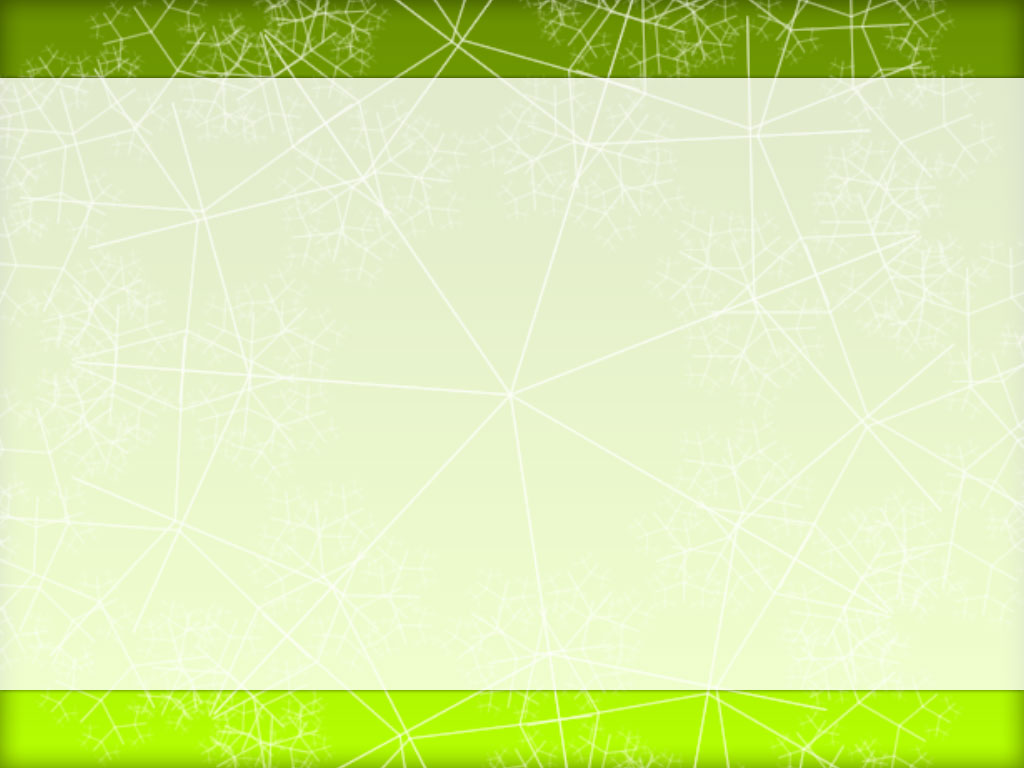 Microvillus Inclusion Disease
Rx: TPN + intestinal transplant
20
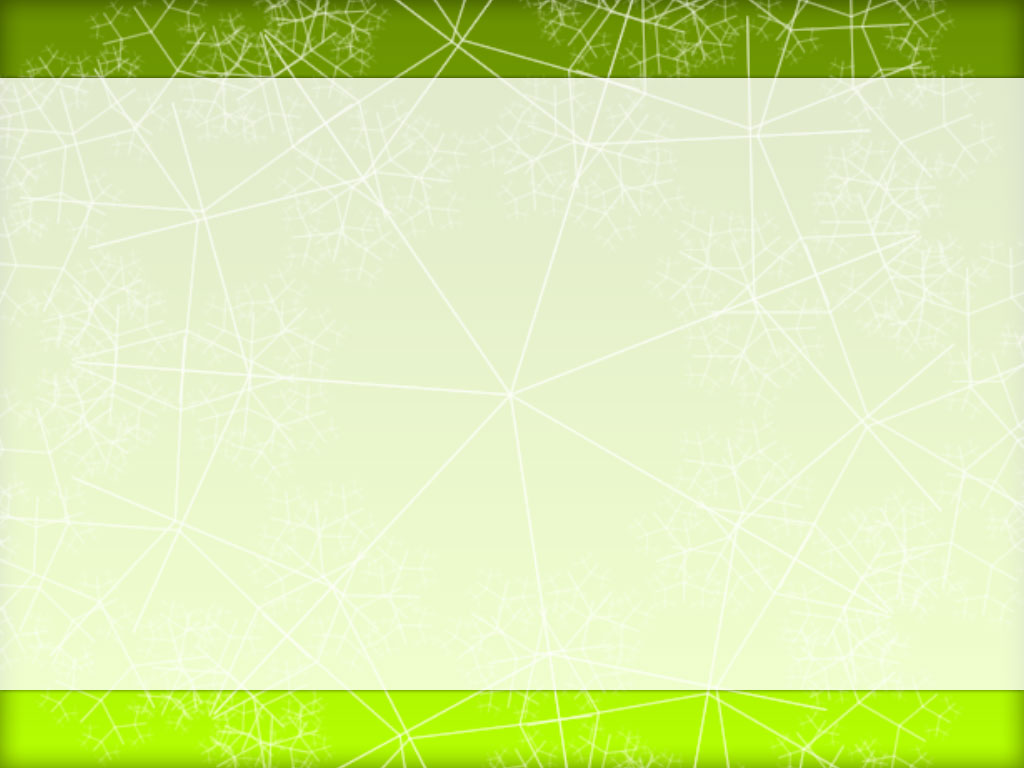 Intestinal Epithelial Dysplasia(Tufting Enteropathy)
21
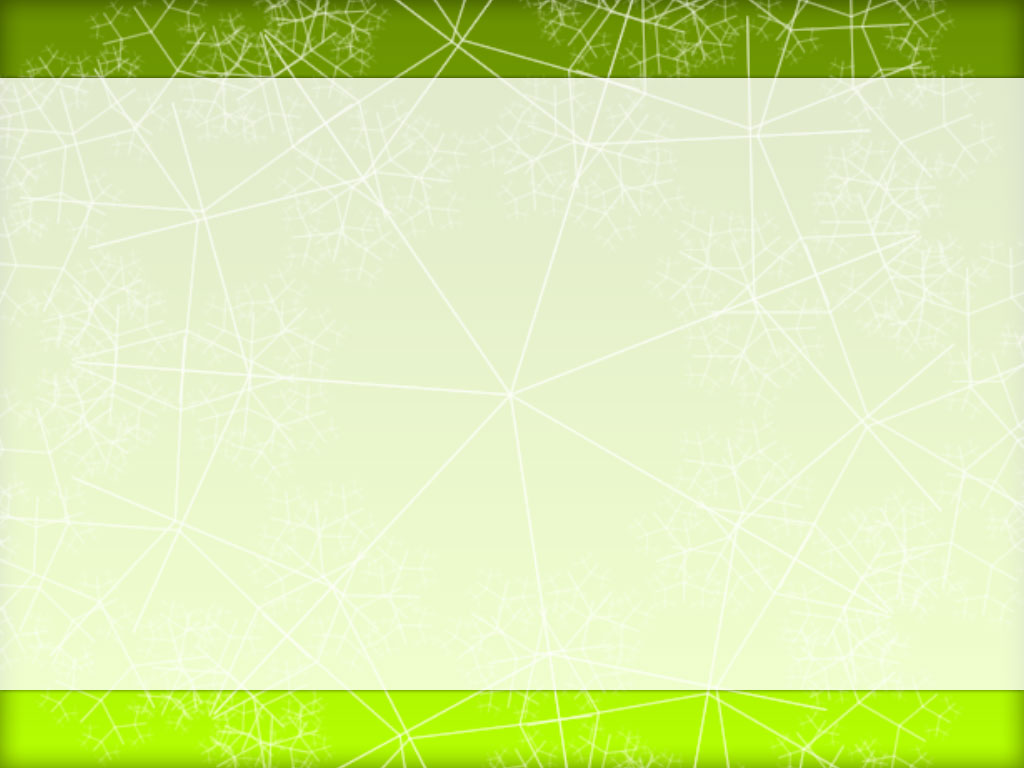 Definition
Intestinal epithelial dysplasia (IED), is also known as tufting enteropathy.
A congenital enteropathy presenting with early-onset severe intractable diarrhea and persistent villous atrophy.
22
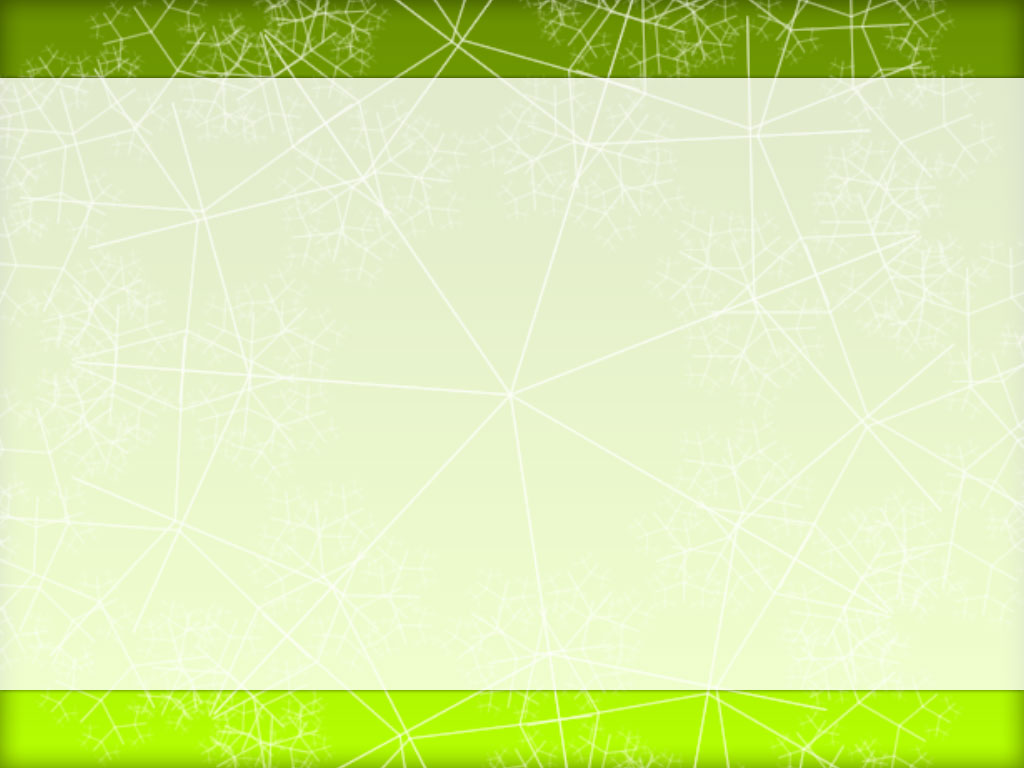 Clinical description, associated disorders and diagnostic criteria
Watery diarrhea within the first days after birth.
Growth is impaired.
No past history of hydramnios suggesting congenital chloride diarrhea or sodium malabsorption.
Affected children are reported to have dysmorphic features.
23
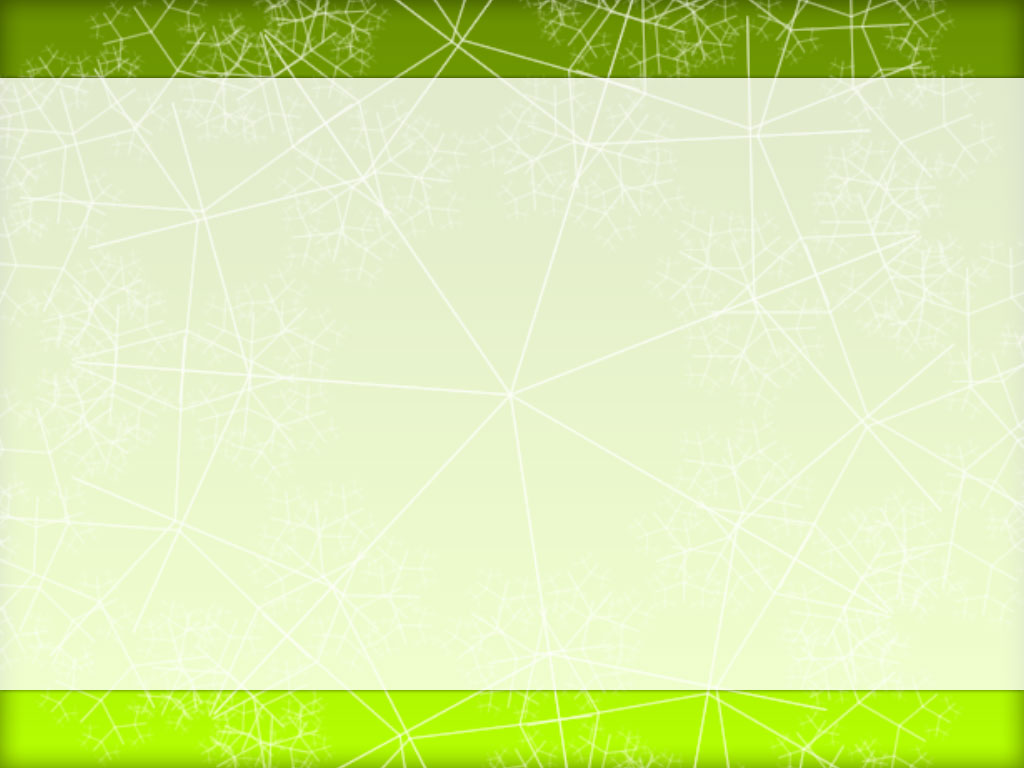 24
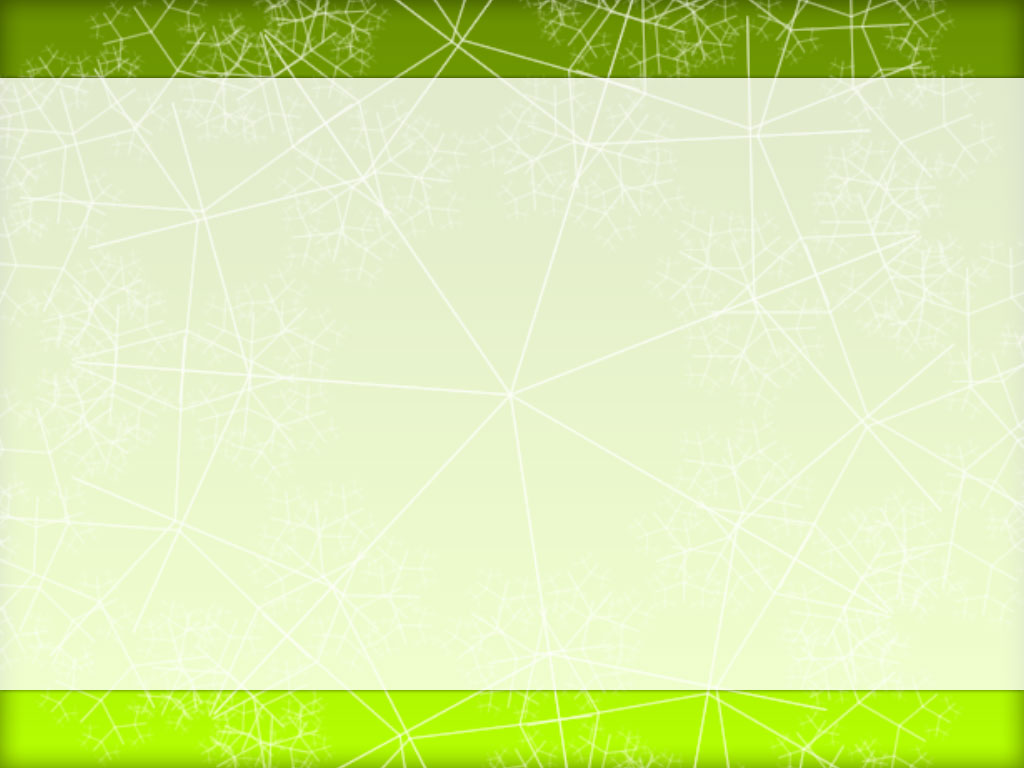 Histological presentation
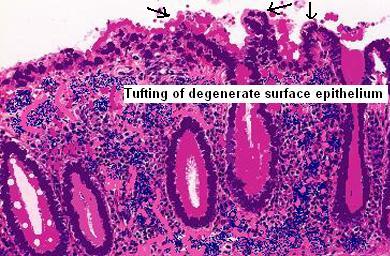 Villous atrophy
Epithelium
Abnormalities are localized mainly in the epithelium, includes disorganization of surface enterocytes with focal crowding.
Specific features
Focal enterocyte crowding observed in crypt epithelium.
Crypts are dilated with features of pseudo cysts.
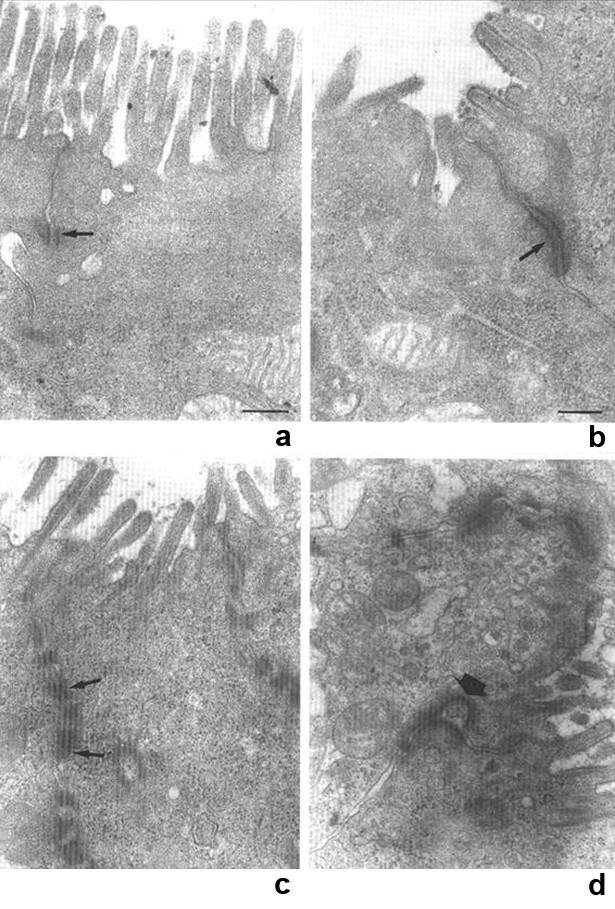 25
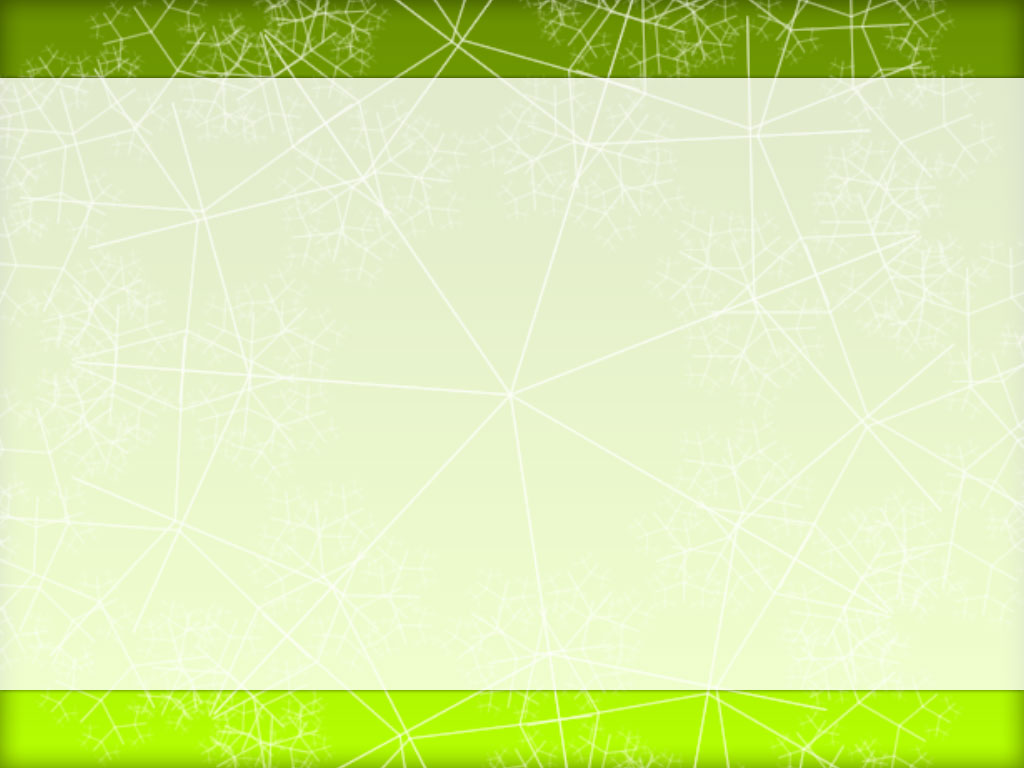 TREATMENT
- Total parenteral nutrition

- Intestinal transplantation
26
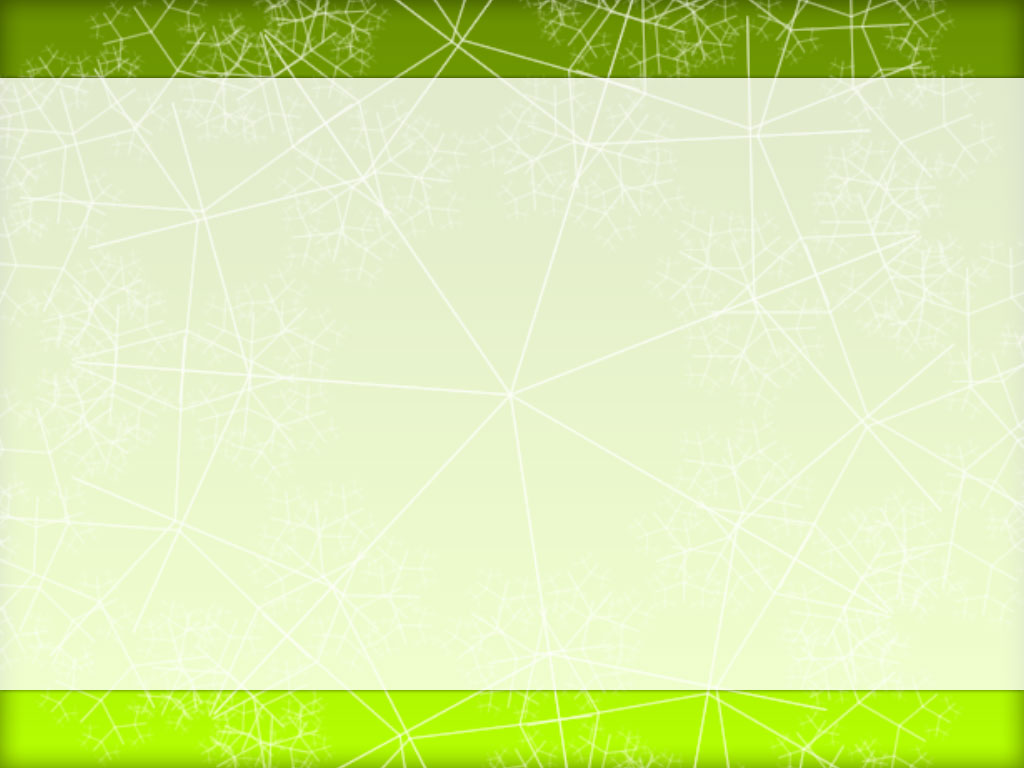 Autoimmune Enteropathy
Severe protracted watery diarrhea during infancy or toddlerhood.
Diarrhea may be isolated or may occur in, association with diabetes mellitus as part of the IPEX syndrome (Immune dysregulation, Polyendocrinopathy and Enteropathy,  X-linked), associated with mutations in the FOXP3 gene.
Circulating antibodies to enterocytes anti-smooth, antithyroid and islet-cell antibodies.
27
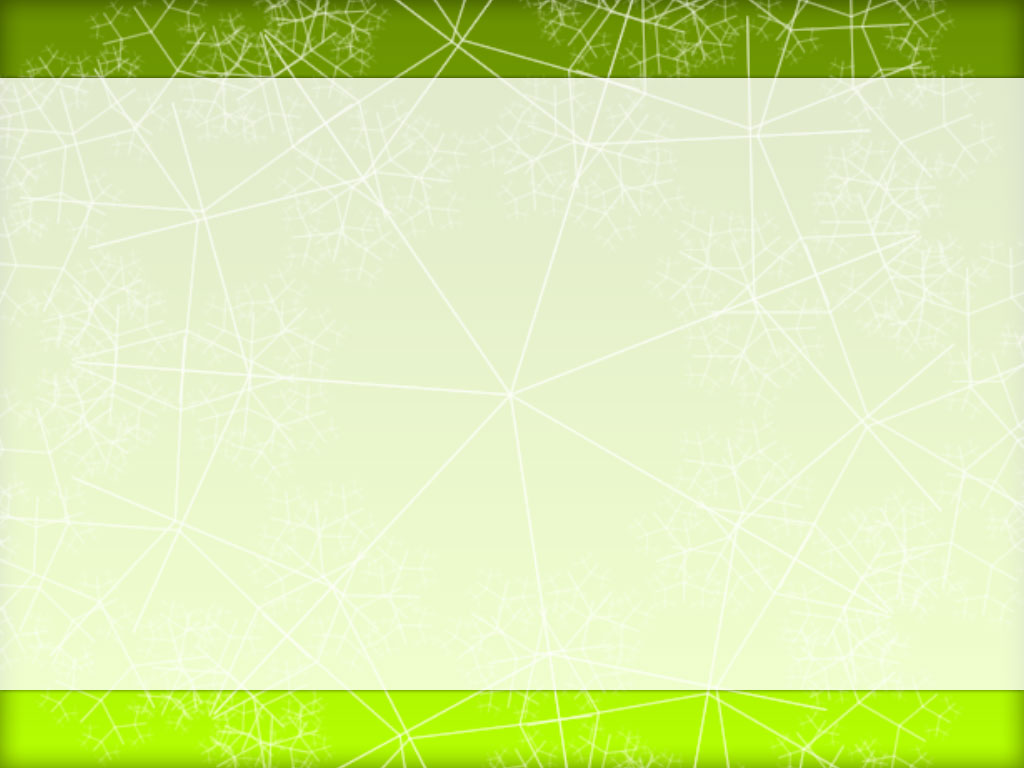 TREATMENT
Total parenteral nutrition	
Prednisone
Cyclosporine
Azathioprine
Intestinal transplant
28
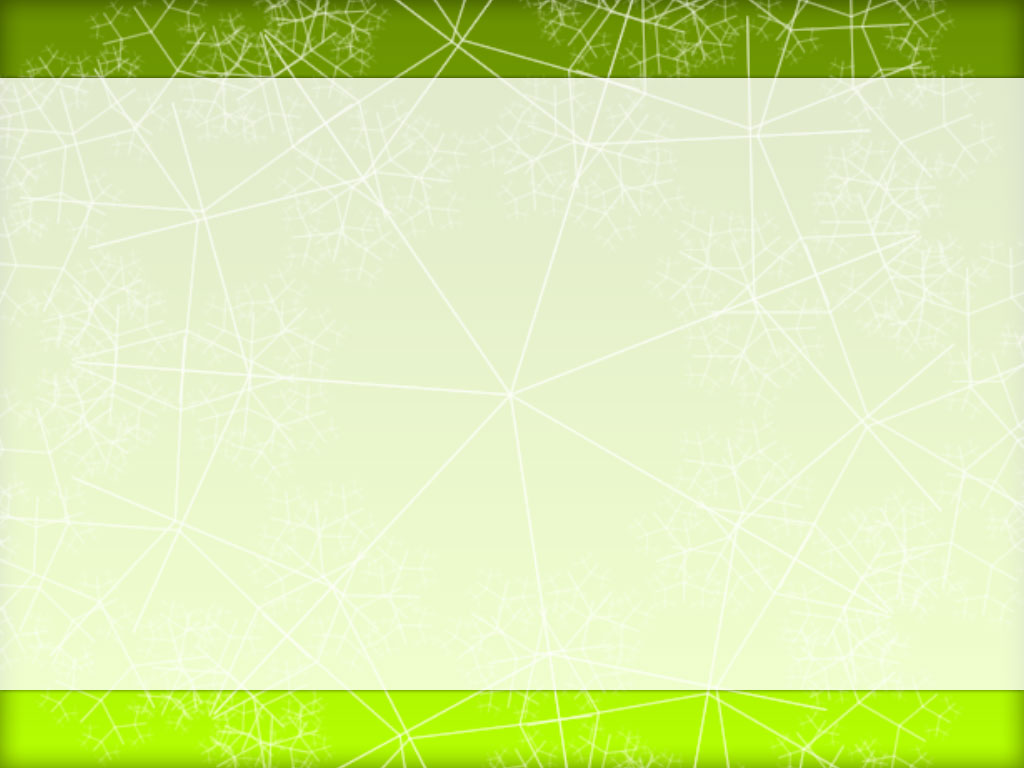 I delivered this baby and I start to feed him/ her my breast milk and/ or bottle milk, since I start feeding the baby developed diarrhea. What is the cause?
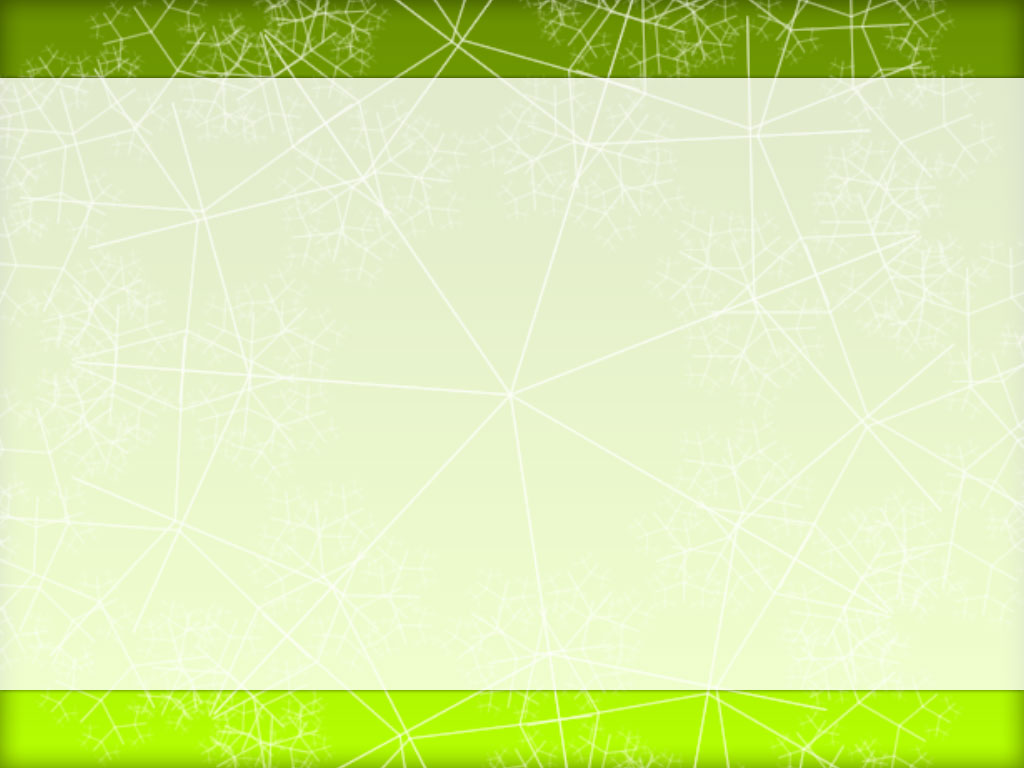 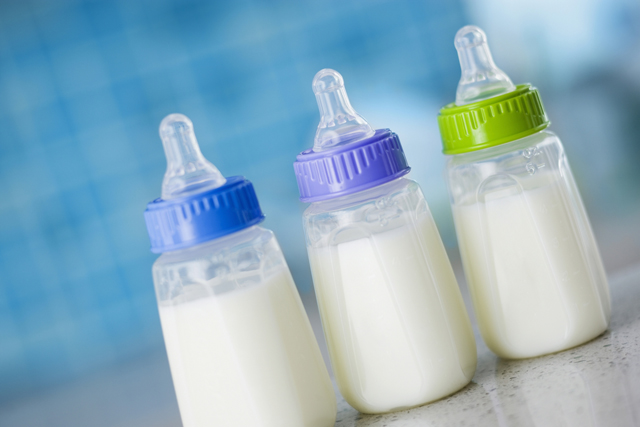 30
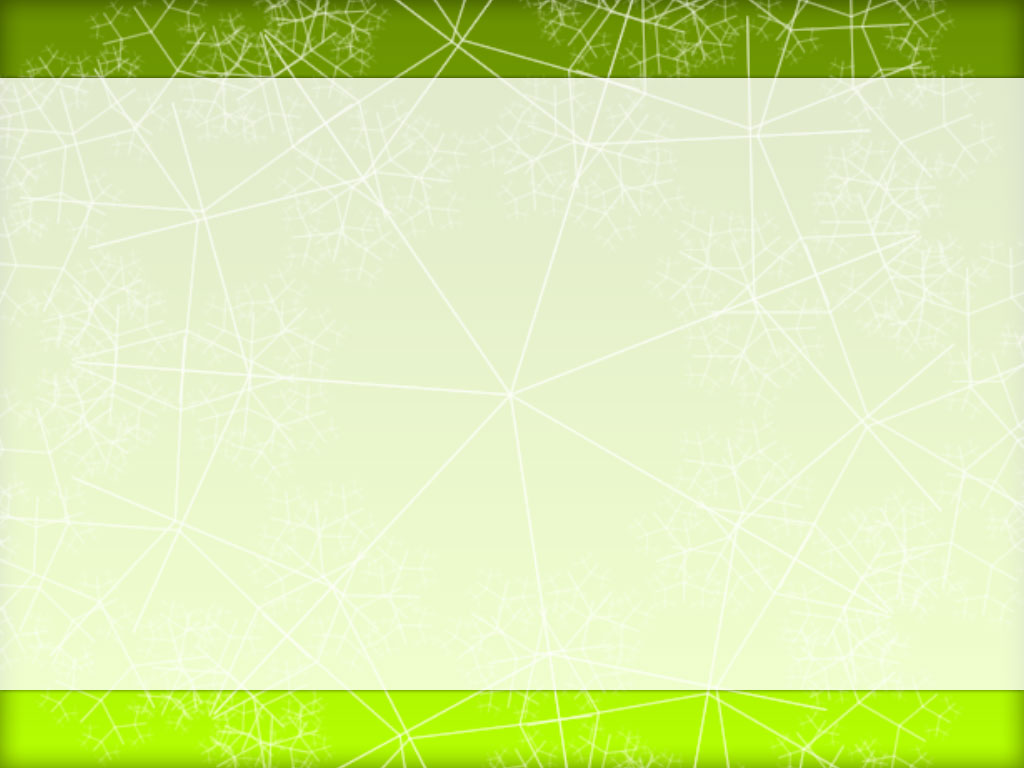 Early onset
Watery diarrhea
Dehydration and metabolic acidosis
The diarrhoea ceases within one hour of removing the oral intake of lactose, glucose, and galactose.
The diarrhoea returns with introduction of lactose, glucose and galactose.
Fructose is mandatory
31
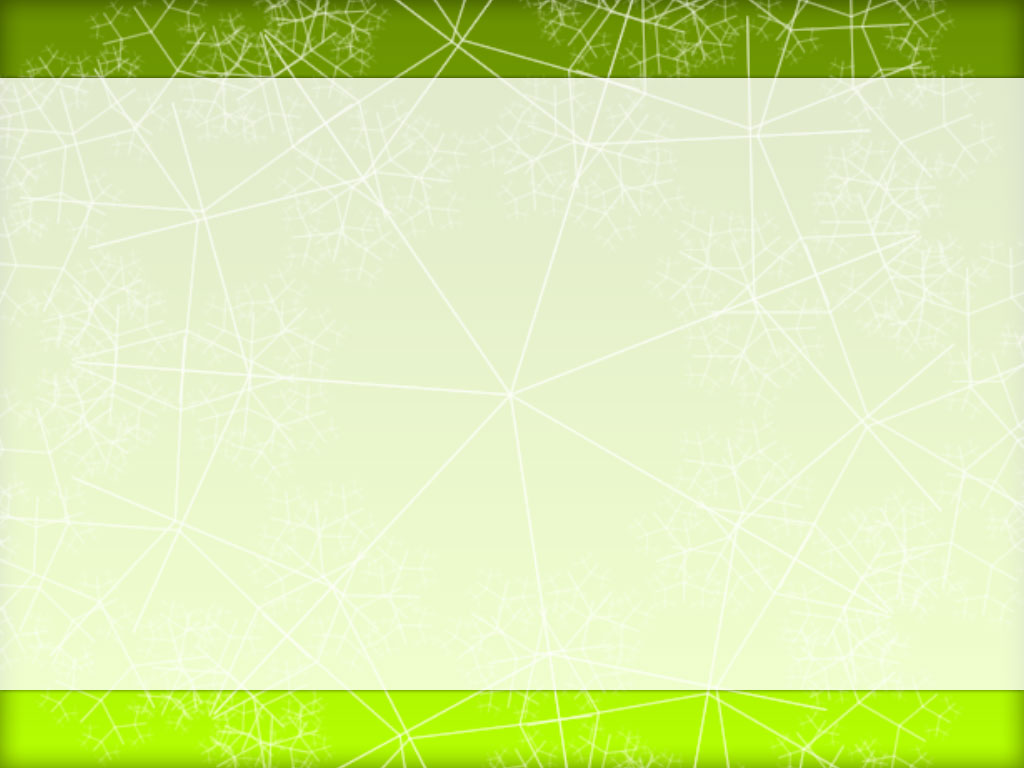 32
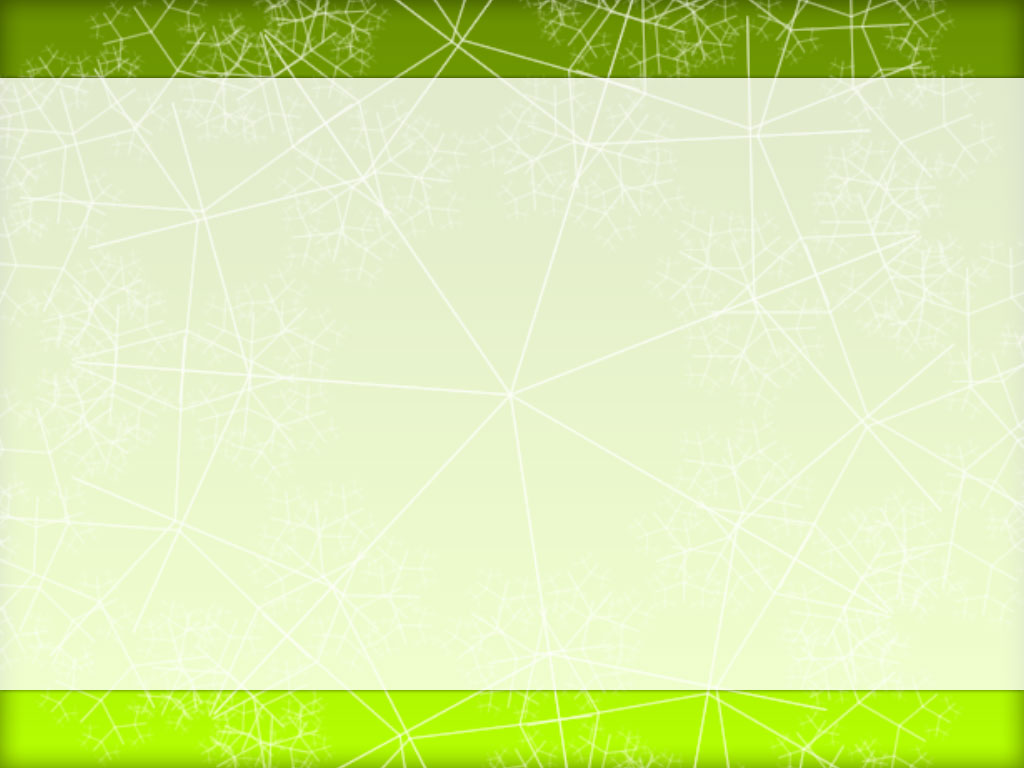 Developmental Lactase Deficiency
The relative lactase deficiency observed among preterm infants of less than 34 weeks gestation.
The immature gastrointestinal tract, lactase and other disacharidases are deficient until at least 34 weeks gestation.
33
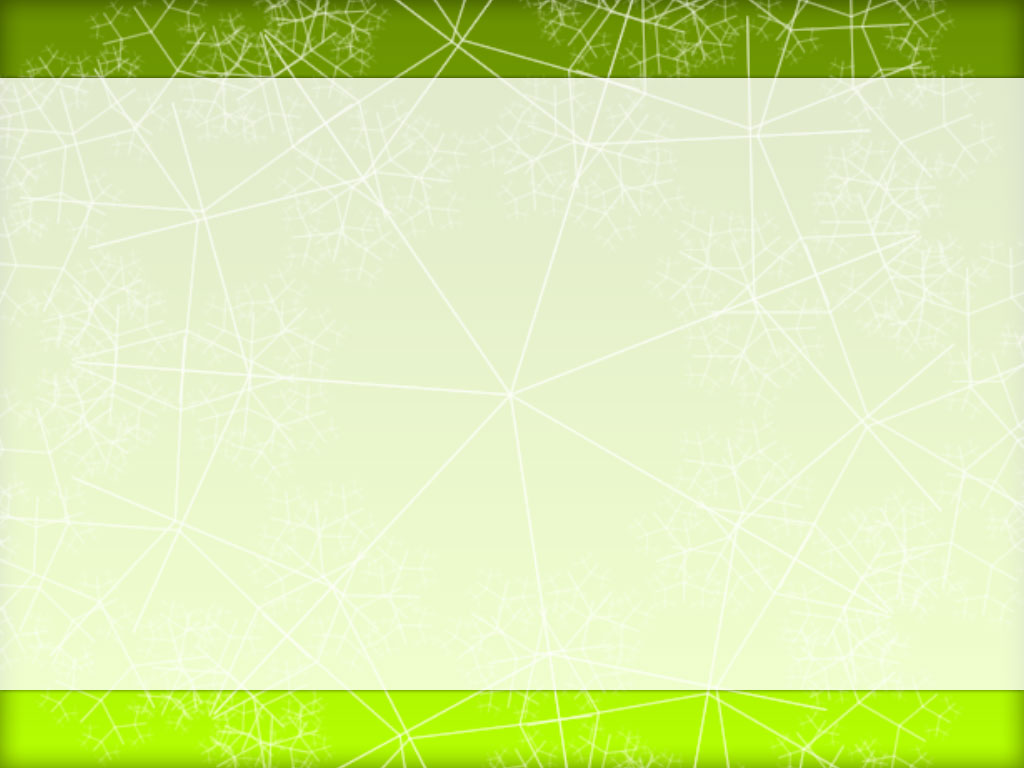 Primary Lactase Deficiency
Relative or absolute absence of lactase.

Develops in childhood at various ages in different racial groups.

The most common cause of lactose malabsorption and lactose intolerance.
34
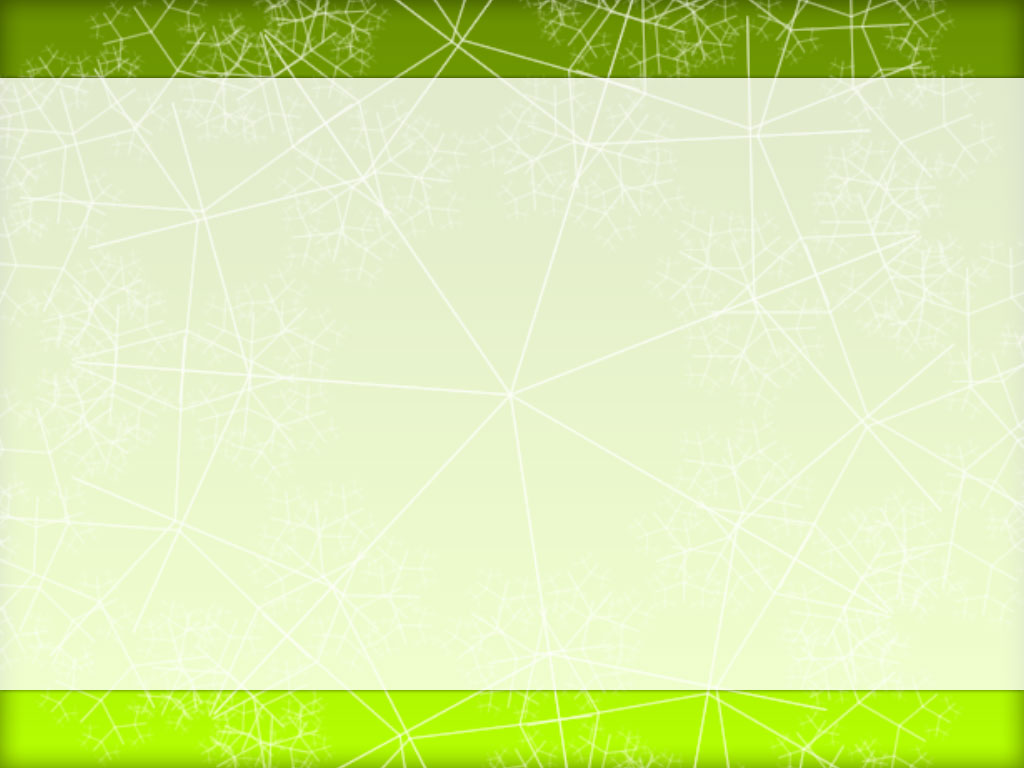 35
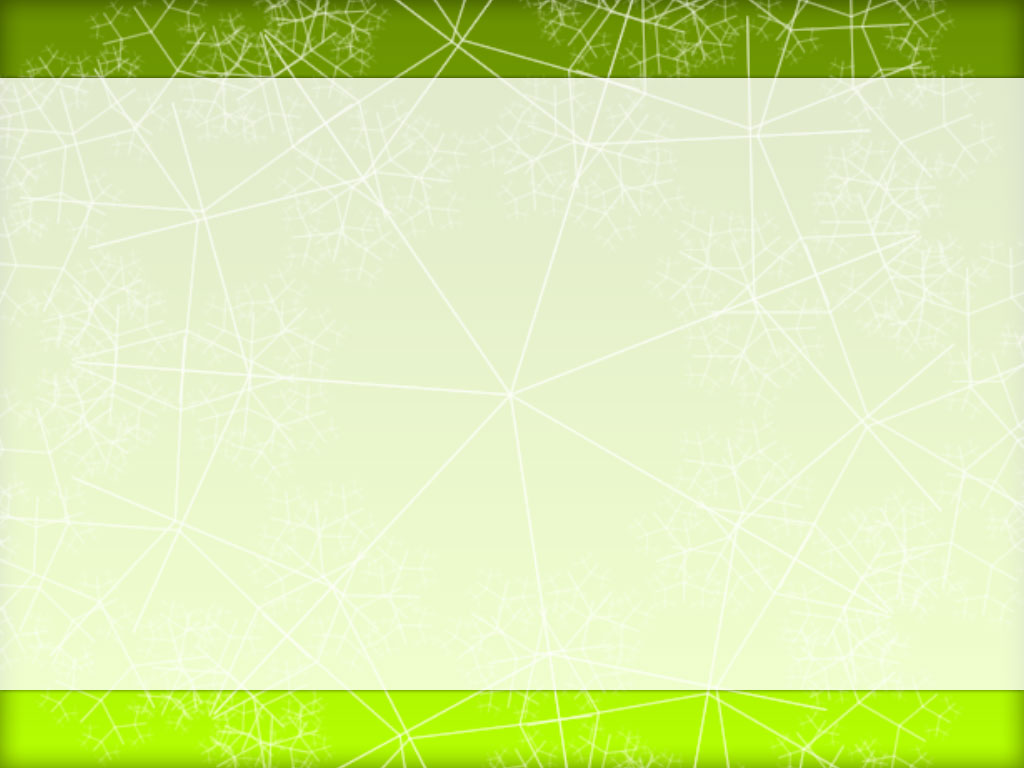 36
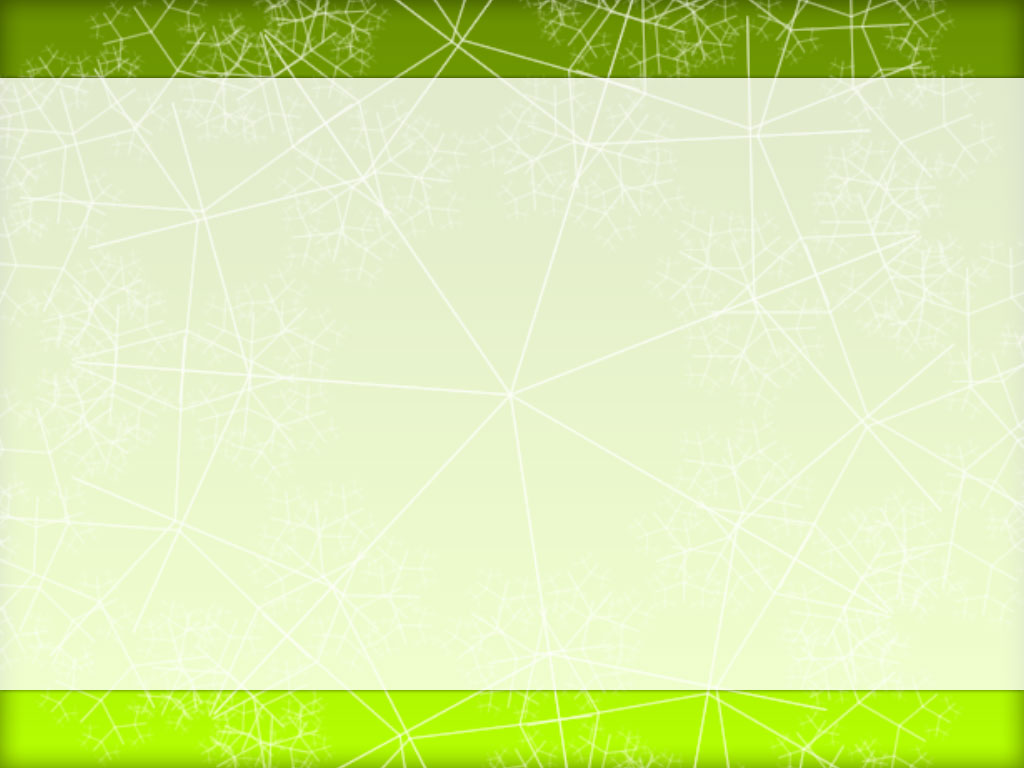 Secondary Lactase Deficiency
Results from small bowel injury such as:
Acute gastroenteritis
Persistent diarrhea
Small bowel overgrowth
Cancer chemotherapy
Other causes of injury to the small intestinal mucosa
Present at any age but is more common in infancy.
37
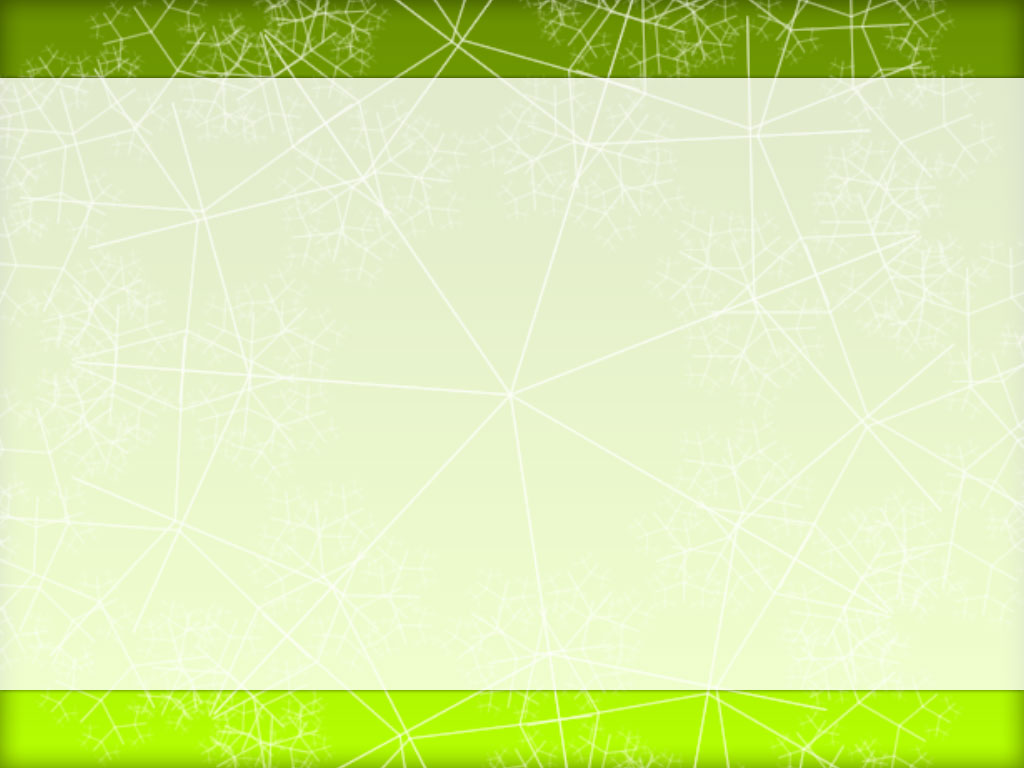 Treatment
is relatively simple and aimed at reducing or eliminating lactose, by eliminating it from the diet or by “predigesting” it with supplemental lactase-enzyme replacement.  Calcium must be provided by alternate nondairy dietary sources or as a dietary supplement to individuals who avoid milk intake.
38
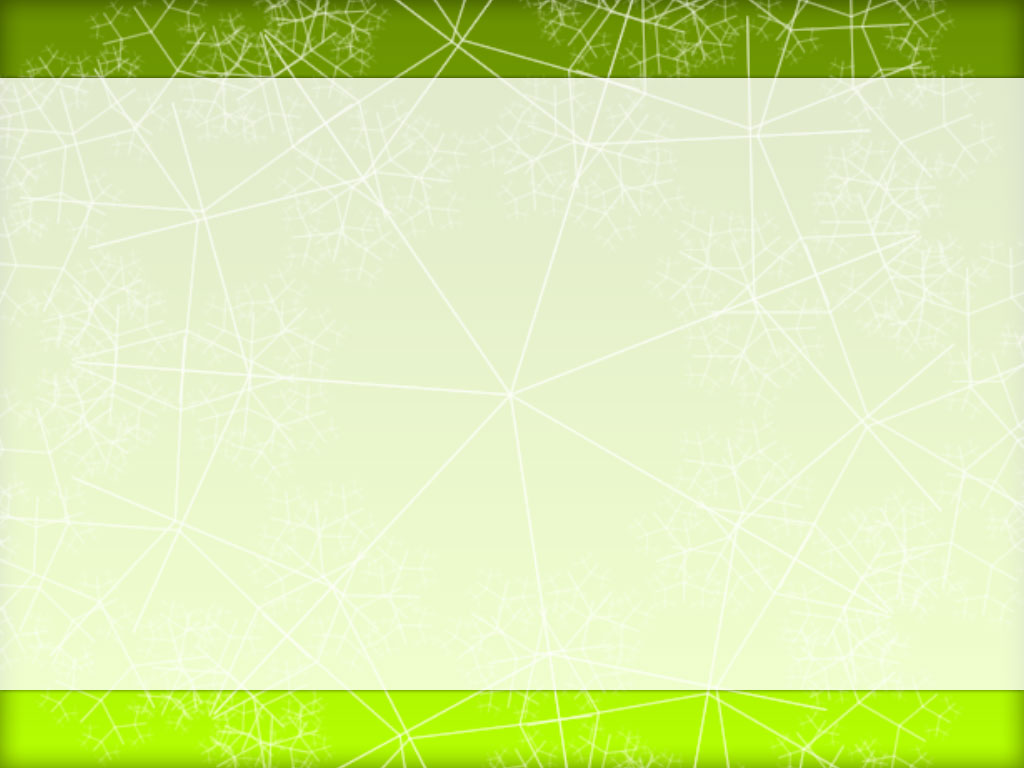 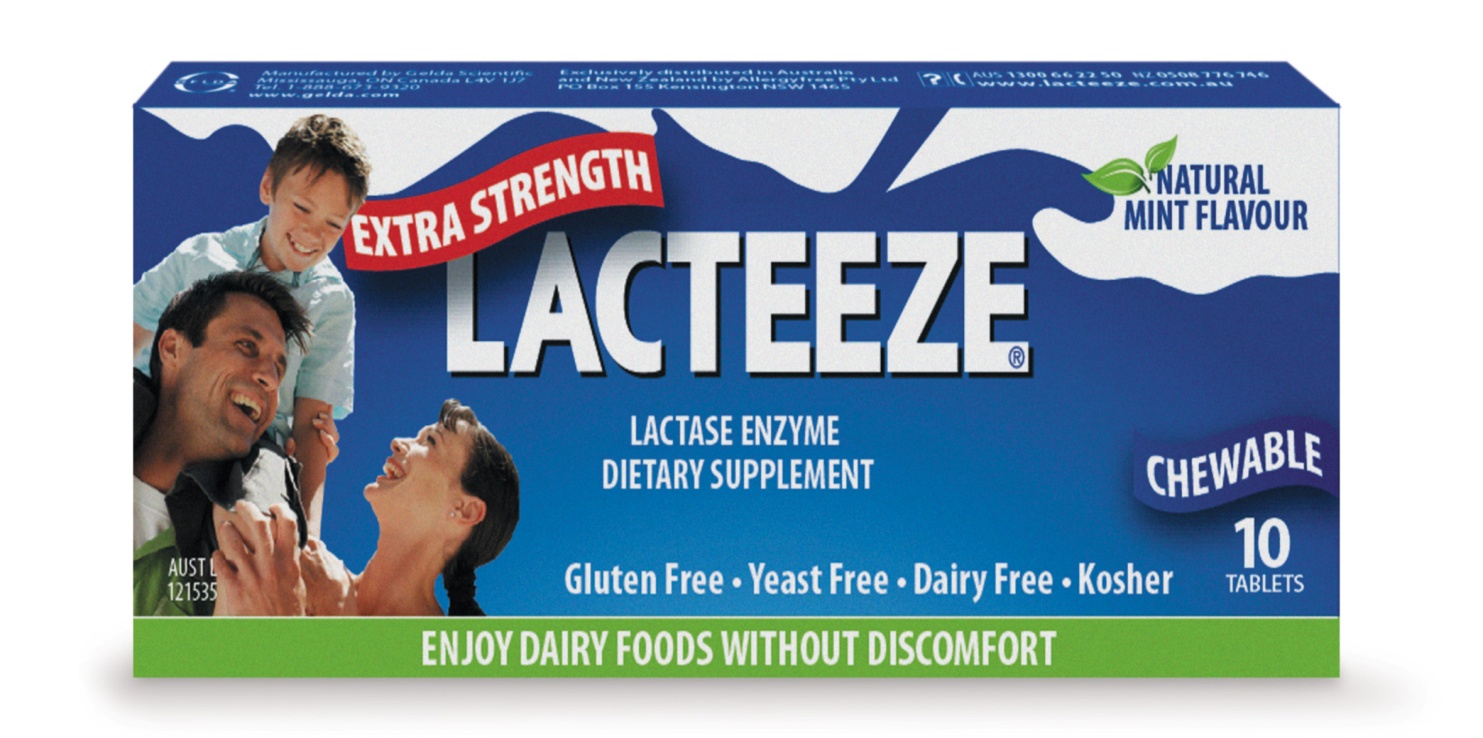 39
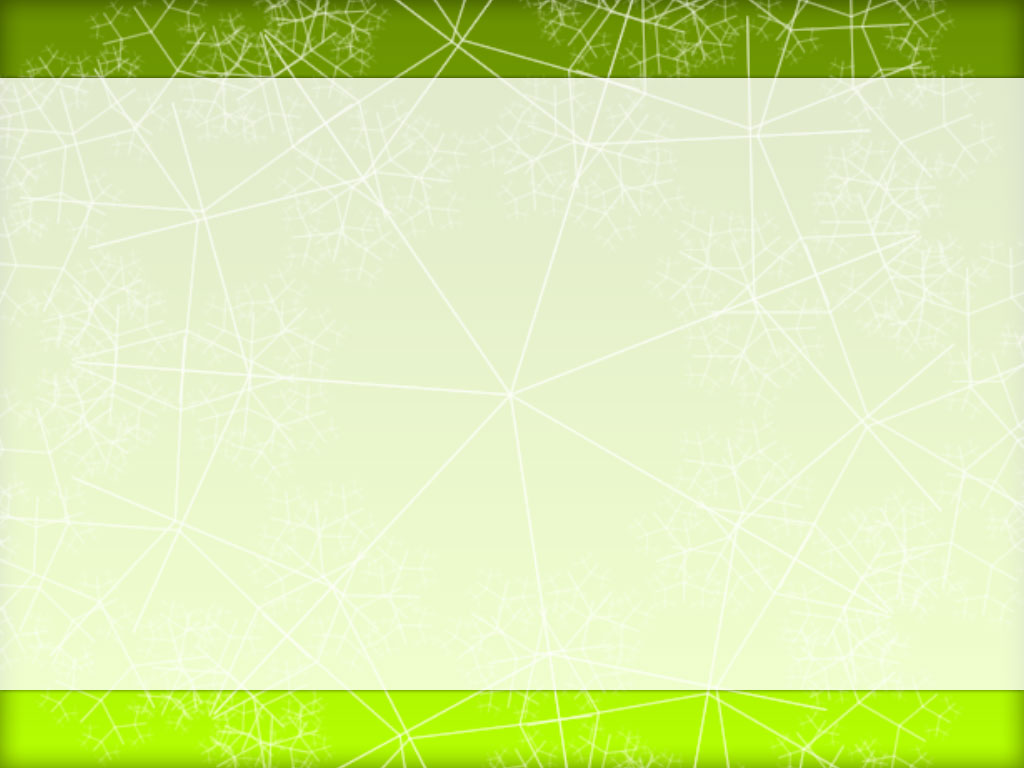 I am feeding my baby milk feed and I start to feed him fruit juices, since I start the fruit juice my infant start to have diarrhea. What is the cause?
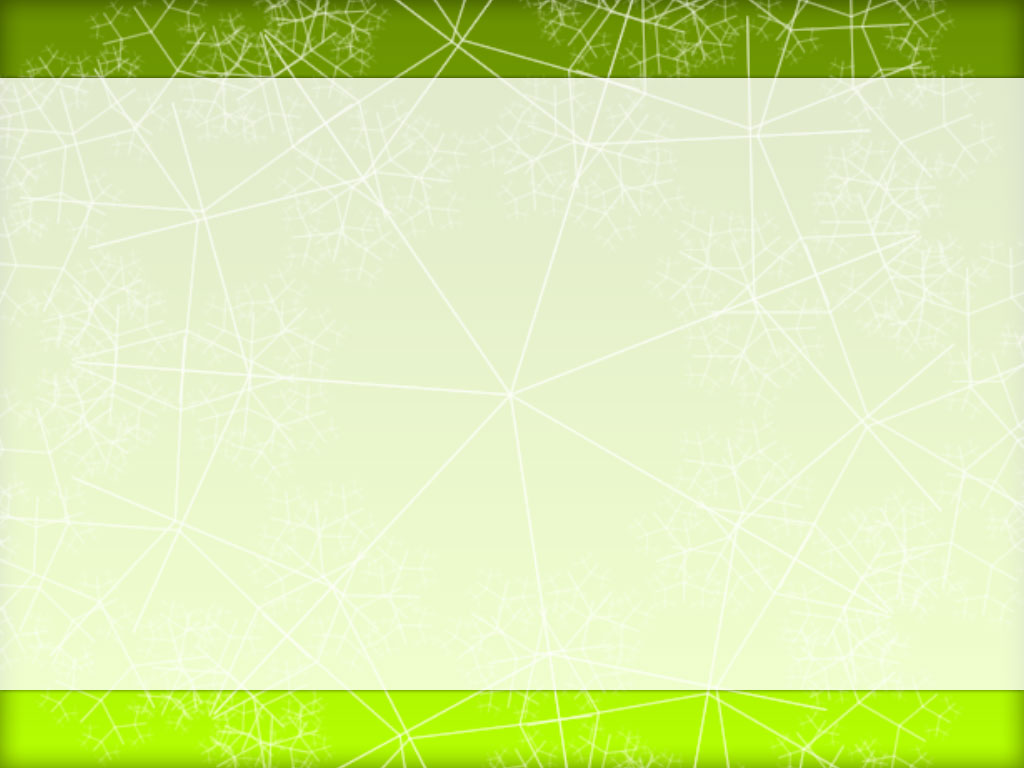 Congenital Sucrase - Isomaltase Deficiency
41
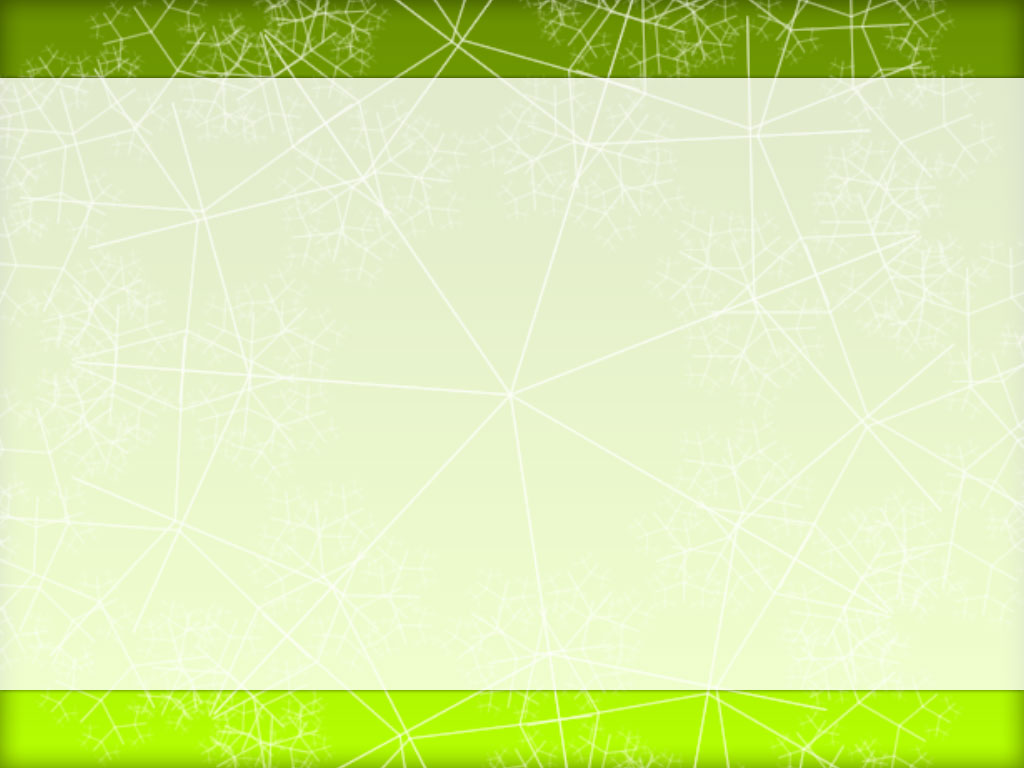 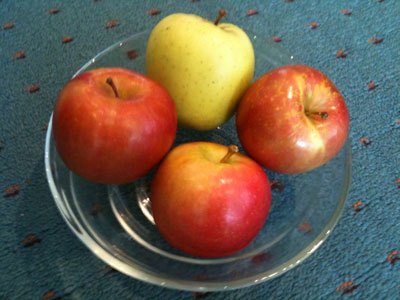 42
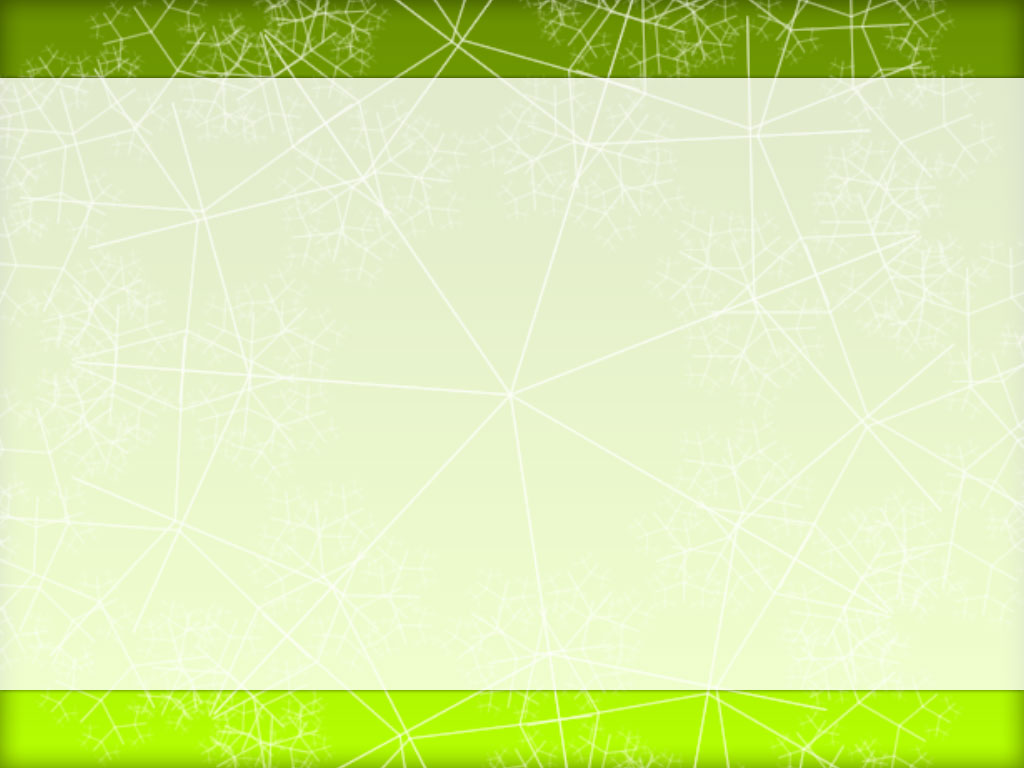 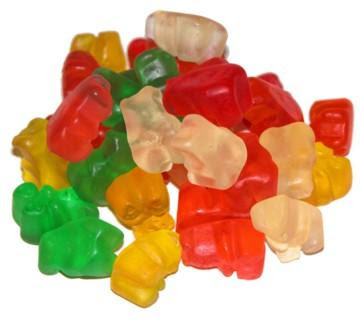 43
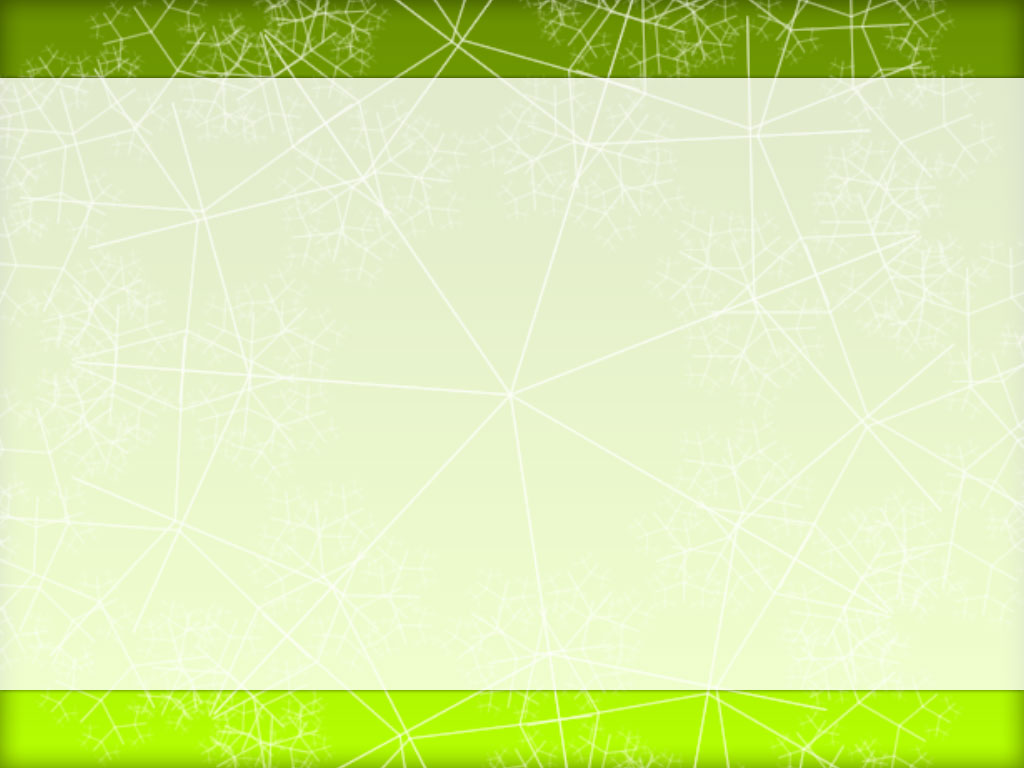 Congenital Sucrase - Isomaltase Deficiency
Watery diarrhea
Abdominal distension
Older children irritability
Growth may be normal
44
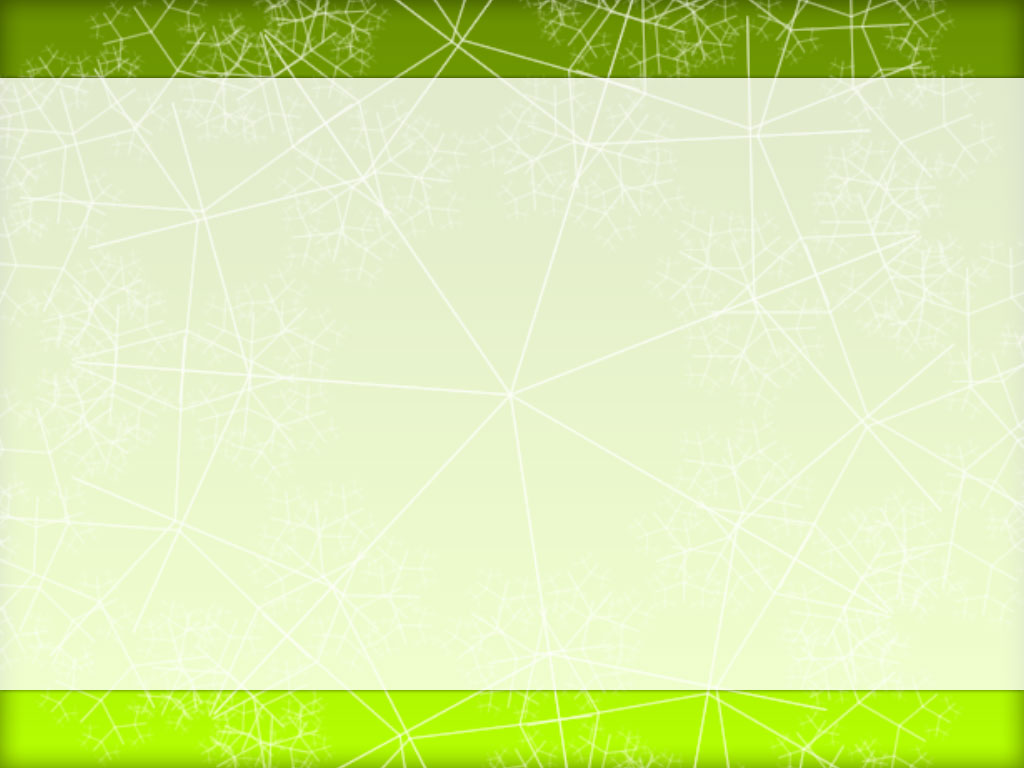 TREATMENT

Avoid sucrose or fructose- containing diet or supplement with:
SACROSIDASE
45
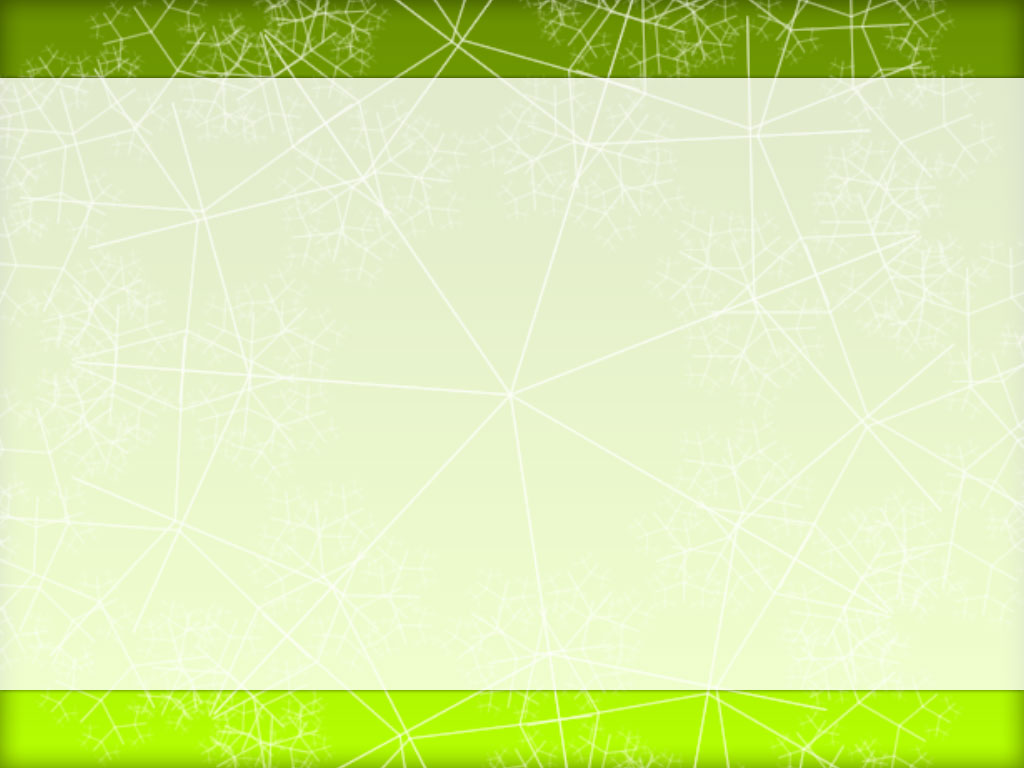 My infant developed vomiting and diarrhea and then I took him to the ER and the doctor diagnosed him as Acute Gastroenteritis. He gave me different medications and/ or fluid and then sent me back home. Since that time, my infant continue to have diarrhea. What is the cause?
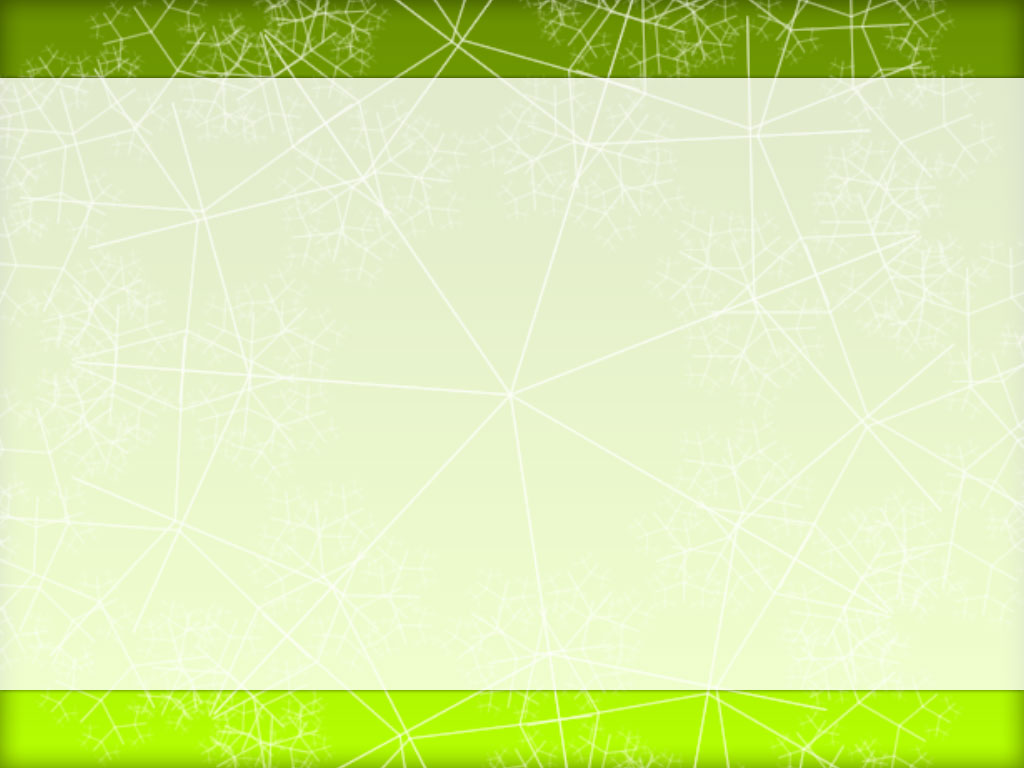 47
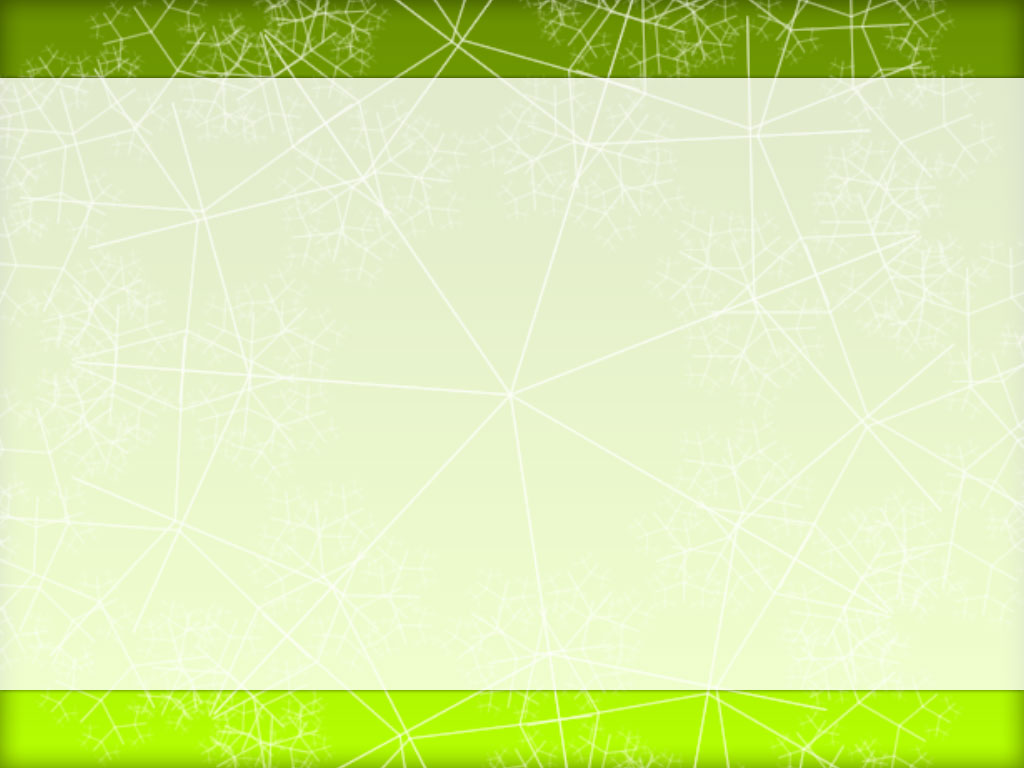 48
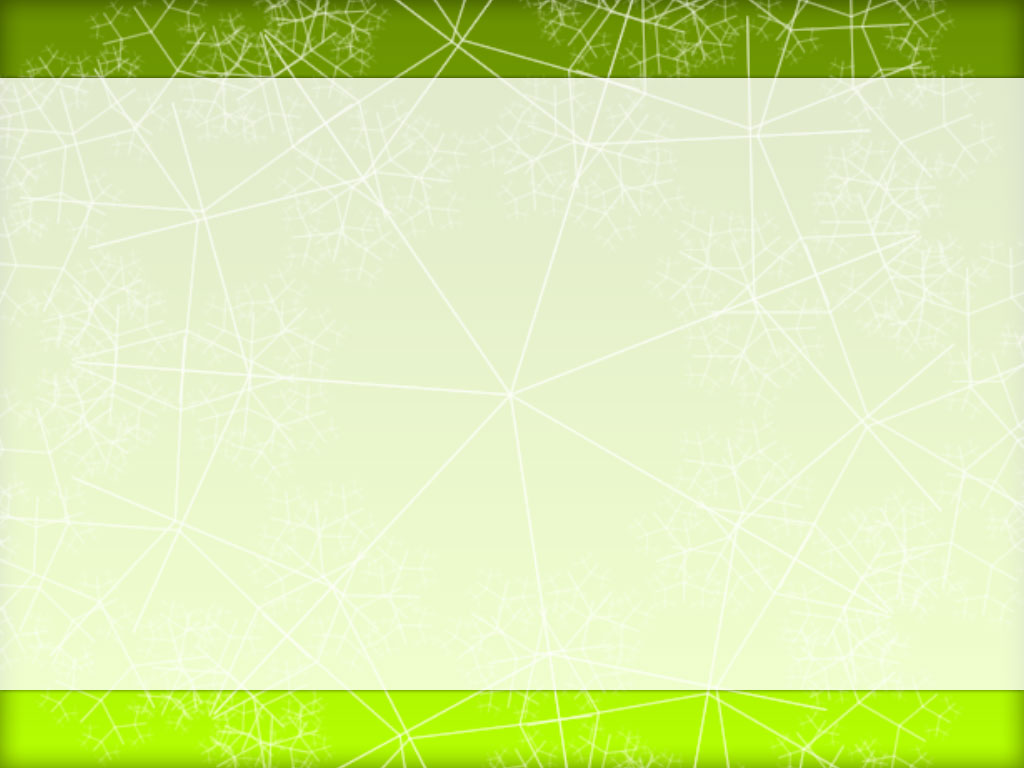 Bacterial Causes of Chronic Diarrhea
49
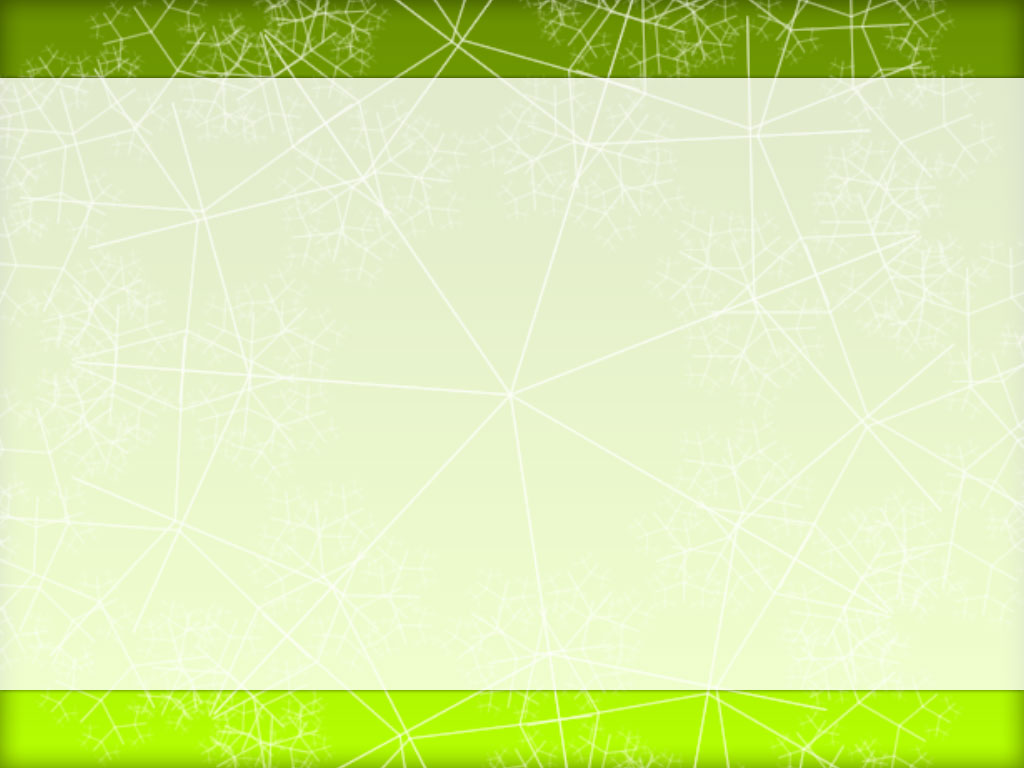 Bacterial Diarrheas
Non-typhoidal Salmonella infection
Aeromonas and Plesiomonas
Yersinia
50
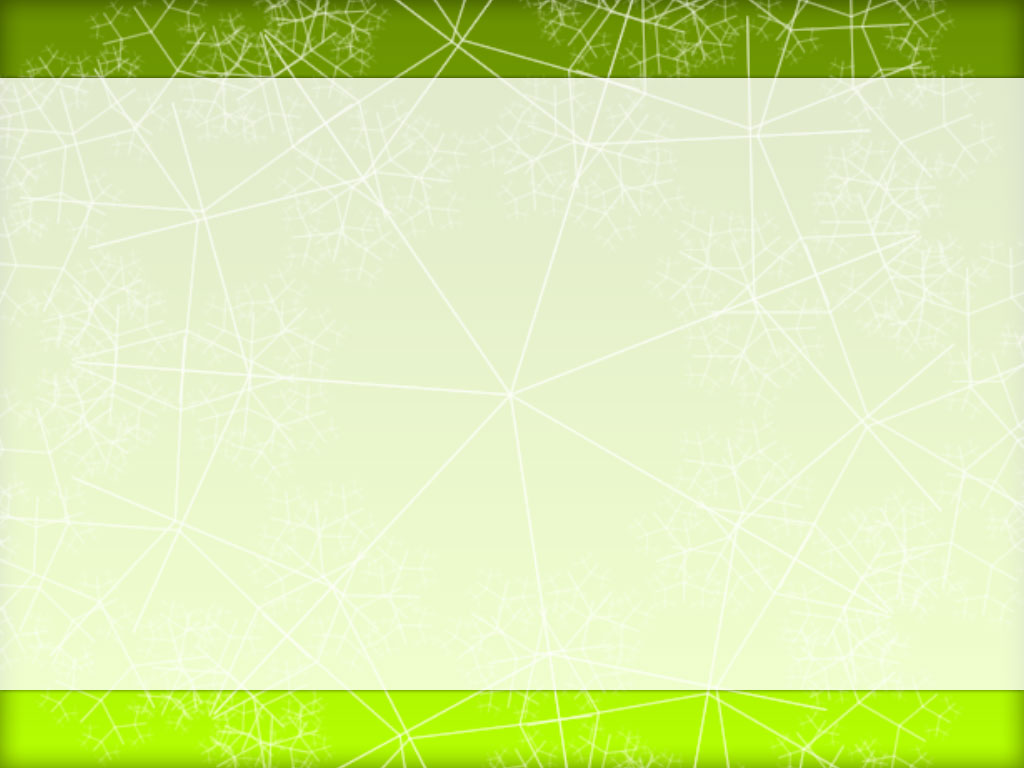 Bacterial Diarrheas
Escherichia Coli (E-Coli)
Enteric pathotypes of E-Coli diarrhea may evolve to a chronic course due to persistent injury to the bowel.
Enterotoxic and mucosa-adherent E-Coli cause a watery diarrhea.  May lead to prolonged diarrhea due to mucosal damage of persistence of the primary infection.
Enterohemorrhagic pathotype that produces toxin causes acute colitis and the hemolytic-uremic syndrome.
51
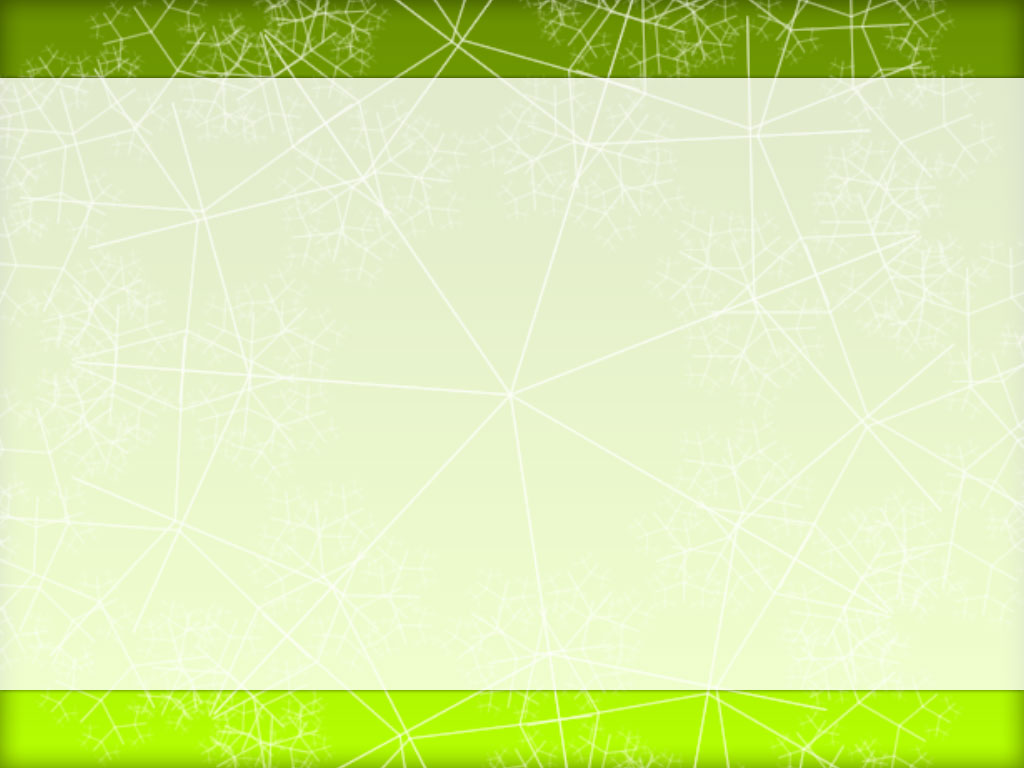 Parasitic Causes of Chronic Diarrhea
52
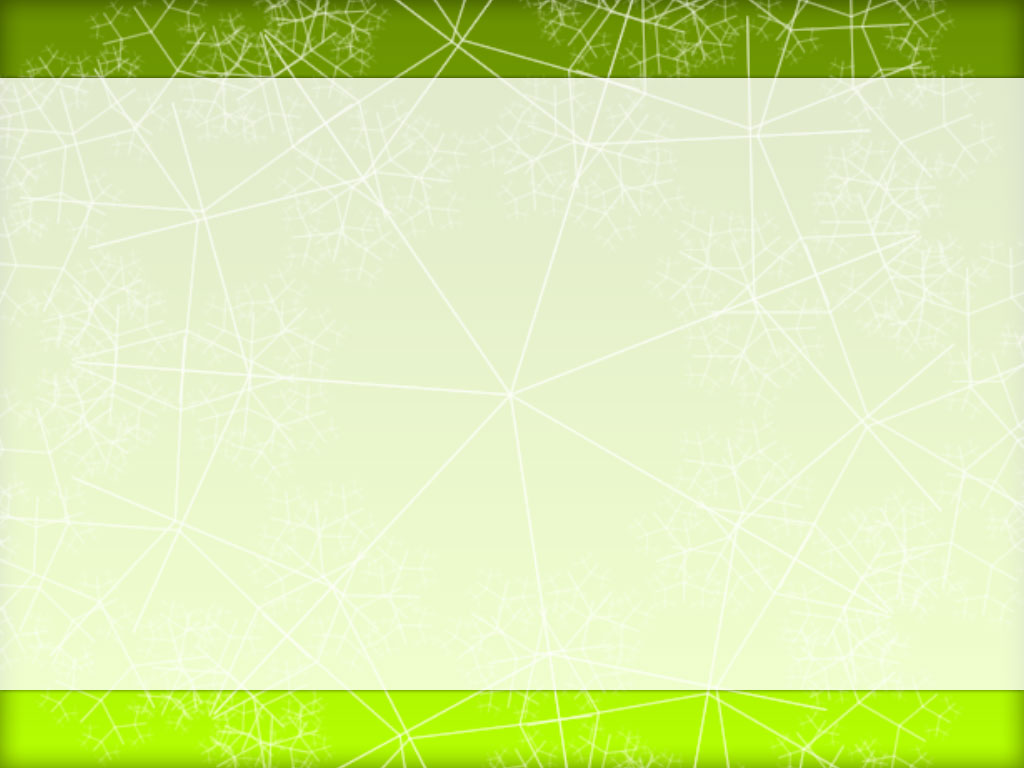 Signs and Symptoms of Giardiasis
Diarrhea (64 to 100%)
Malaise, weakness (72 to 97%)
Abdominal distention (42 to 97%)
Flatulence (35 to 97%)
Abdominal cramps (44 to 81%)
Nausea (14 to 79%)
Foul-smelling, greasy stools (15 to 79%)
Anorexia (41 to 73%)
Weight loss (53 to 73%)
Vomiting (14 to 35%)

Walterspiel JN, et al.  Giardia and giardiasis Prog Clin Parasitol 1994;4:1-26.
53
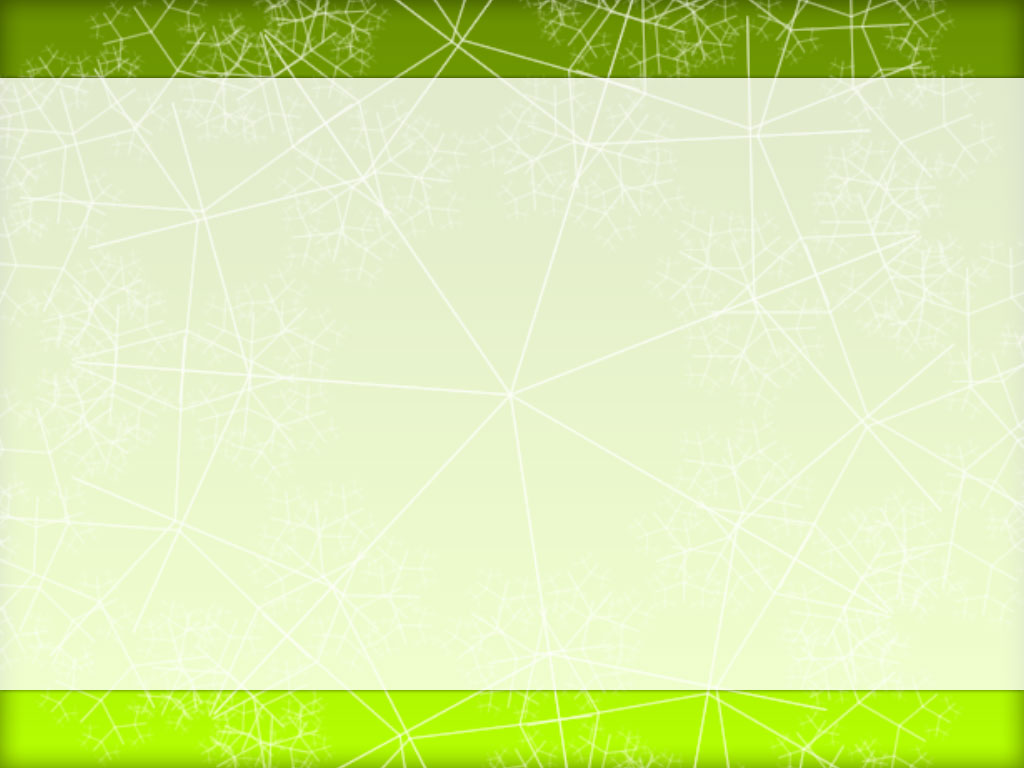 Giardia Lamblia
Rare presentations of Giardiasis include anasarca (protein-losing enteropathy).
Diagnosis can be done by miscroscopic examination of feces.

Organism sometimes is seen in intestinal biopsies.
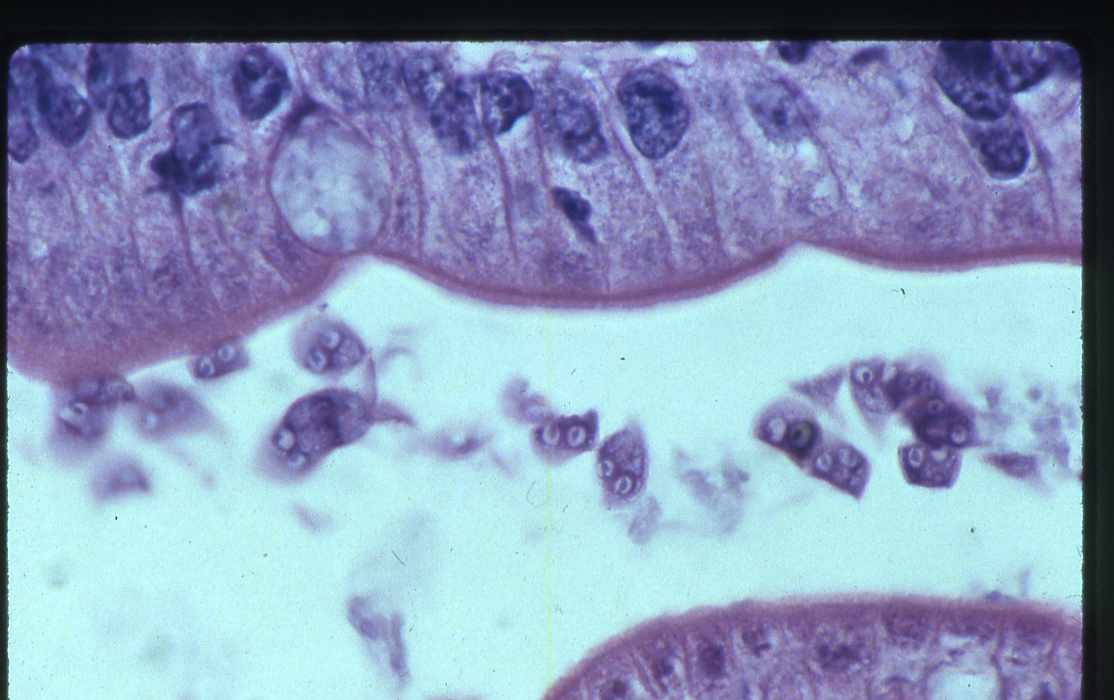 54
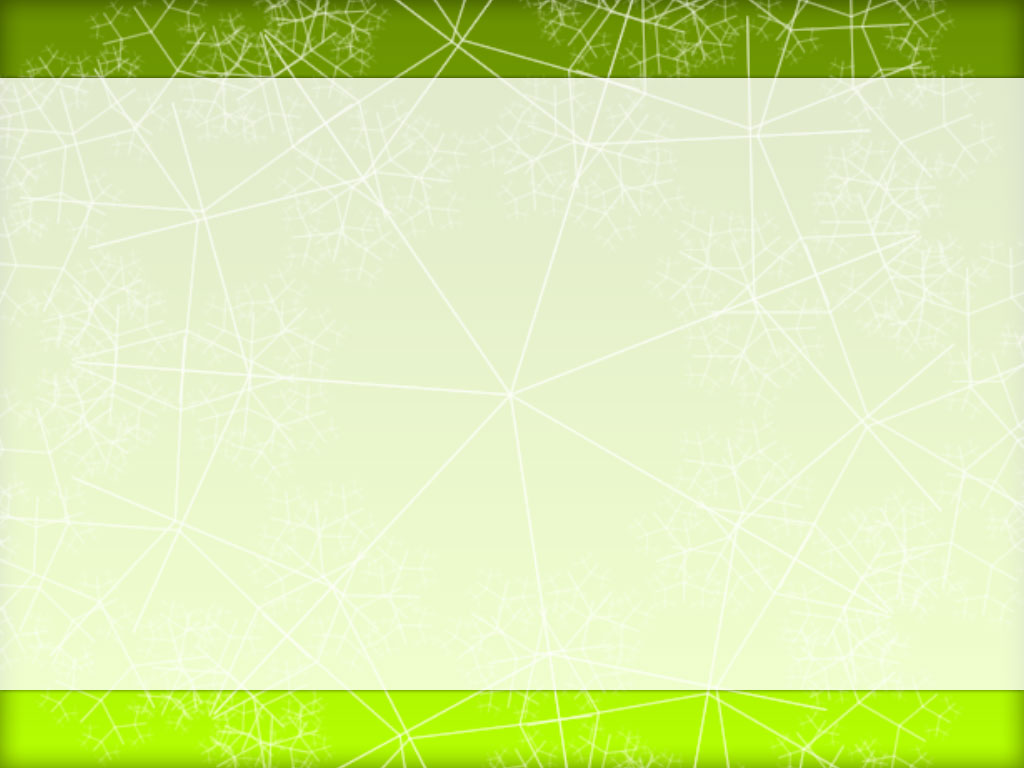 Cryptosporidium Parvum
The infection results from ingestion of the organism from fecal contamination of the hands.

Giardia-Cryptosporidium antigen tests have better sensitivity.
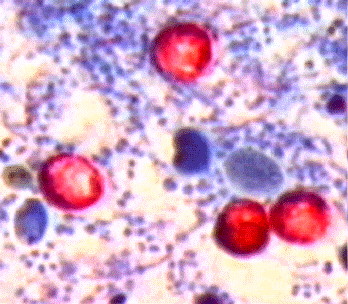 55
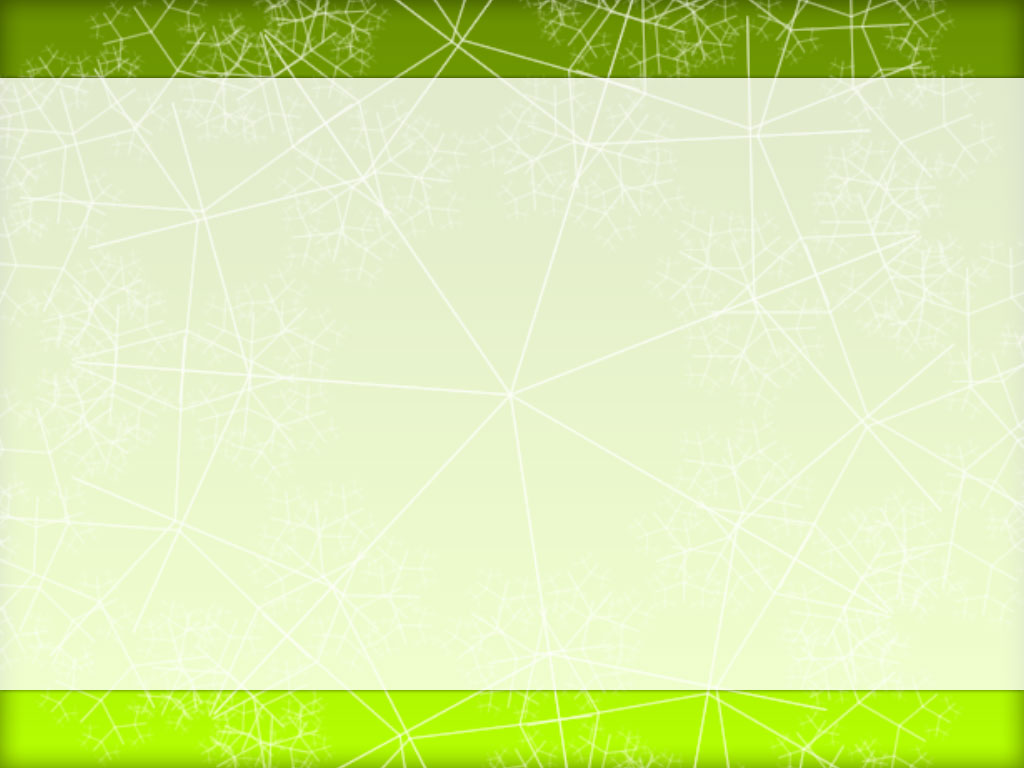 Intractable Diarrhea of Infancy (IDI)
IDI is also known as: 
Postenteritis enteropathy 
Protracted diarrhea of infancy
Secondary disaccharidase deficiency

Enteric infection and associated compromise of intake and absorption lead to variable loss of digestive and absorptive capacity in infants.
56
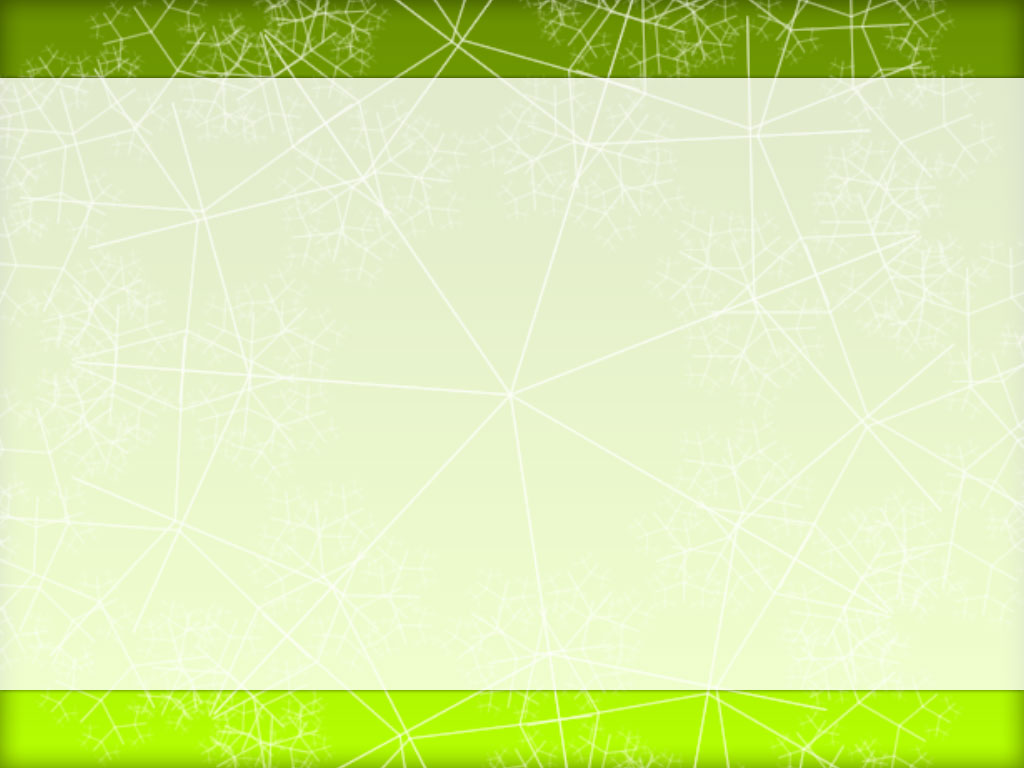 Intractable Diarrhea of Infancy (IDI)
Recurrent episodes of diarrhea and failure to regain weight in an infant.
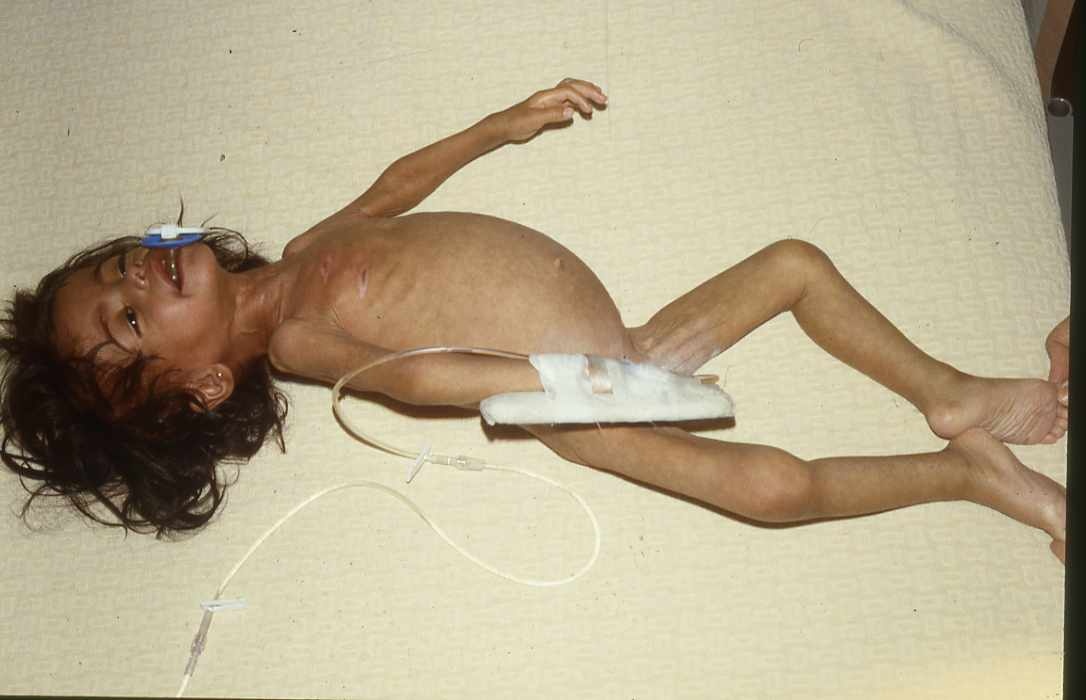 57
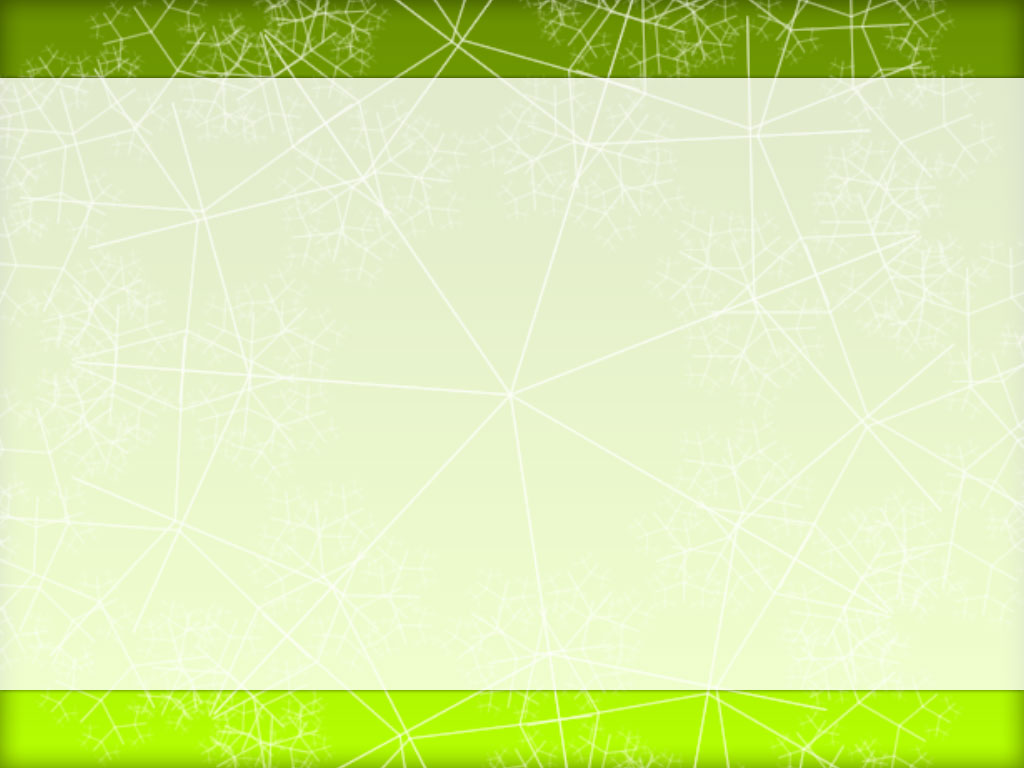 Suspicion should be raised further by the
  1. absence of breastfeeding 
  2. administration of diluted or clear liquid feedings
  3. restriction of intake in a misguided effort to reduce diarrhea or vomiting.
58
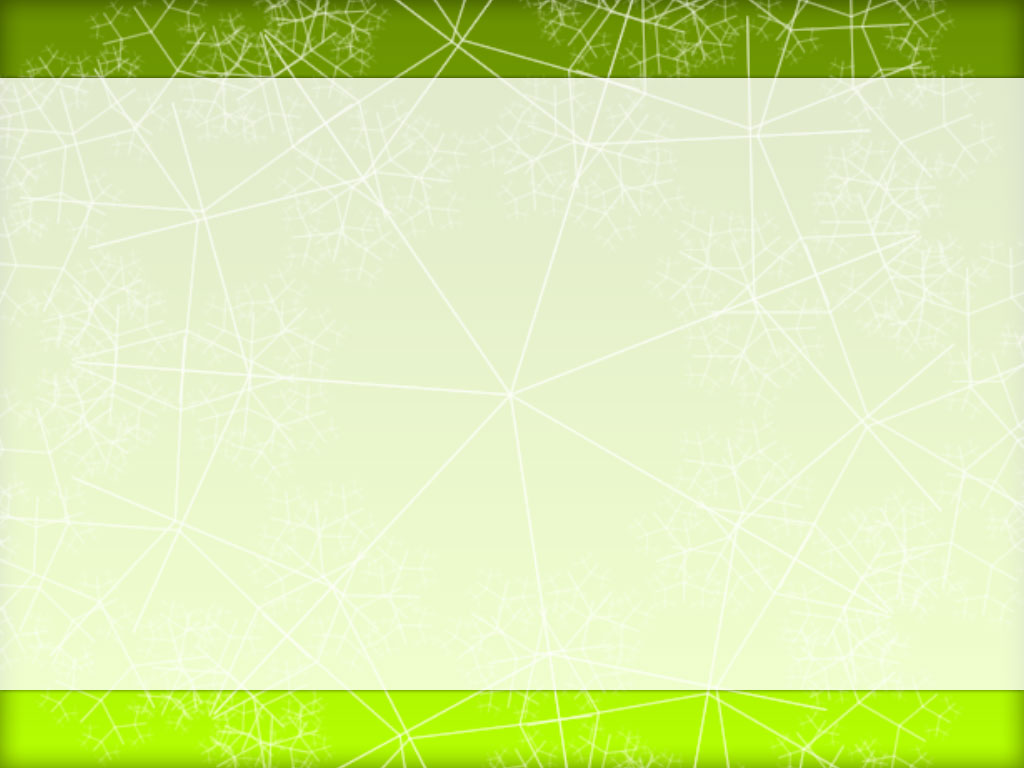 Treatment
Lactose free-sucrose free formula

IV hydration for short period

If no improvement total parenteral nutrition
59
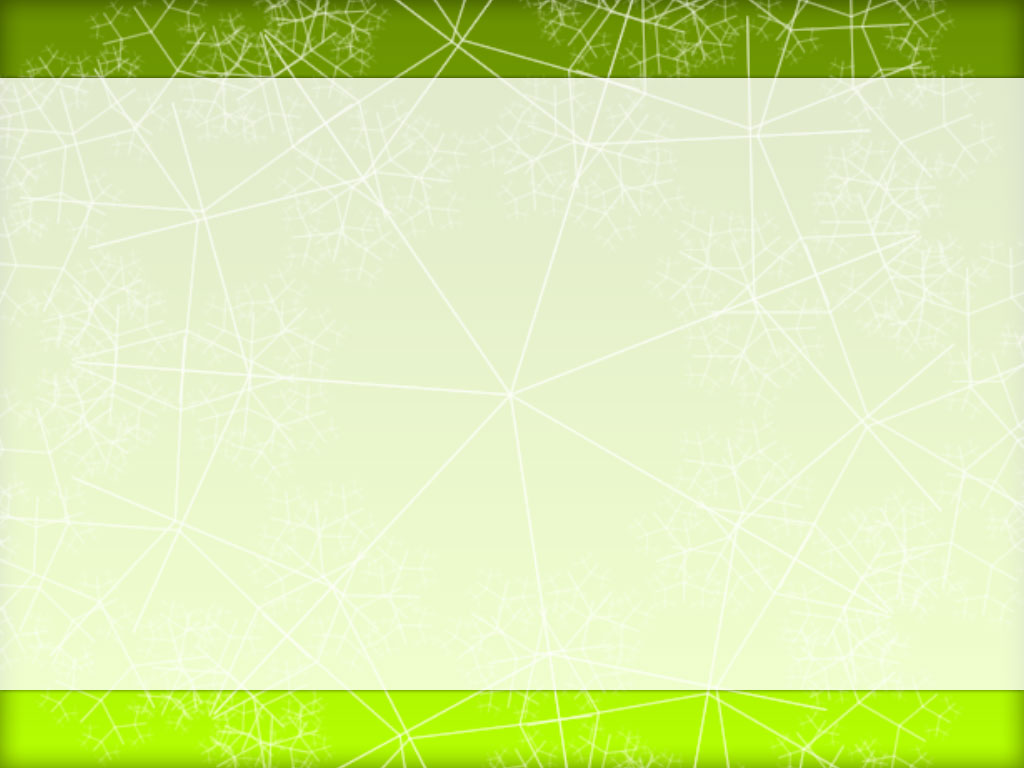 A 6 – month old infant with diarrhea for few weeks and chronic cough and recurrent skin abscesses. What is the cause of the diarrhea?
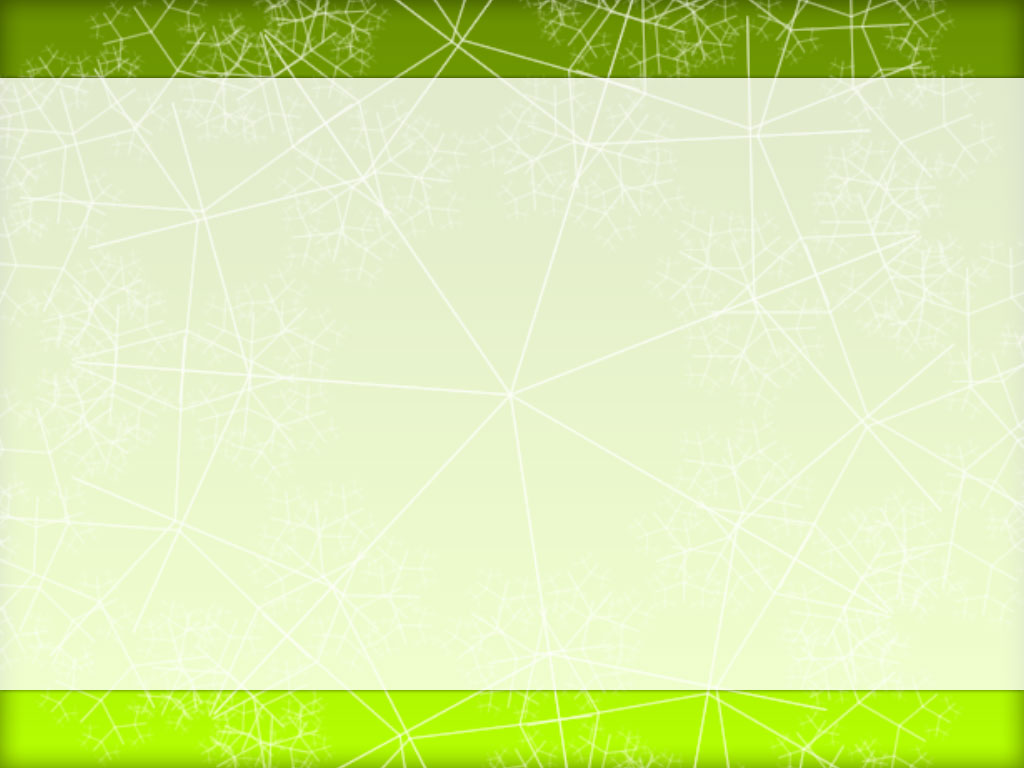 Immune deficiency diseases (IDD)
Chronic diarrhea is a common complication of IDD

Evaluation should include examination of lymph nodes, spleen, skin and peripheral blood smear.
61
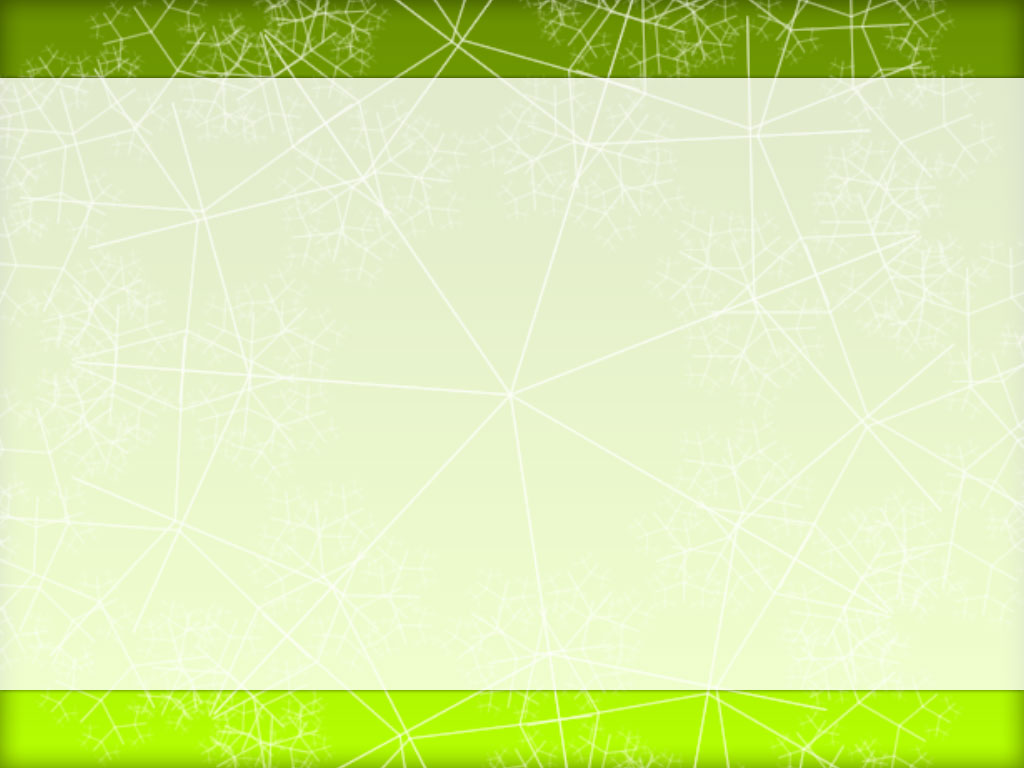 Diarrhea in Immunodeficiency Diseases
62
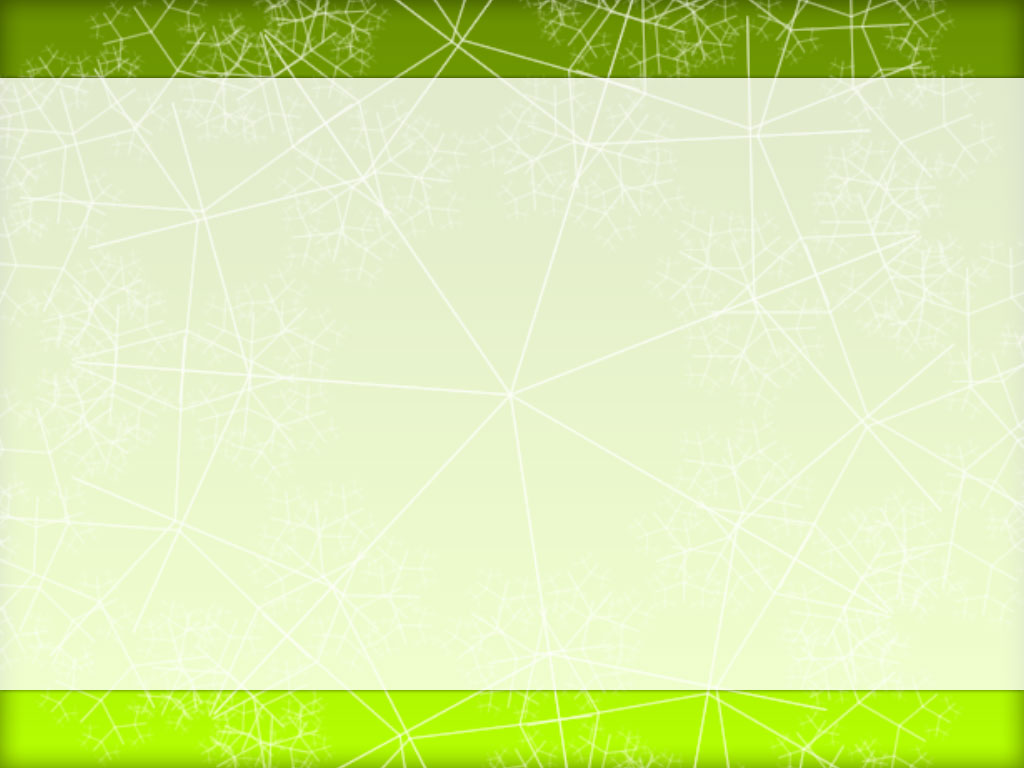 I have a 6 – month old infant who was well then I started to give him some milk formula and fruits, since that time he start to have diarrhea with skin rashes and recurrent wheezes. What is the cause of his diarrhea?
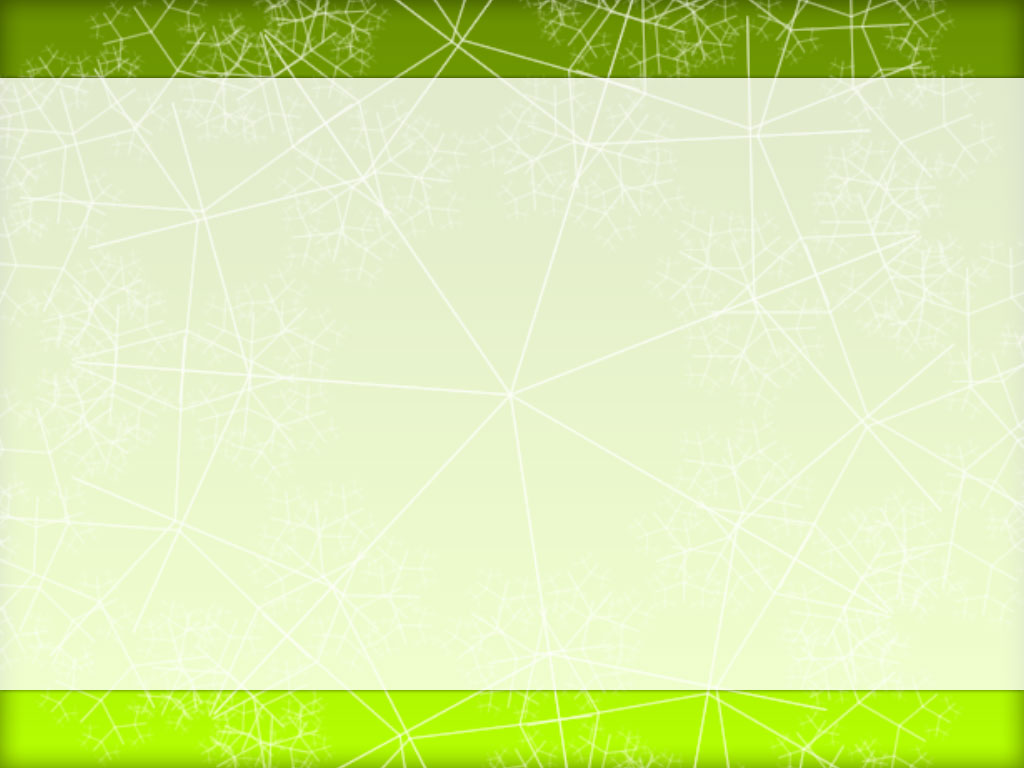 Dietary Protein Enteropathy
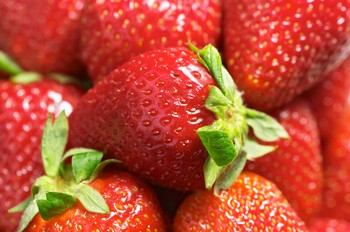 64
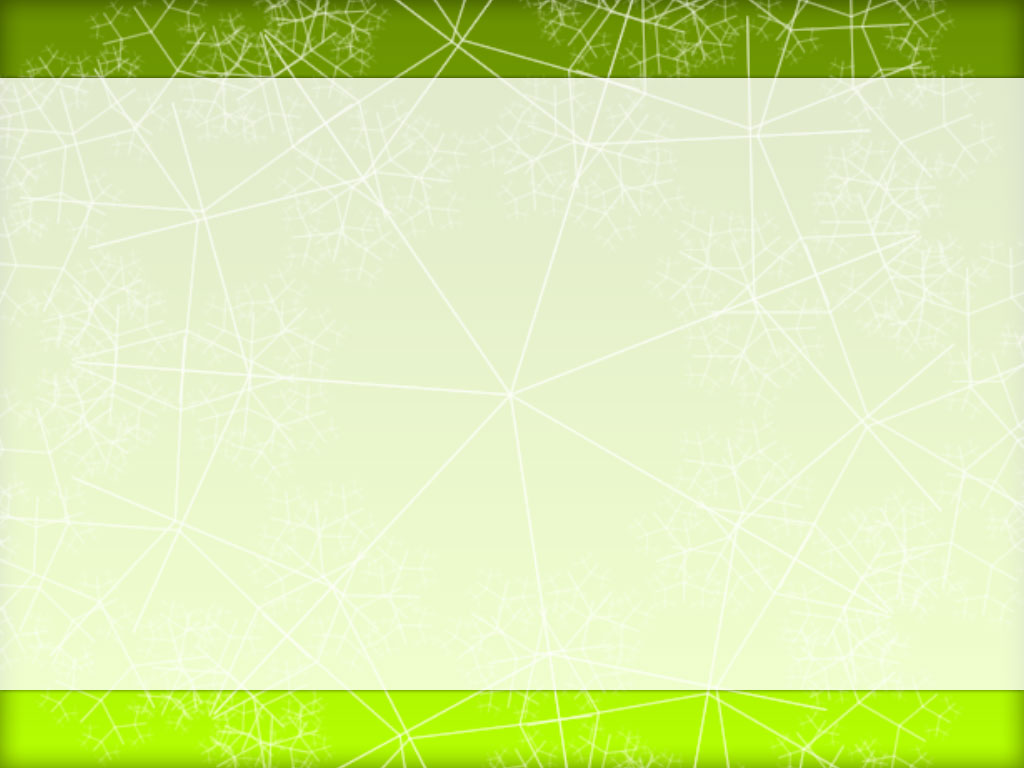 Dietary Protein Enteropathy
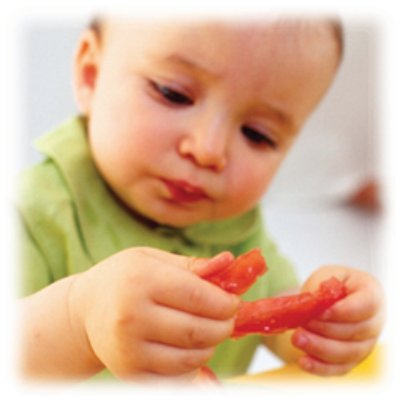 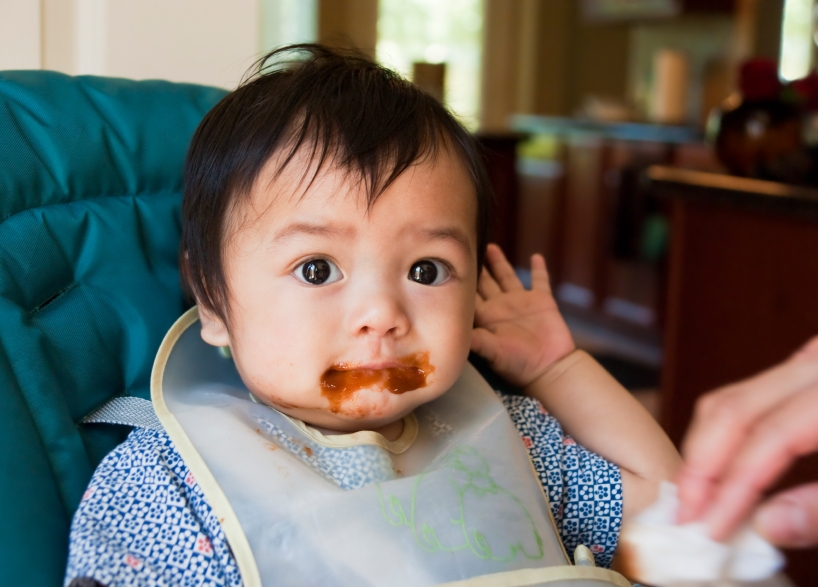 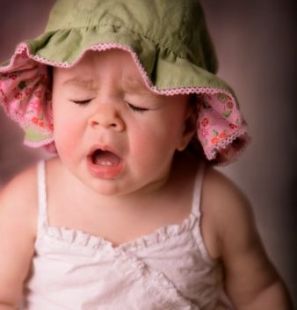 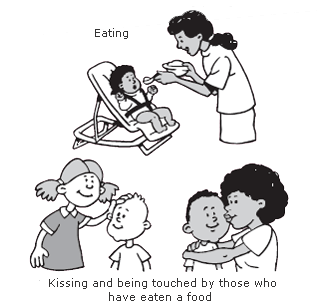 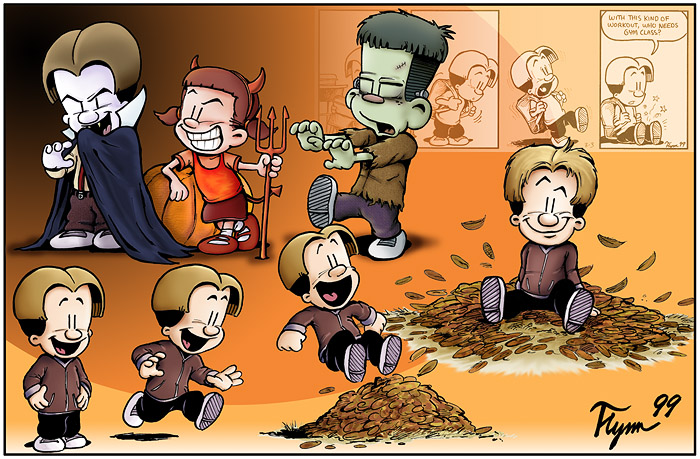 65
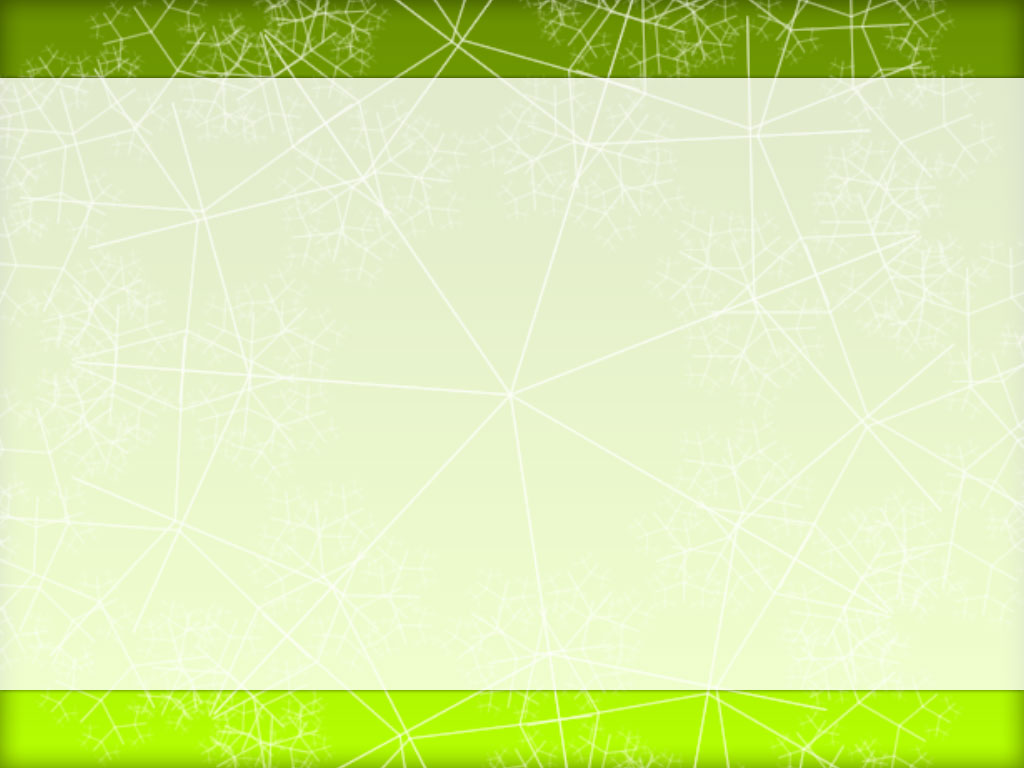 66
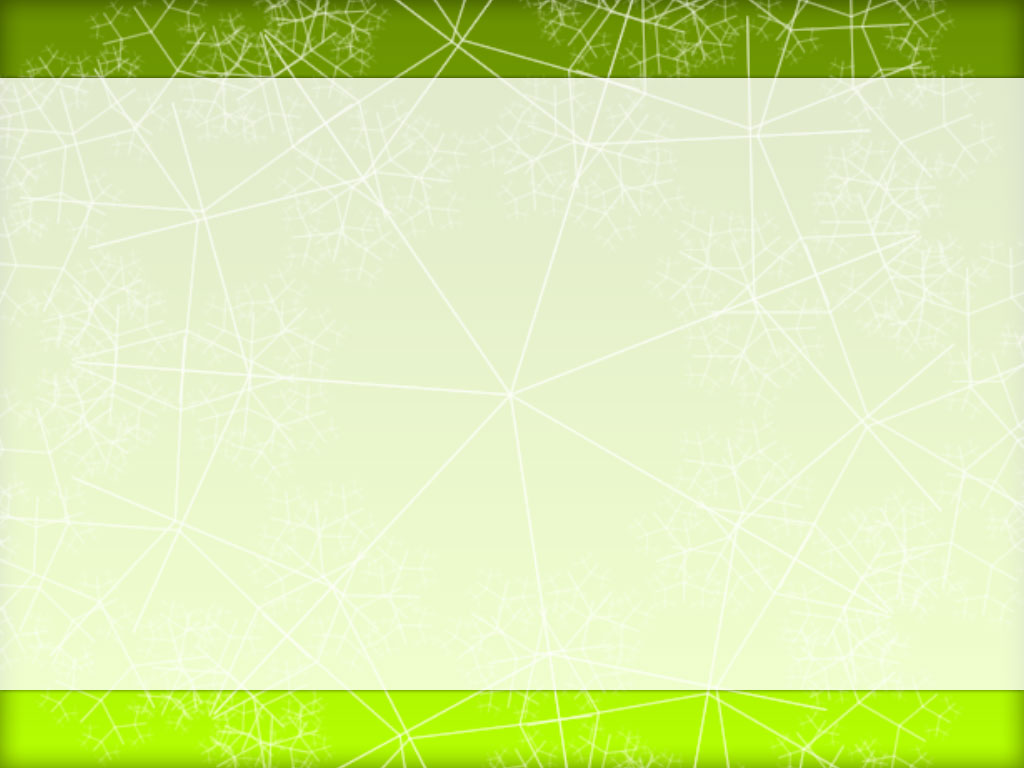 My 8 – month old infant was well up to 6 – month of age when I start to introduce cereals and baby biscuits then he started to have diarrhea since that time. What is the cause of the diarrhea?
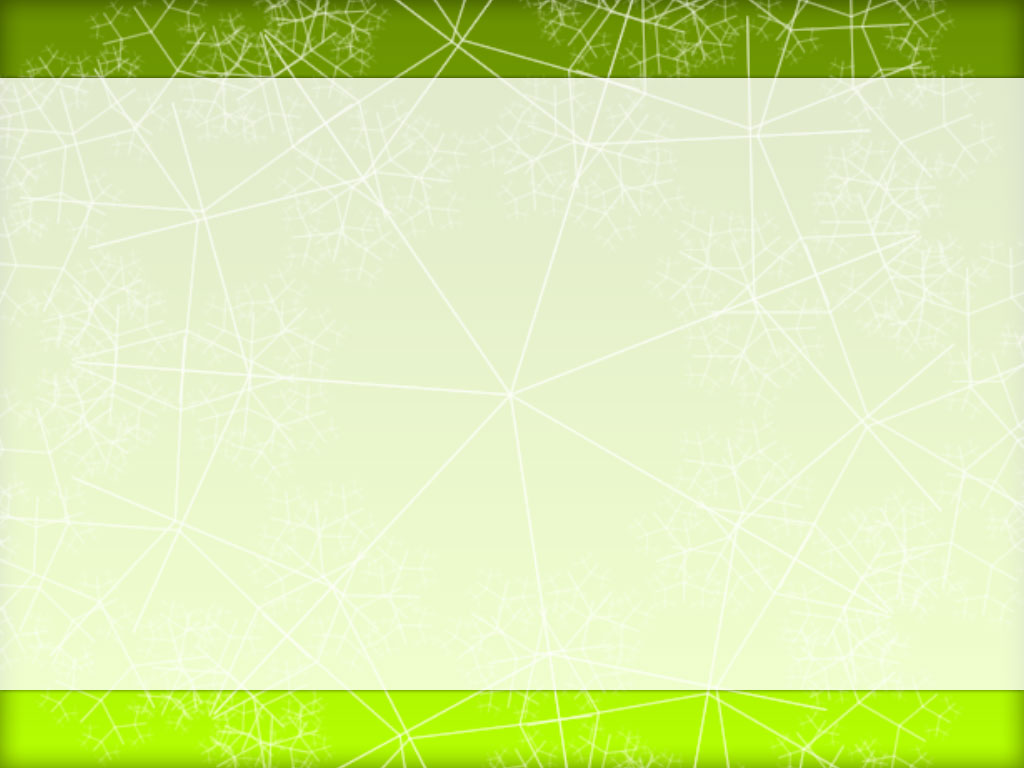 Celiac Disease
68
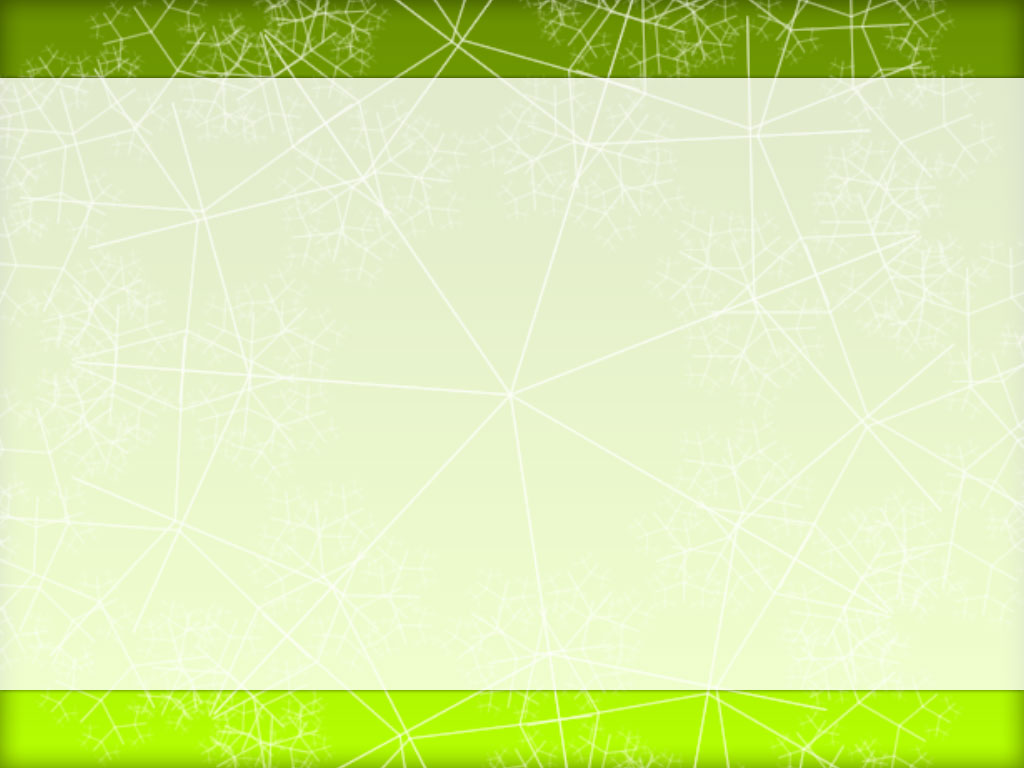 Celiac Disease(cont.)
69
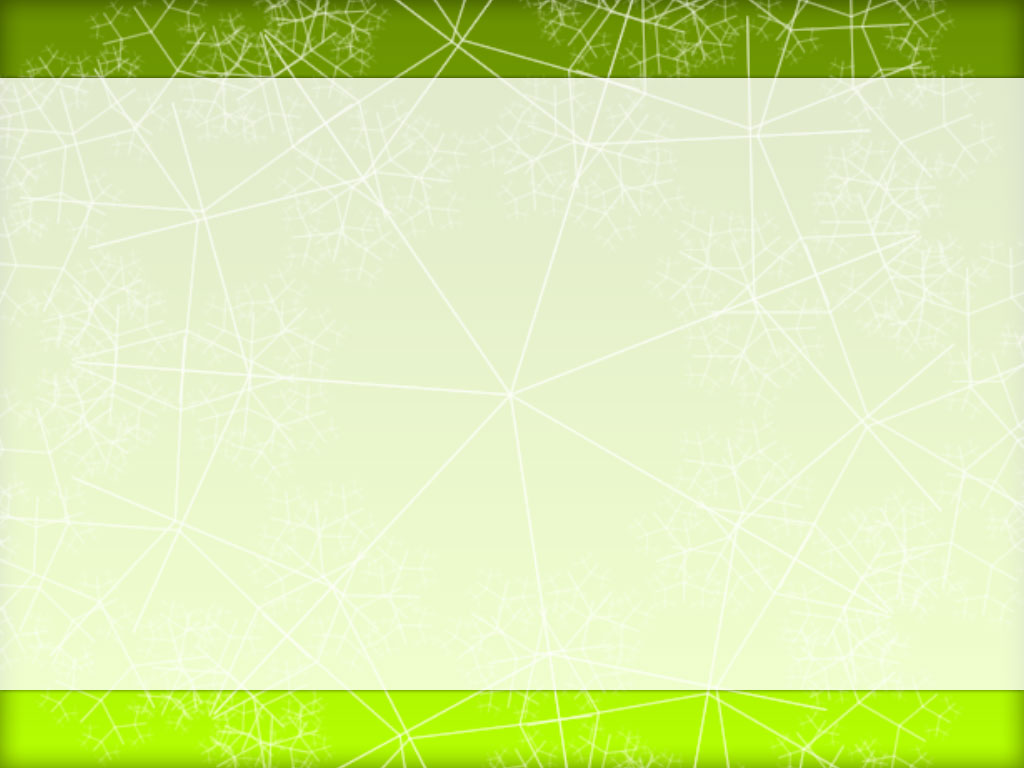 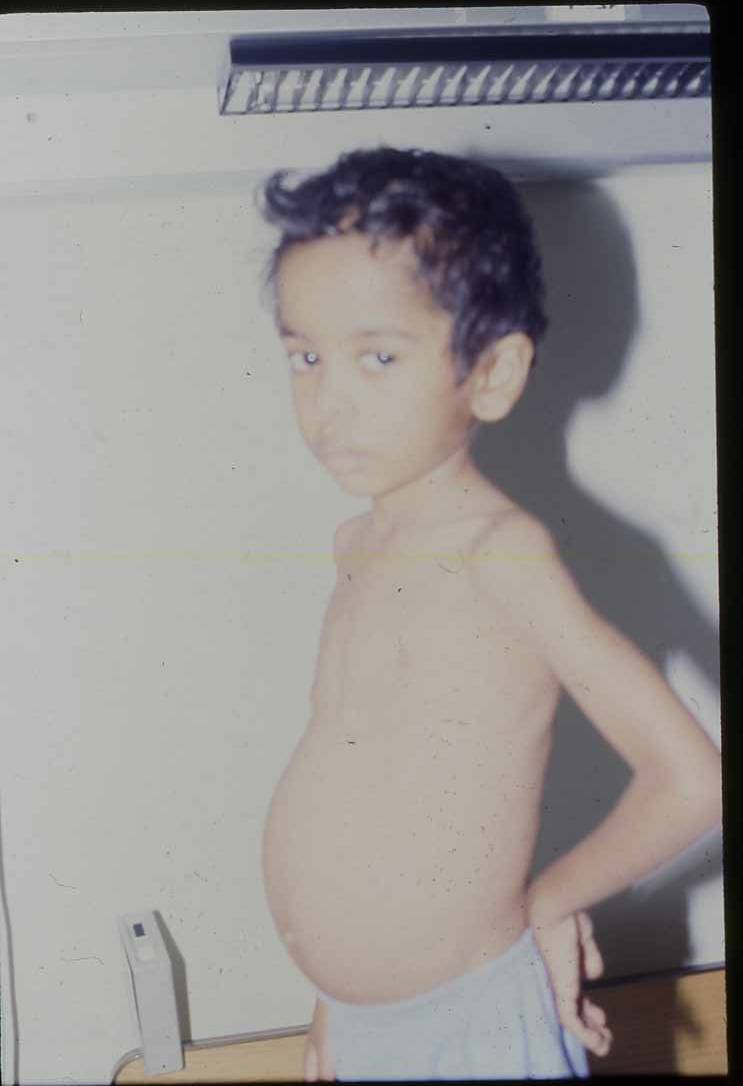 70
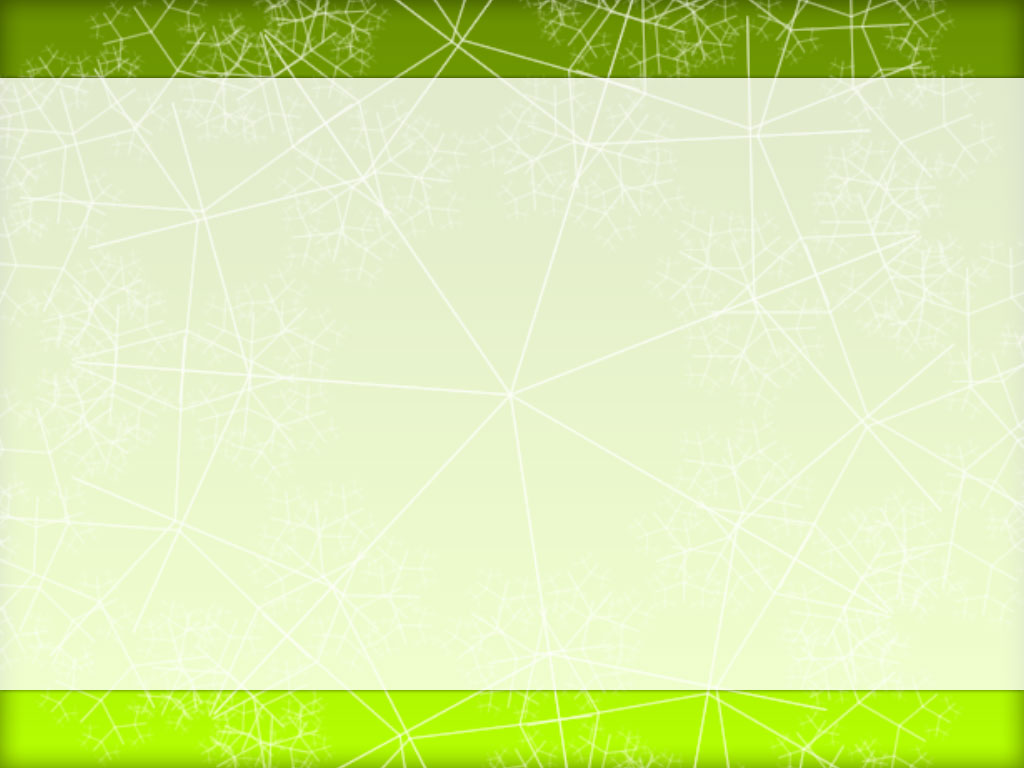 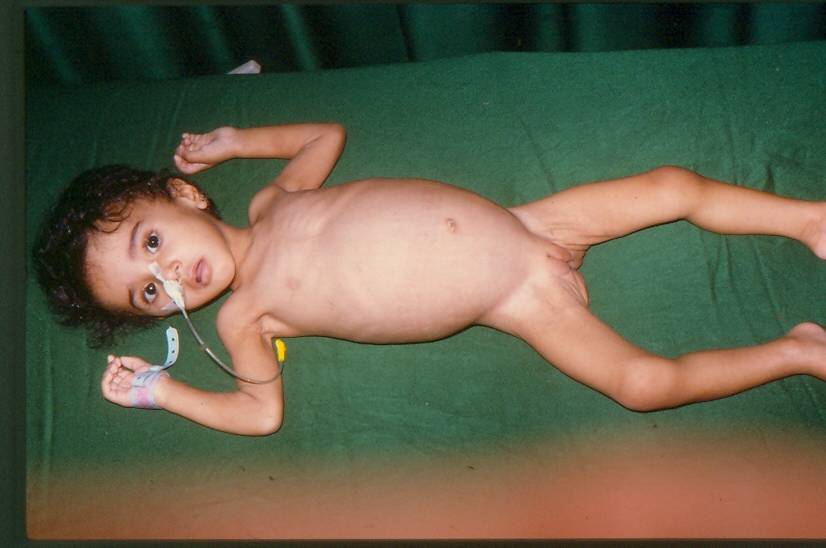 71
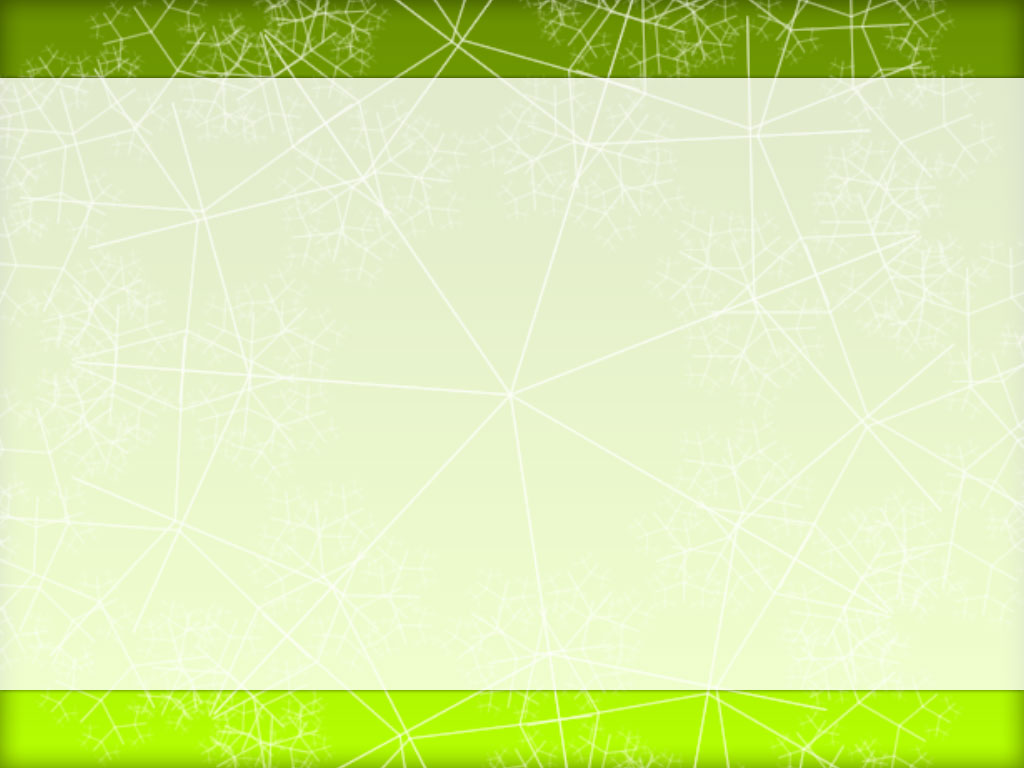 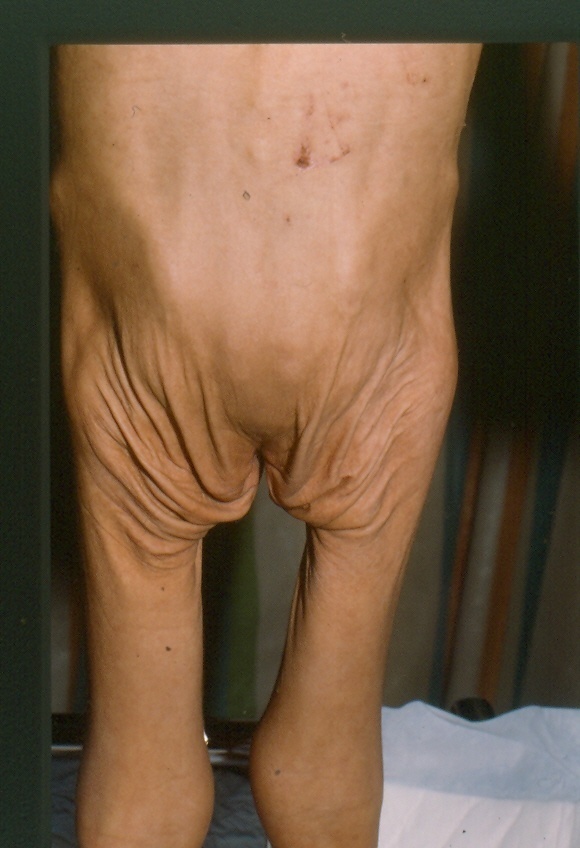 72
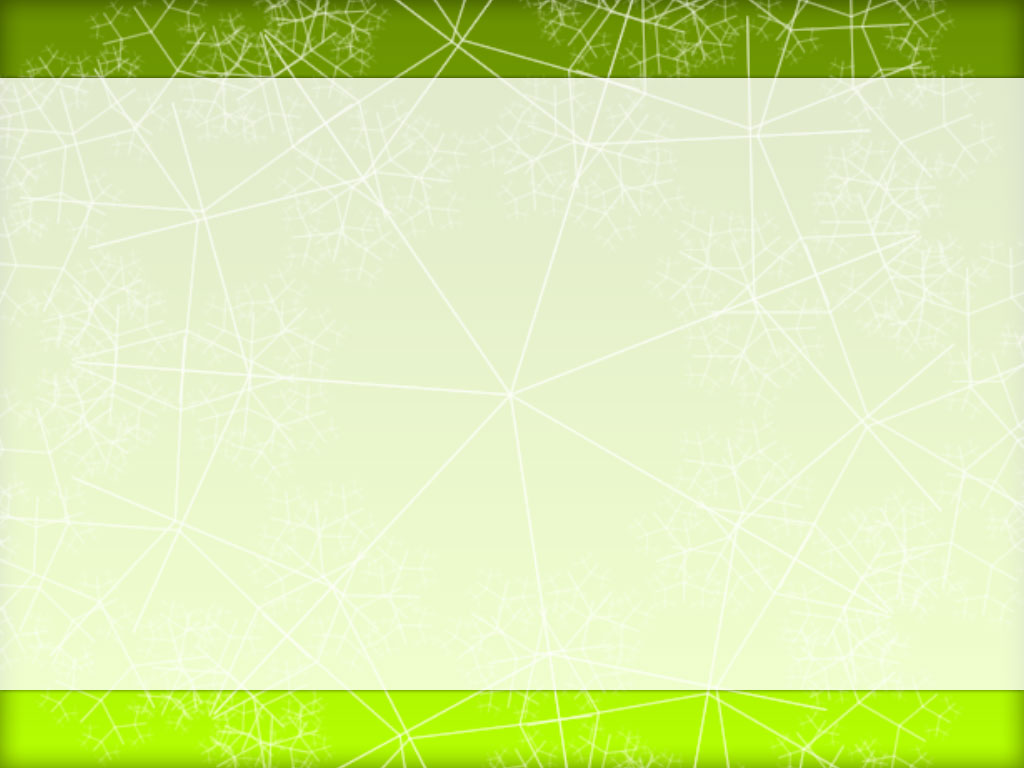 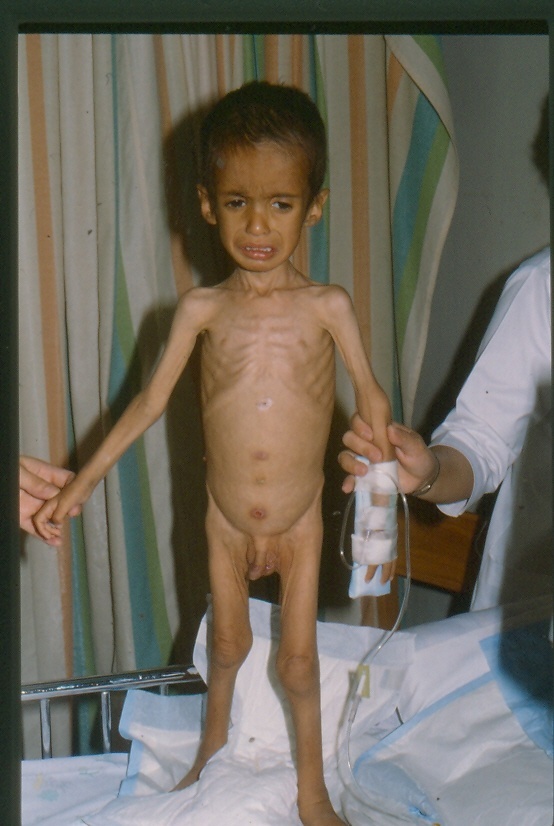 73
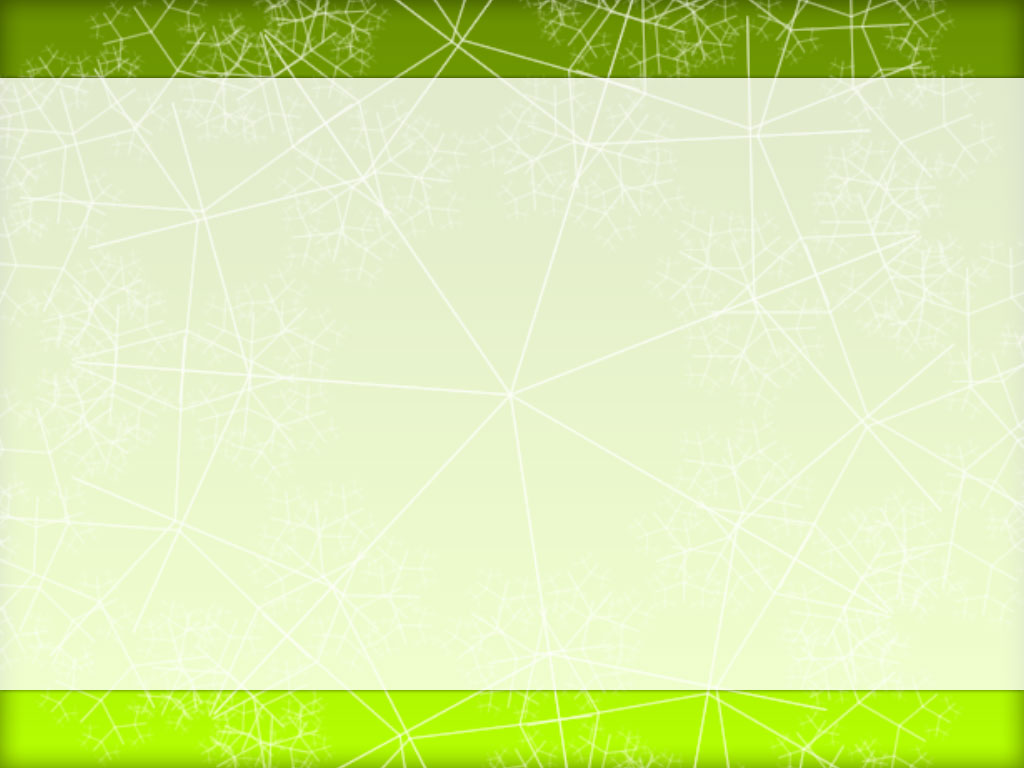 74
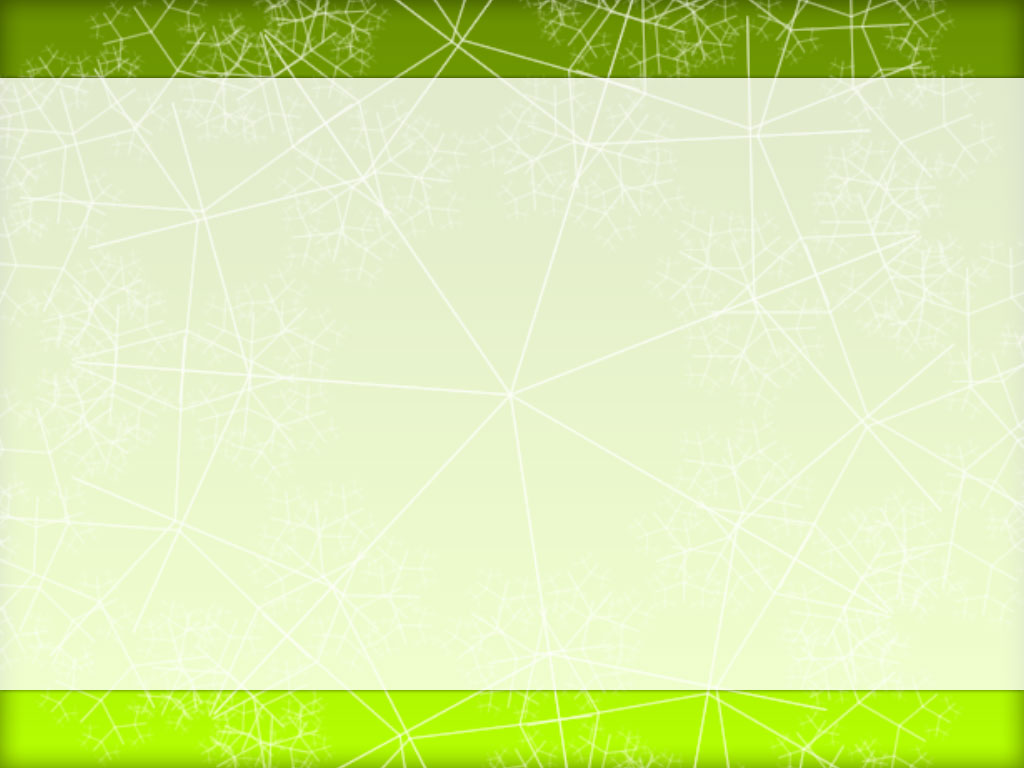 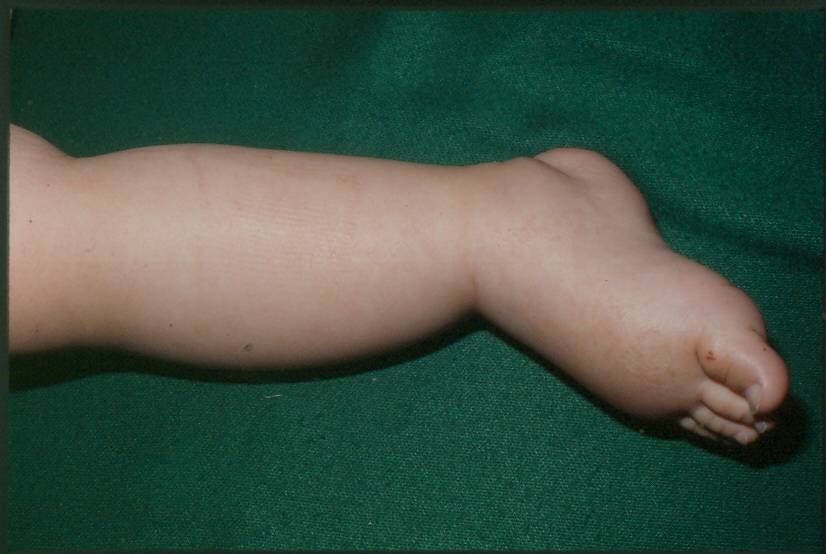 75
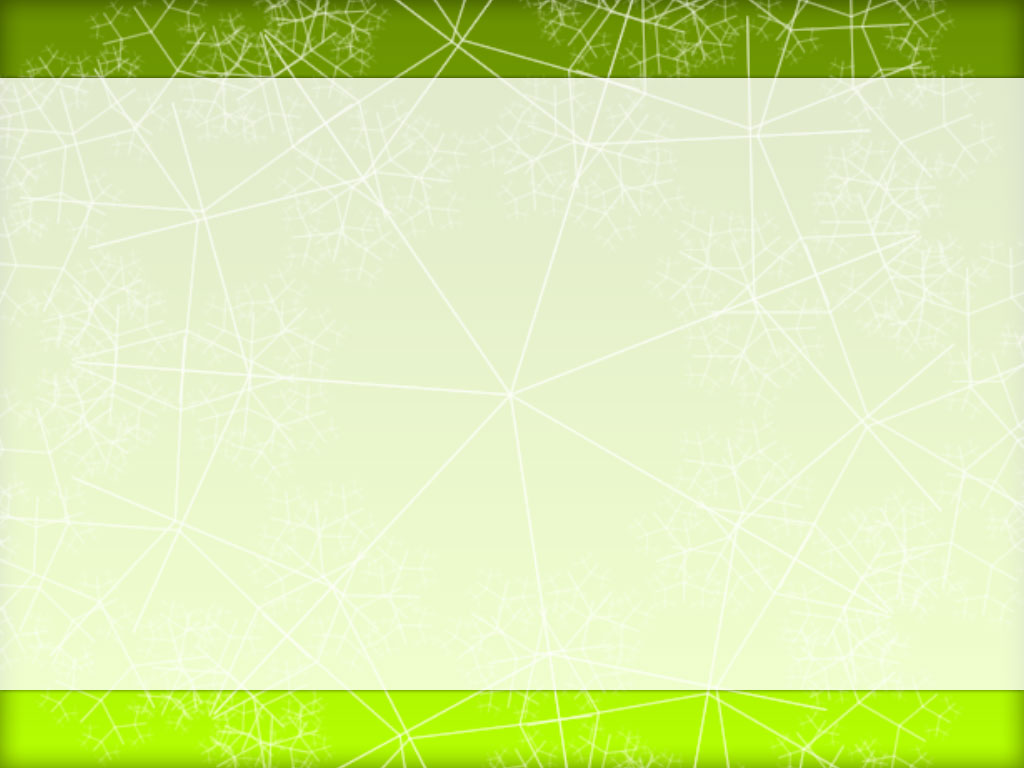 Diagnosis of Celiac Disease(New  criteria)
1)	Positive anti-issue transglutaminase or endomysium antibodies.

2)	Villous atrophy on small bowel biopsy.
76
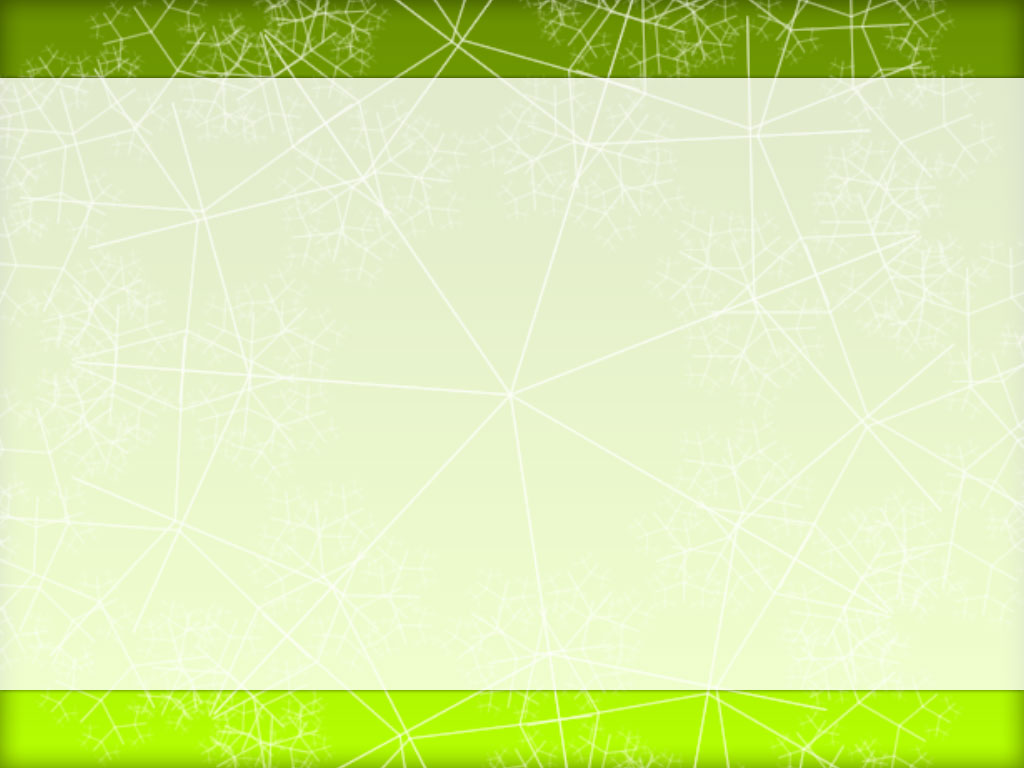 Diagnosis of Celiac Disease(Old criteria)
77
77
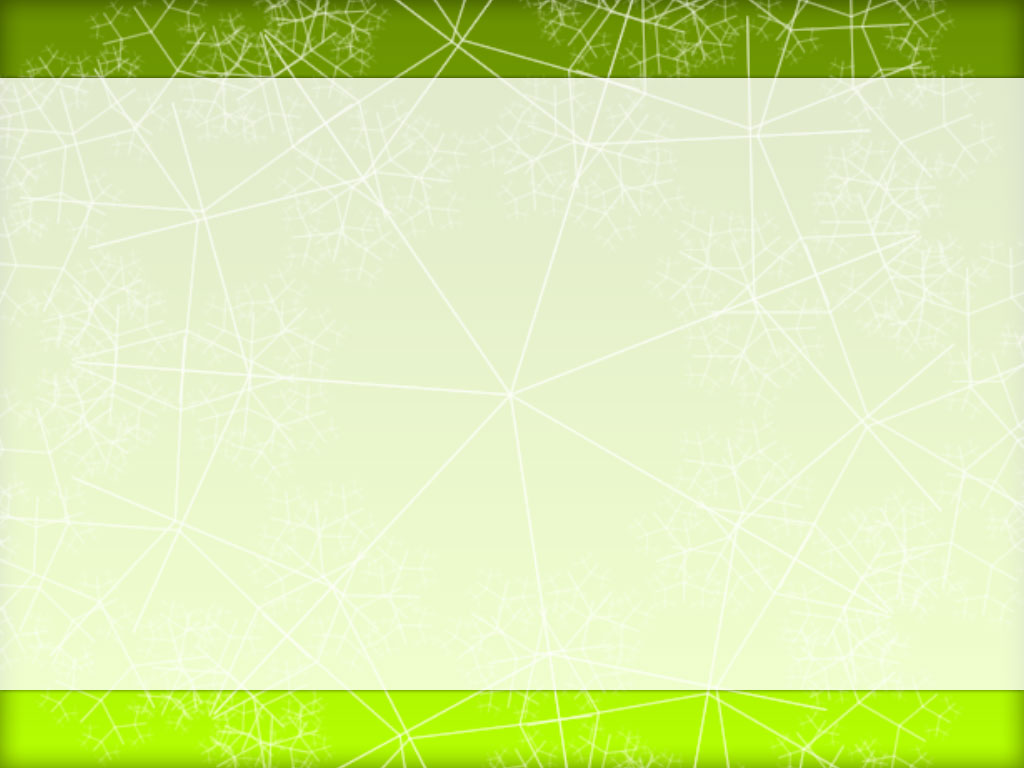 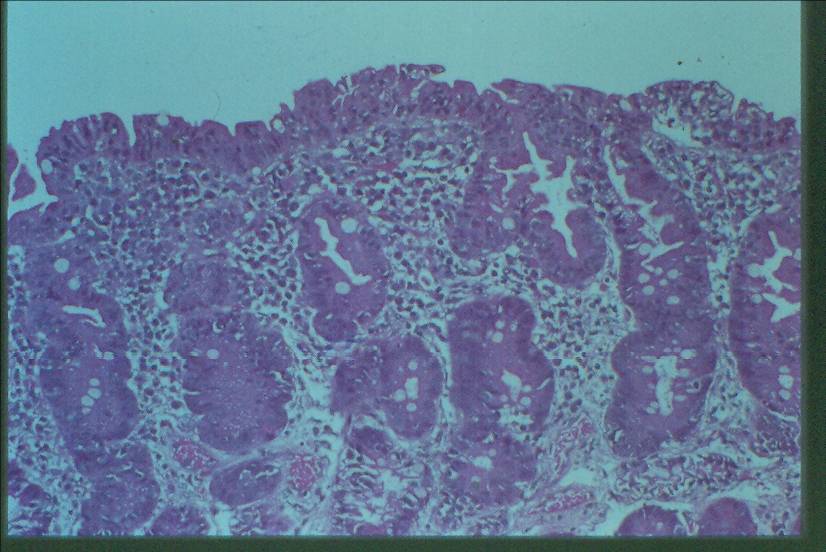 78
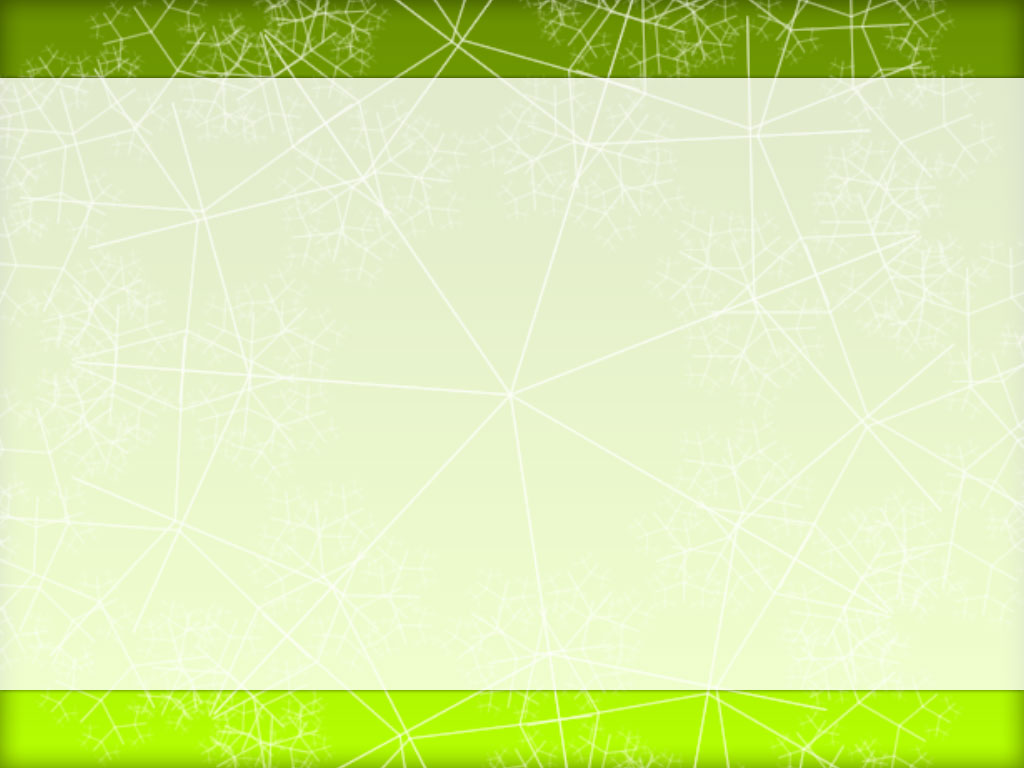 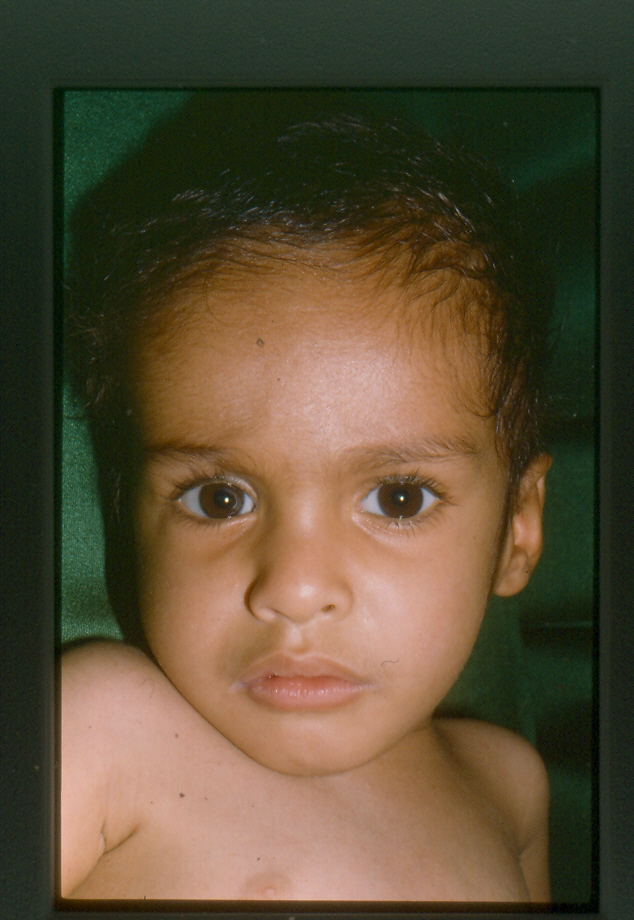 79
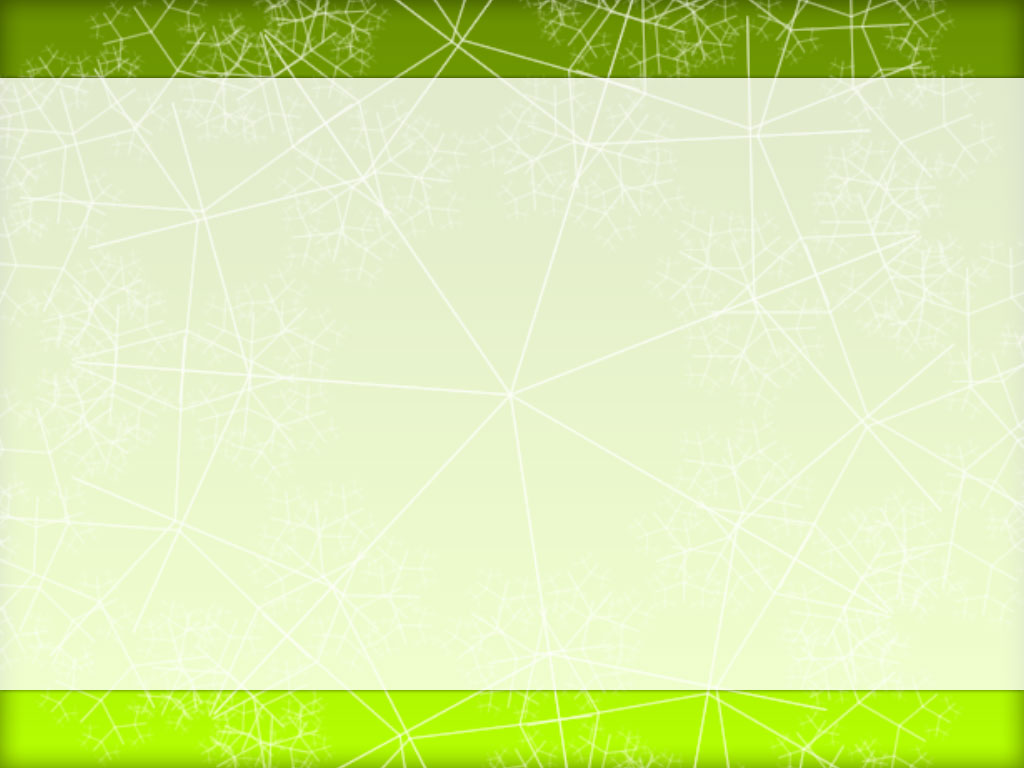 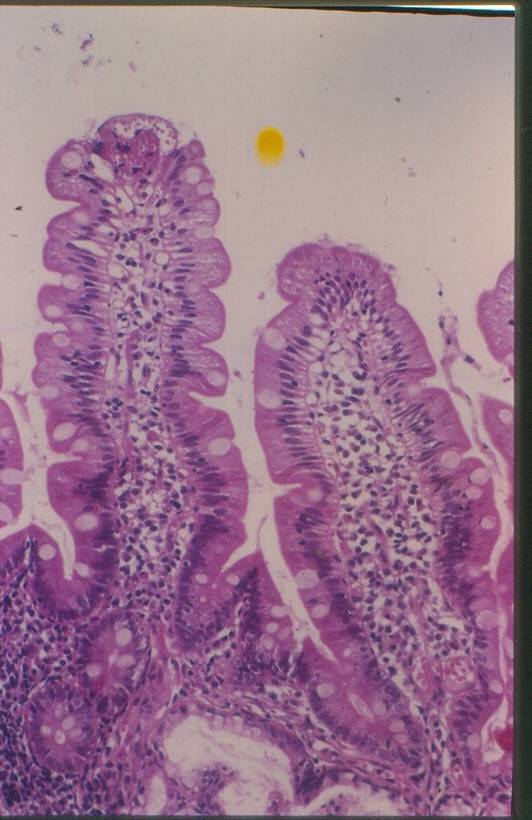 80
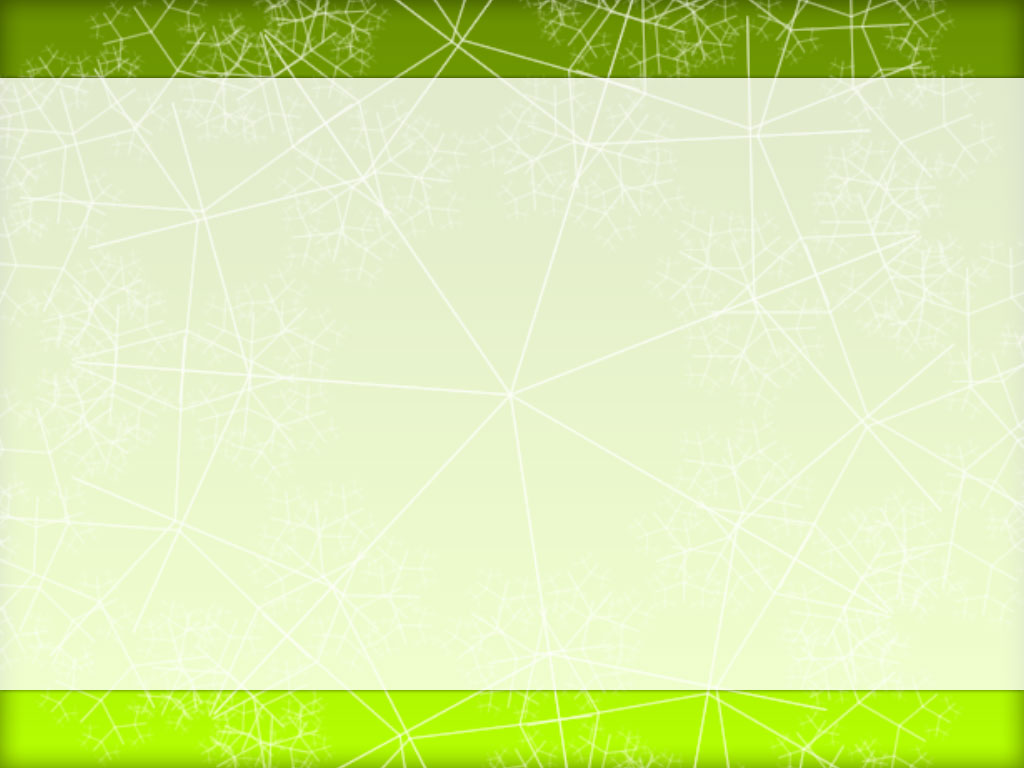 A 2 – year old child with chronic diarrhea which is associated with lymphedema or ataxia. What is the cause?
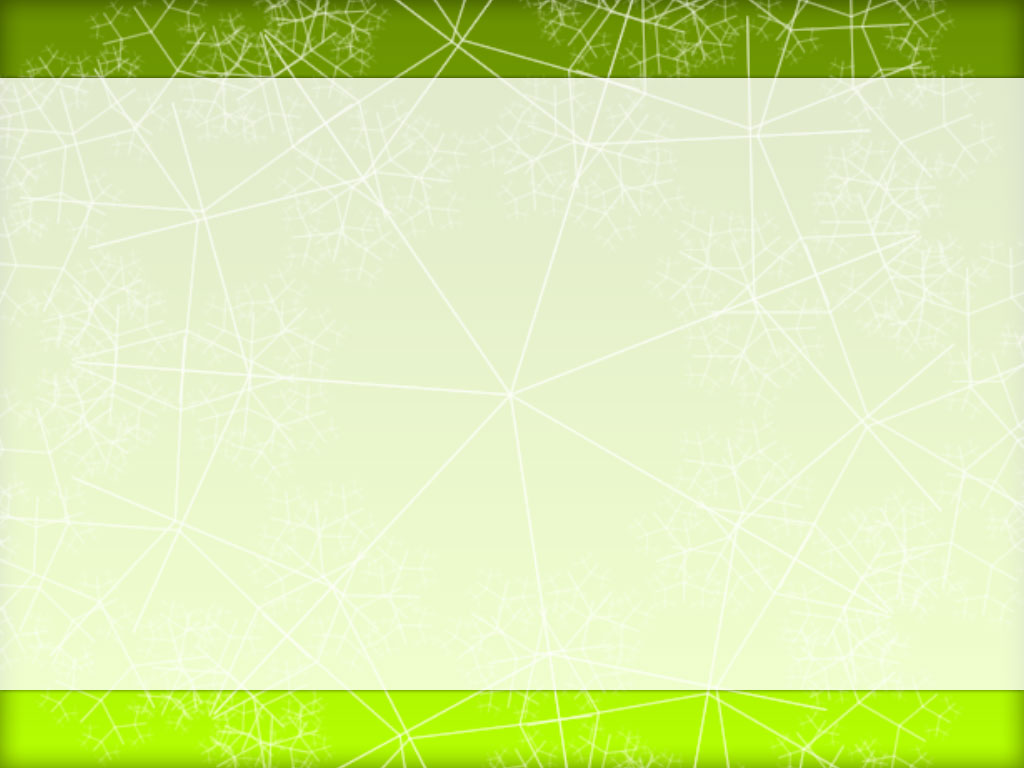 Intestinal Lymphangiectasia
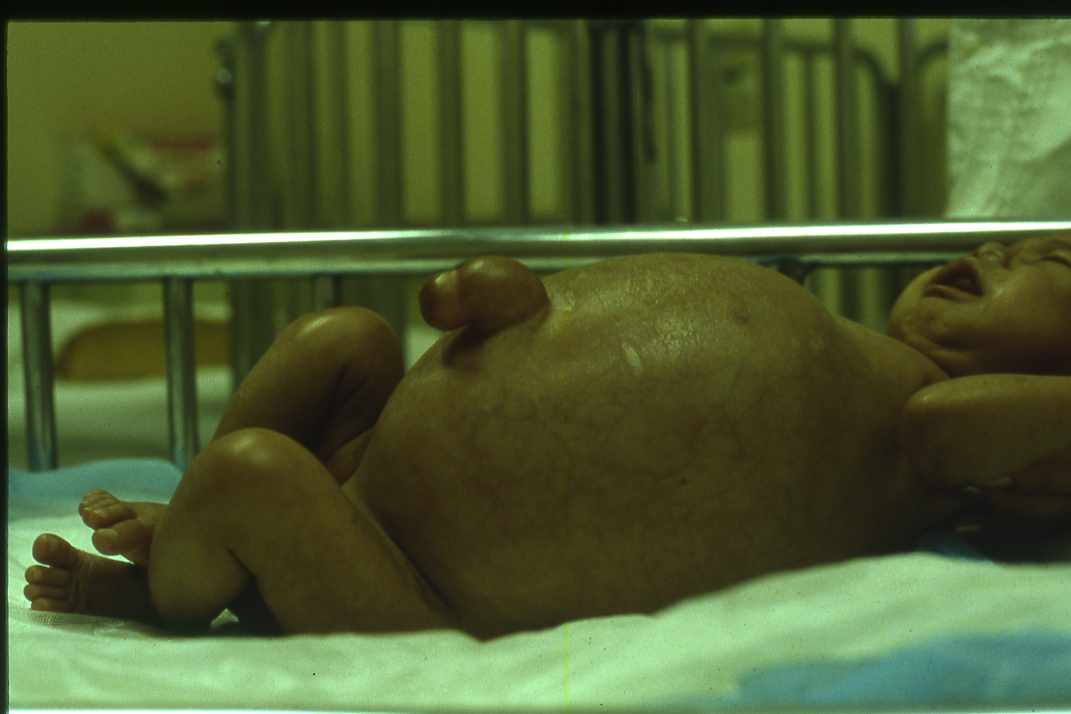 82
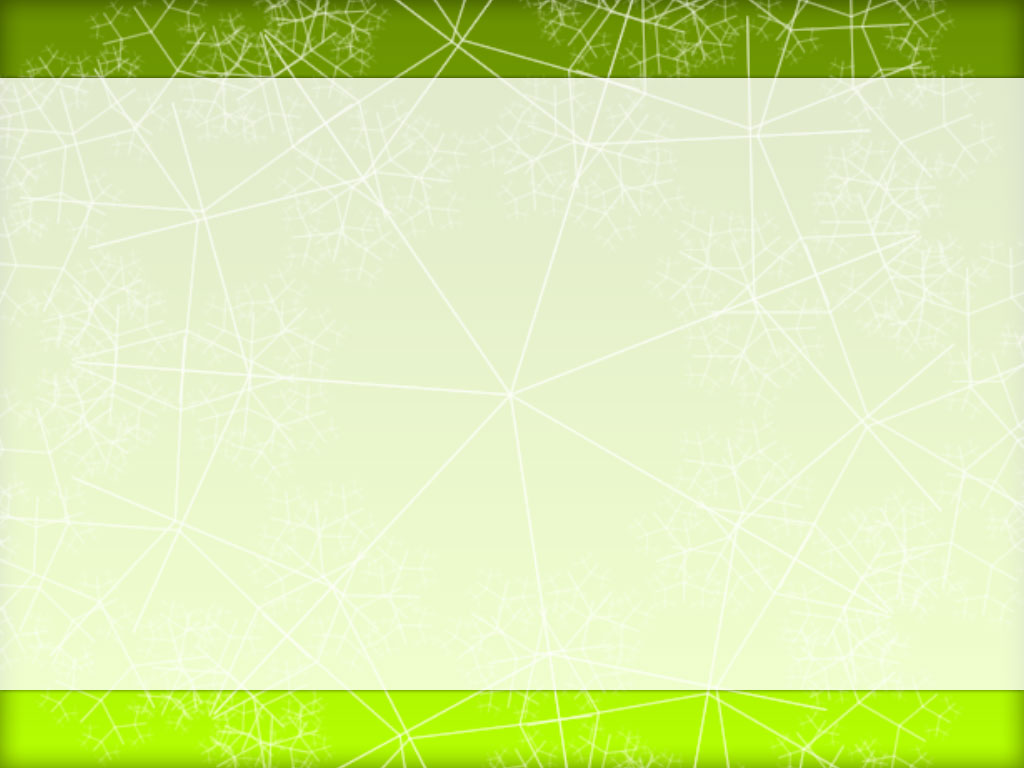 Intestinal Lymphangiectasia
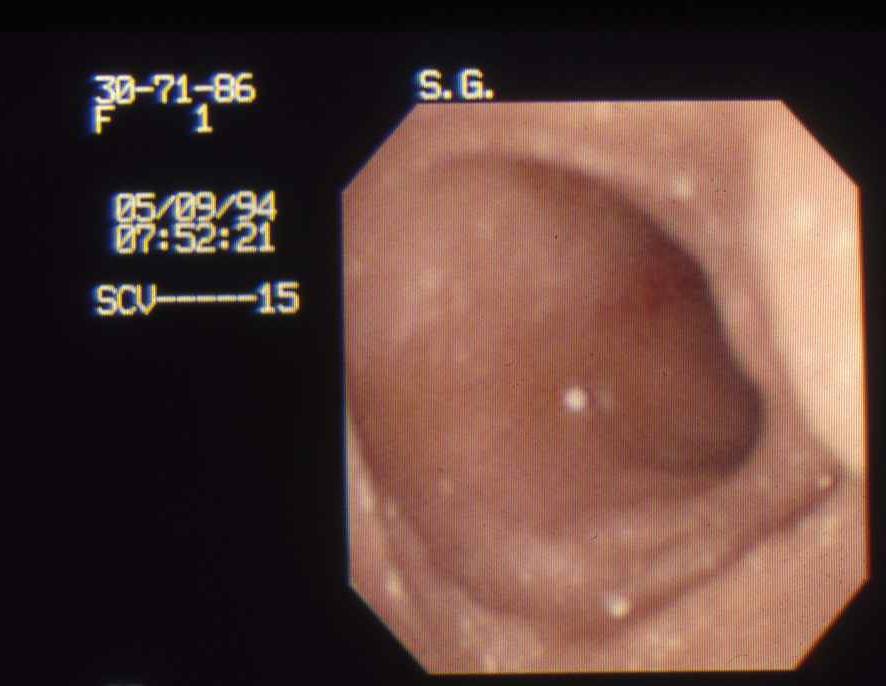 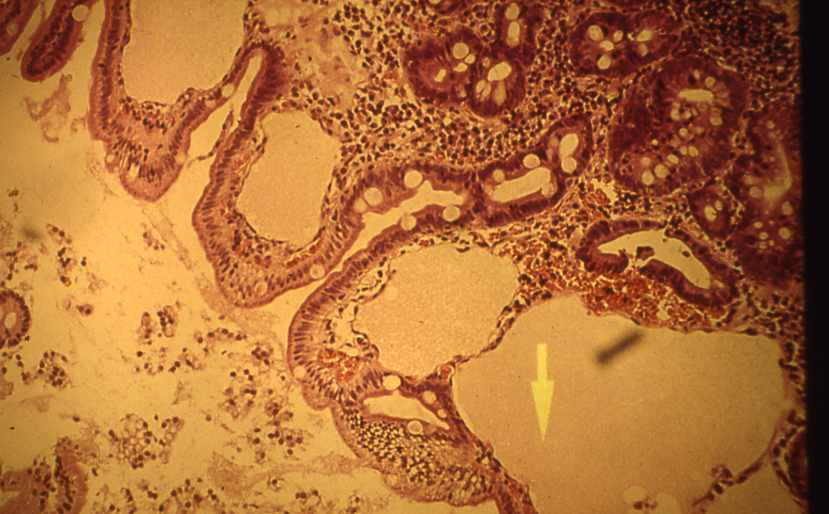 83
Abetalipoproteinemia
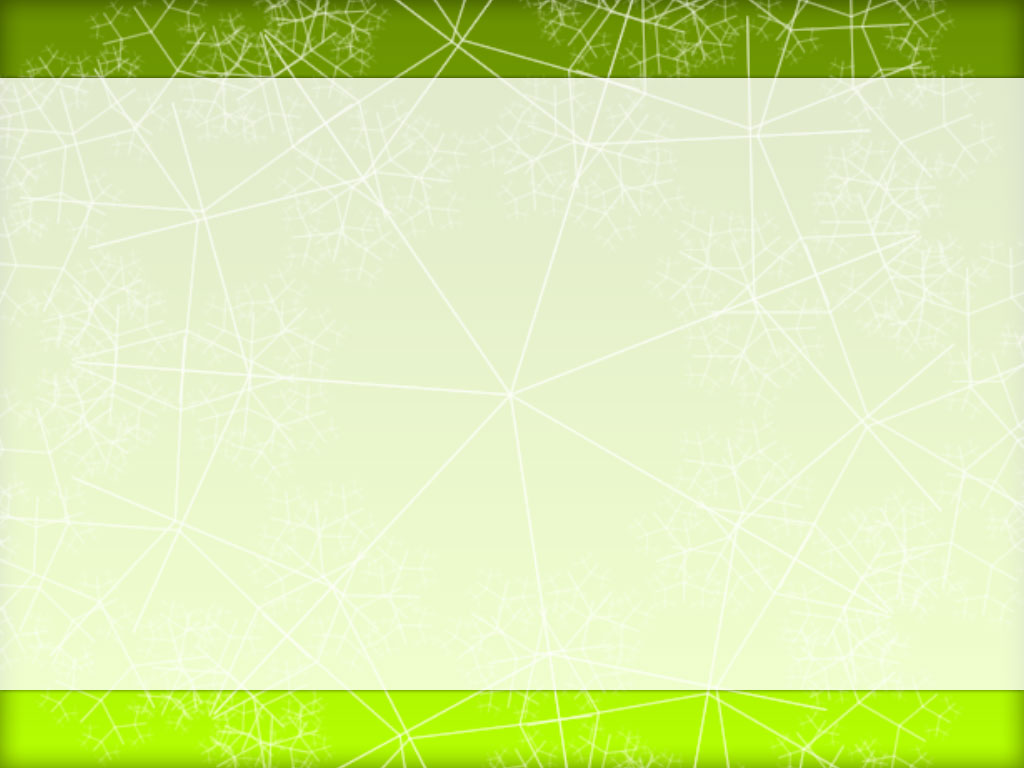 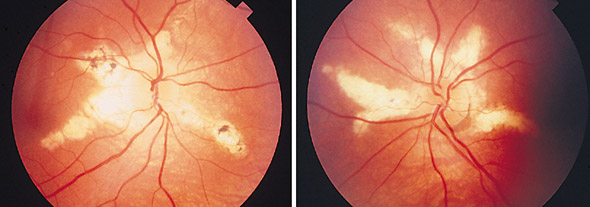 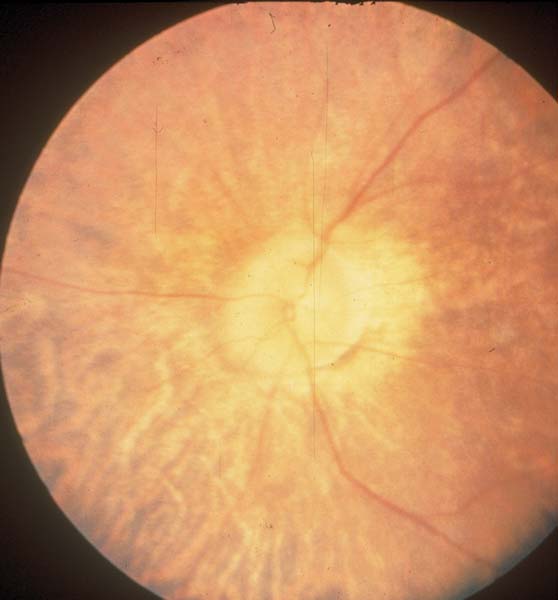 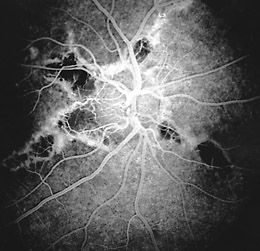 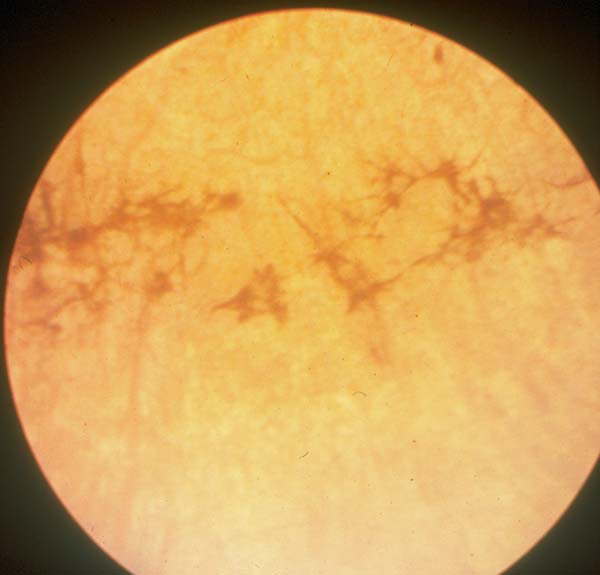 84
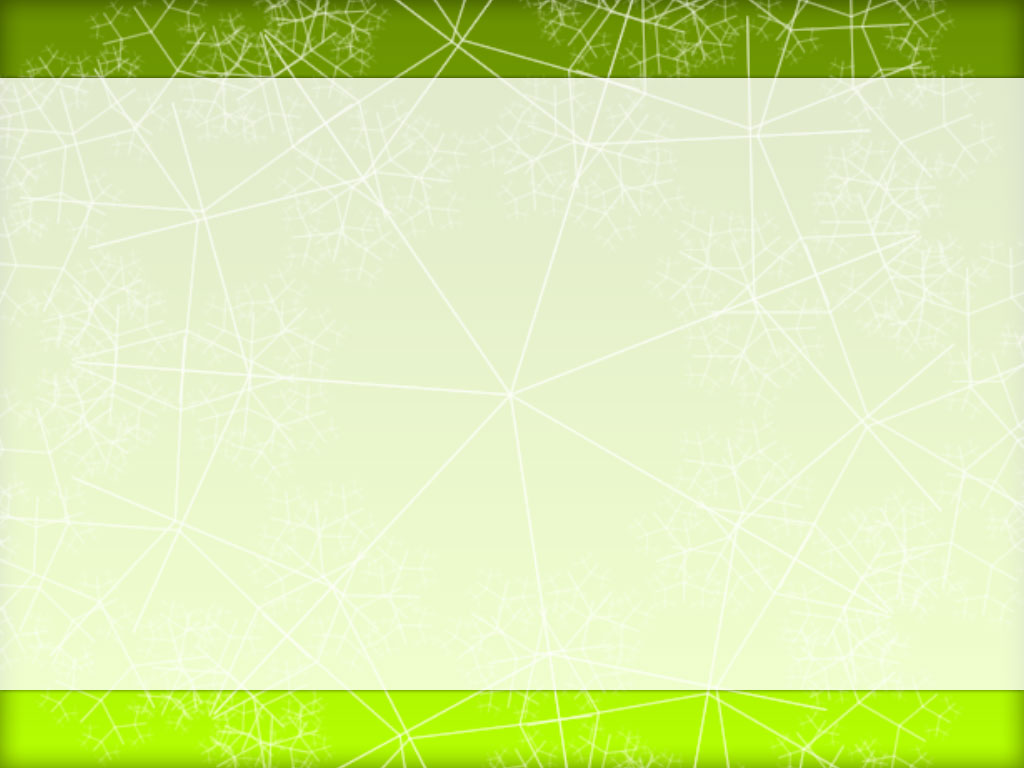 Abetalipoproteinemia
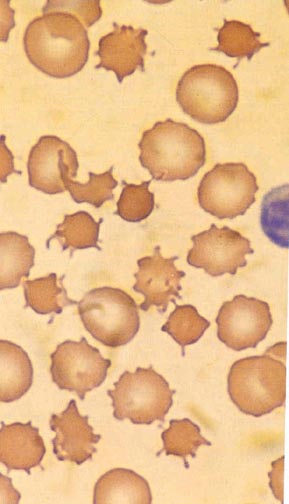 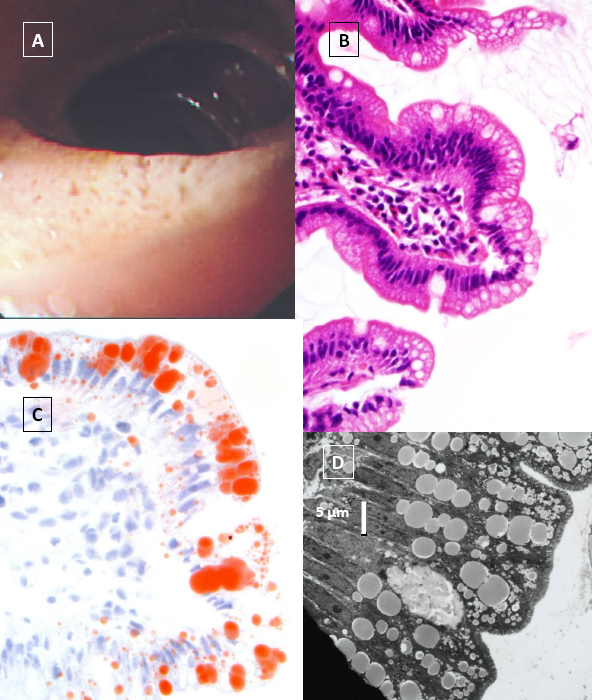 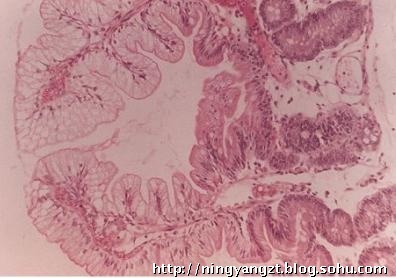 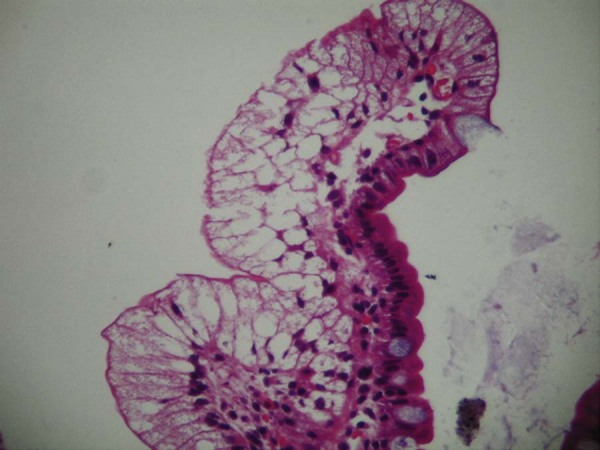 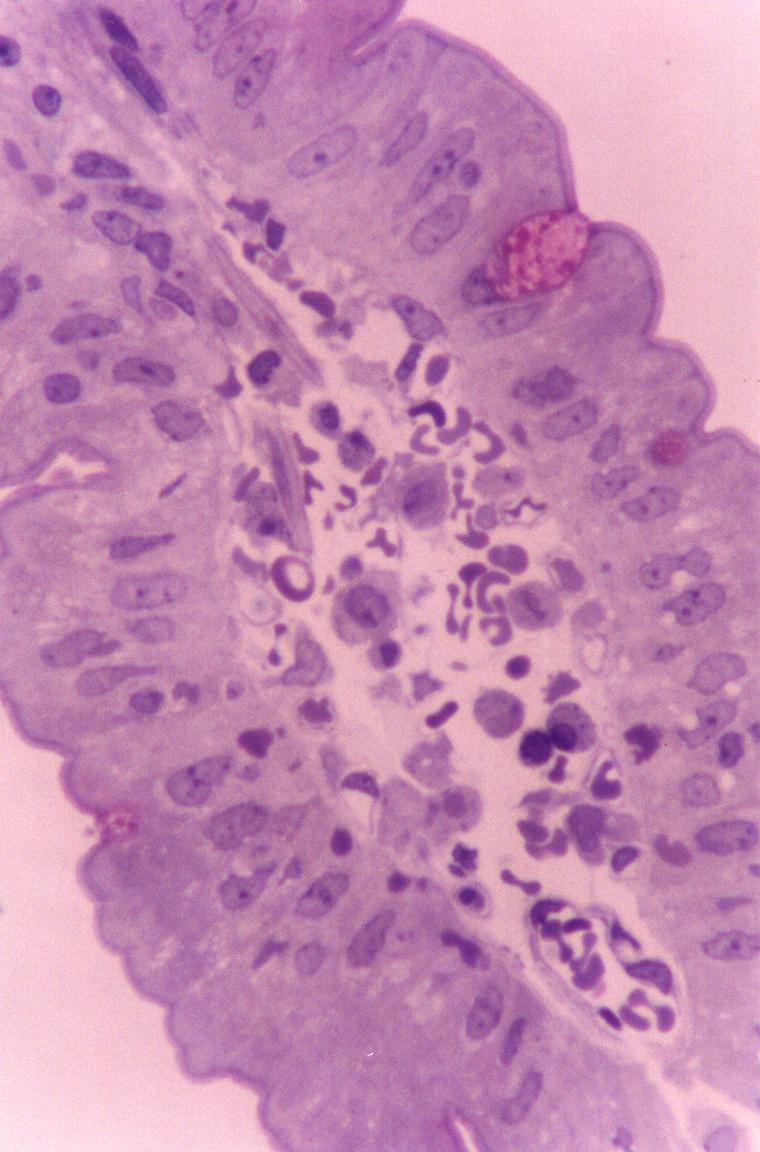 85
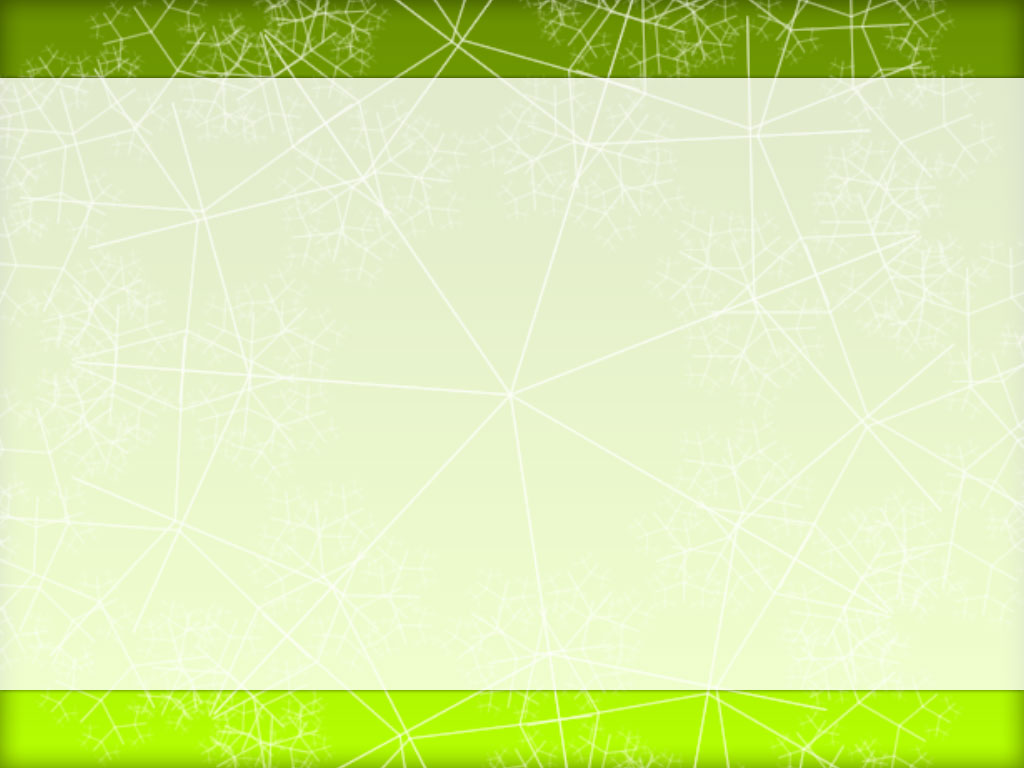 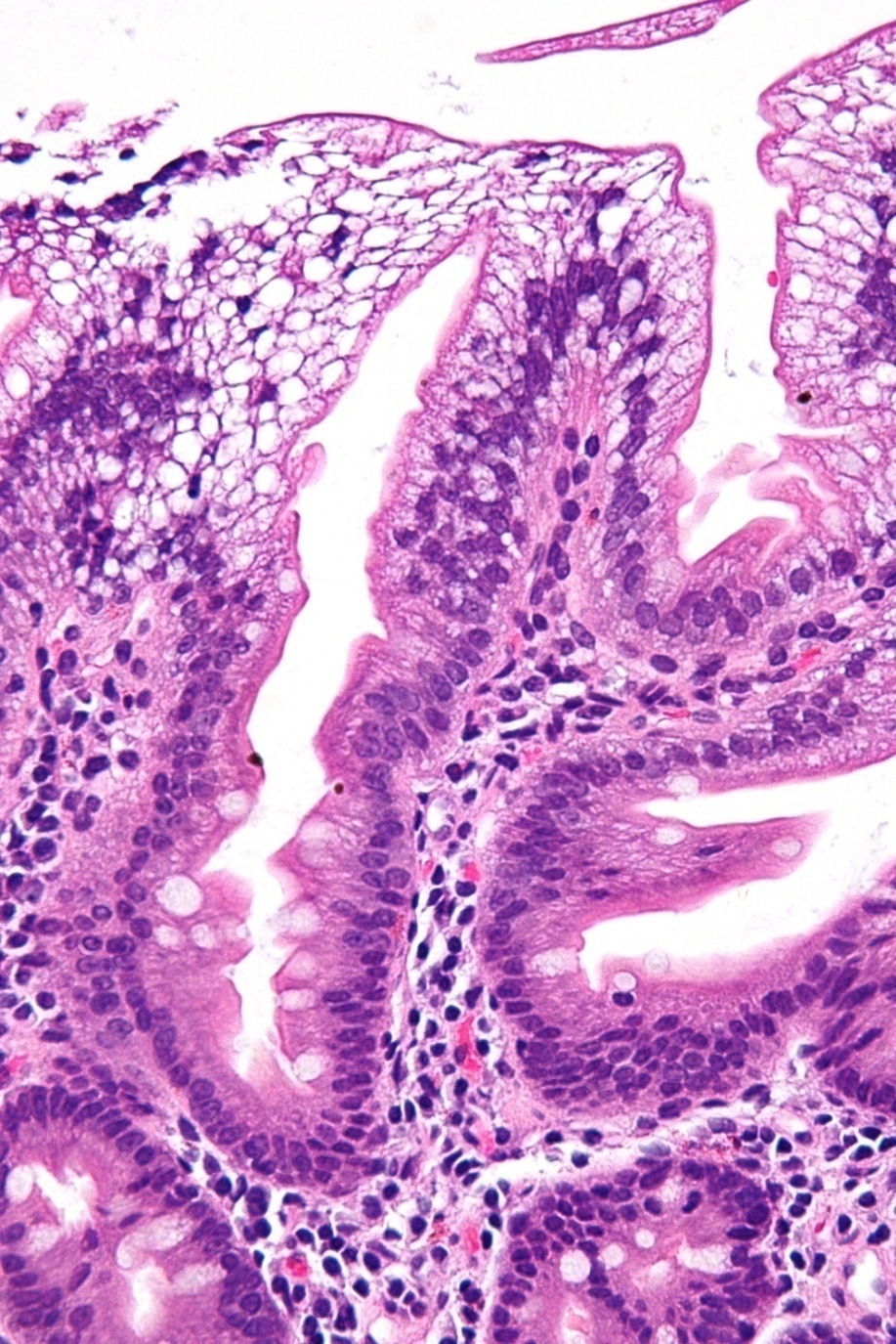 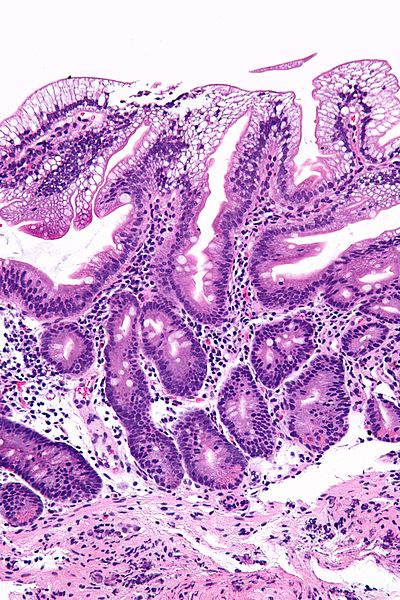 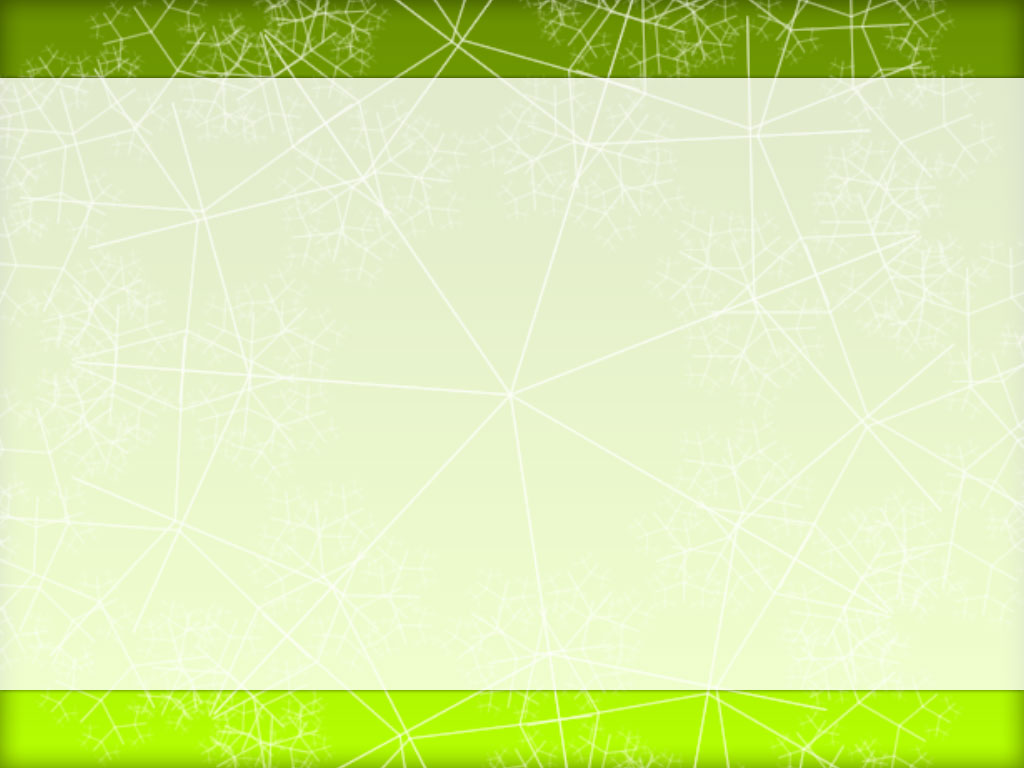 A 1 – year old child with chronic diarrhea and skin rashes around the orifices and hair loss. What is the cause?
Acrodermatitis Enteropathica
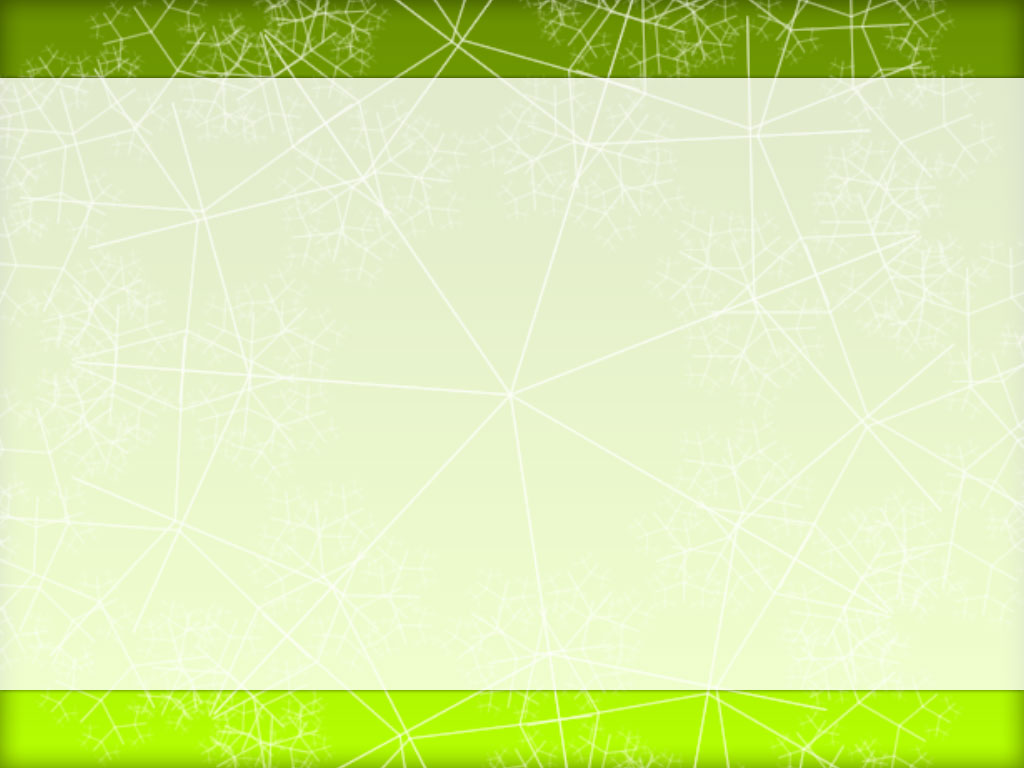 Recessive
Chronic diarrhea and failure to thrive
Dermatitis involving perioral and perianal regions
Alopecia
Low plasma zinc levels
Alkaline phosphatase is low
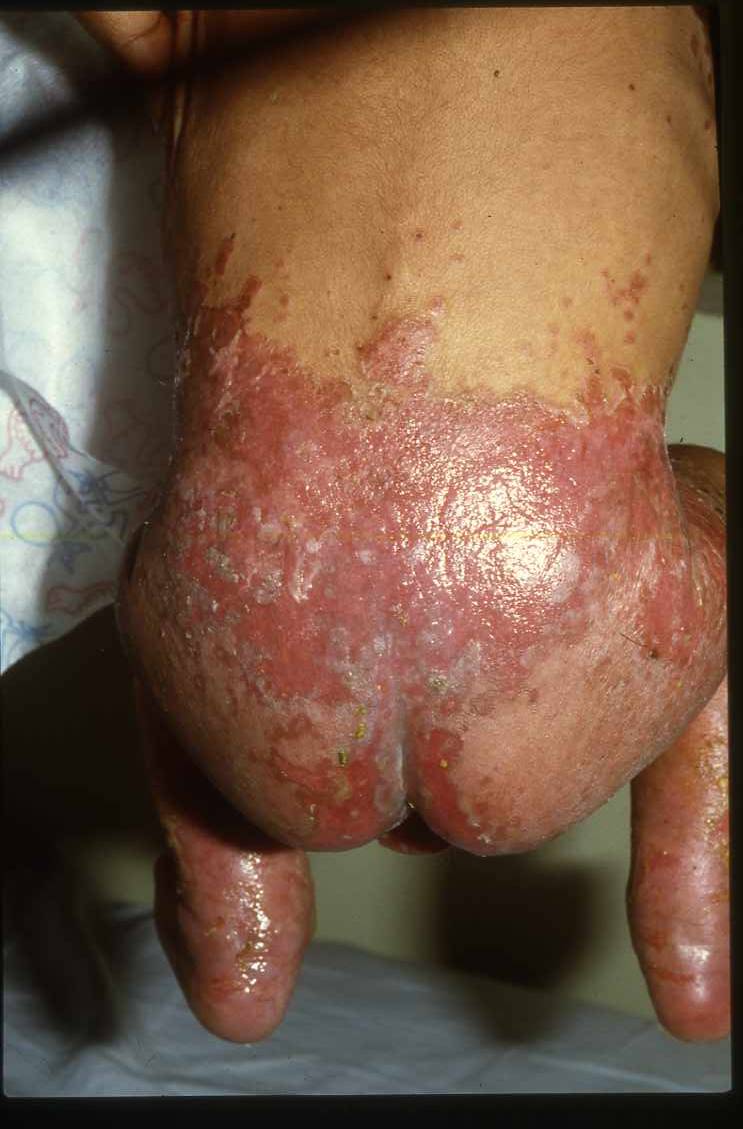 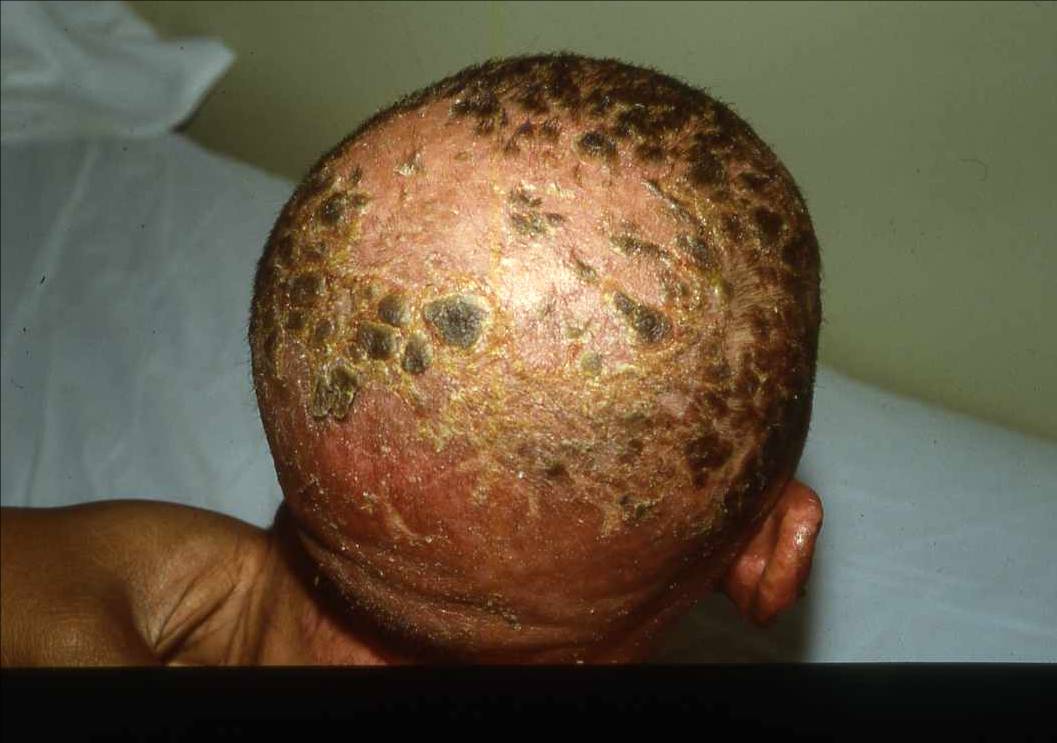 88
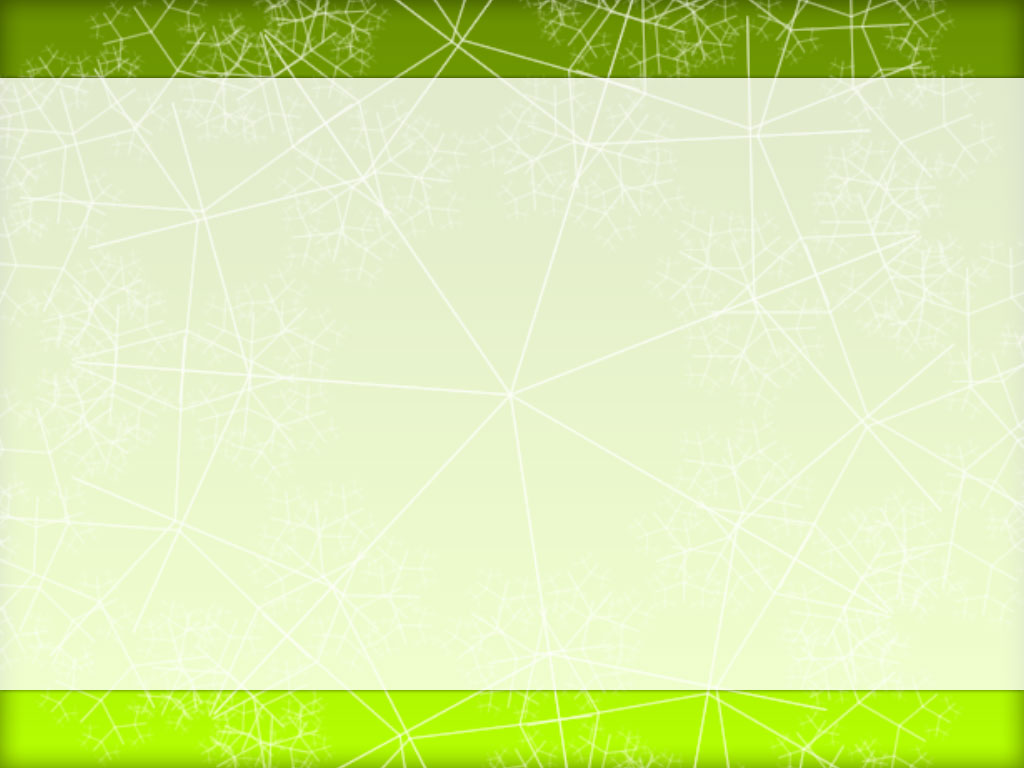 Treatment
zinc sulfate 150 mg/d orally
89
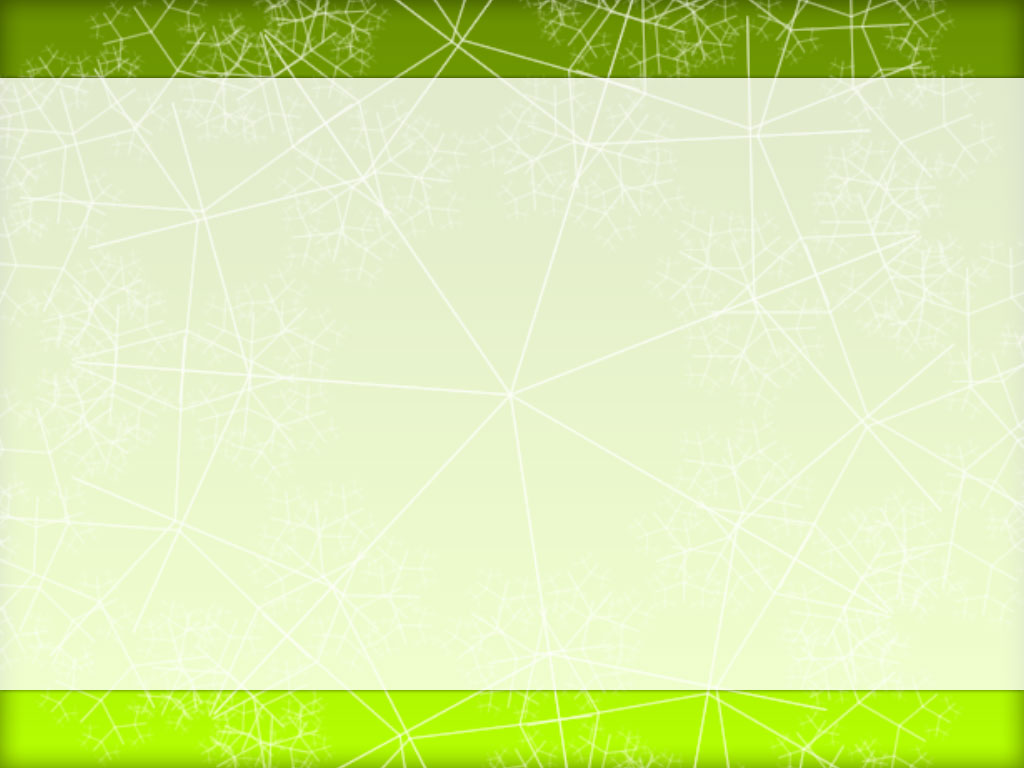 A 3 – year old child with chronic diarrhea and growth failure and recurrent chest infection. What is the cause?
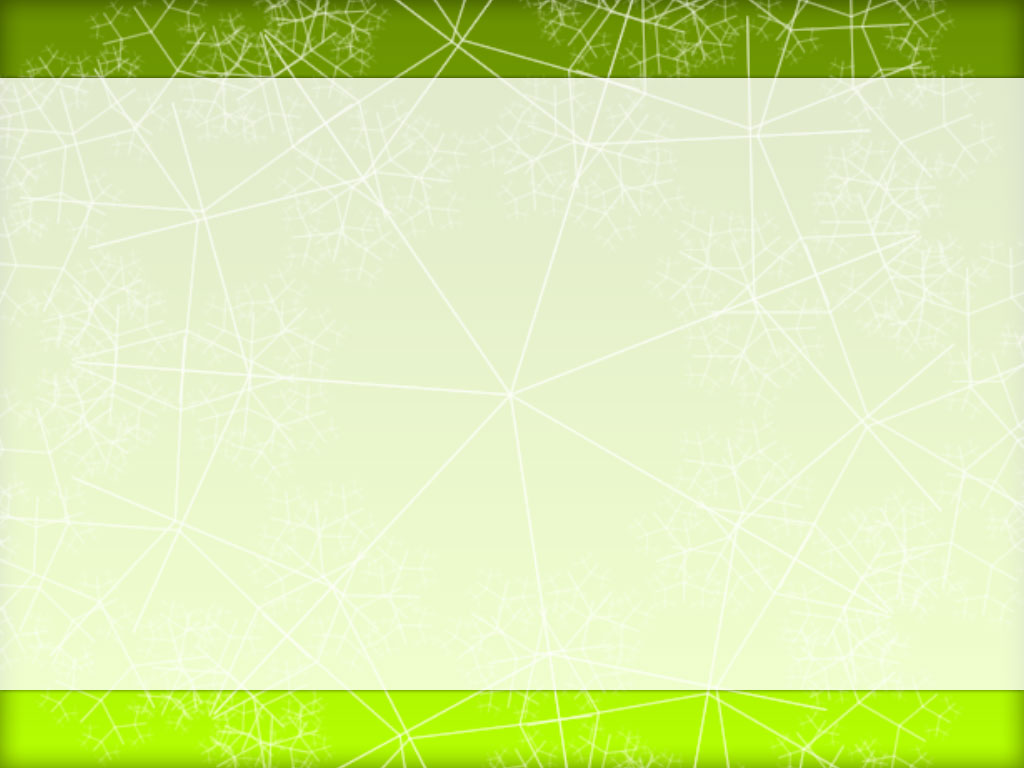 91
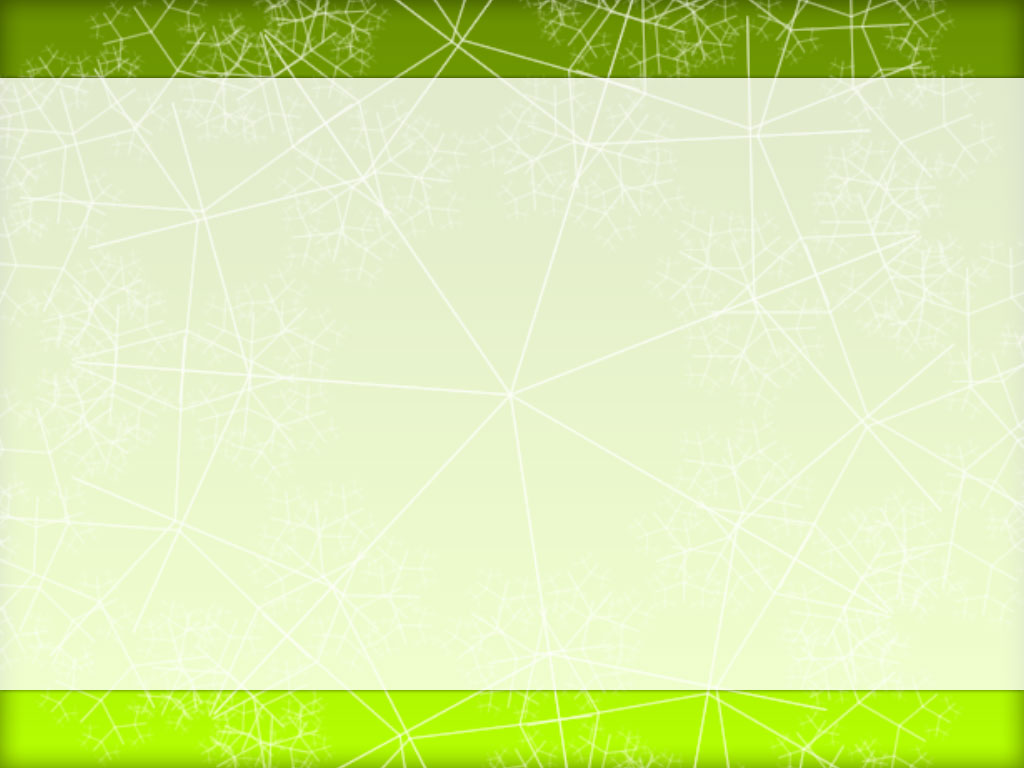 92
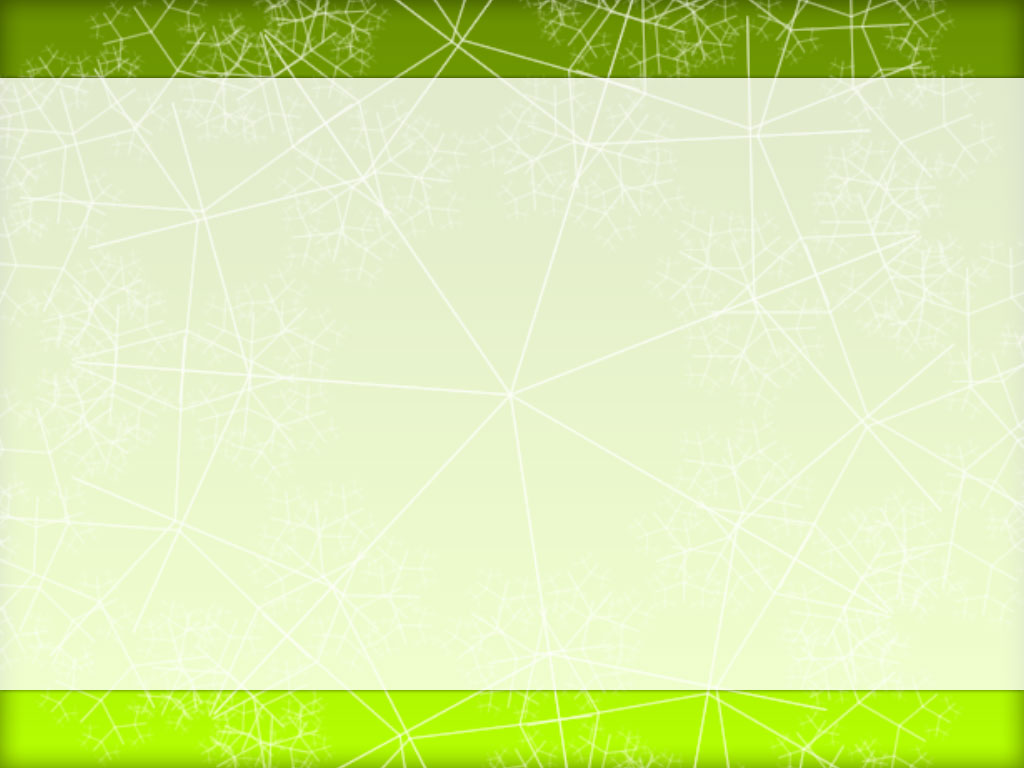 In the neonatal period, with intestinal obstruction; meconium ileus
With recurrent or persisting cough often associated with wheeze
Malabsorption; large, pale, bulky and offensive stools
Failure to thrive
Rectal prolapse
Rarely, heat stroke
Sweat chloride concentration is 
Staphylococcus + pseudomonas aeruginosa
Physiotherapy
Enzyme replacement
Hot weather
     fluid and salt intake
93
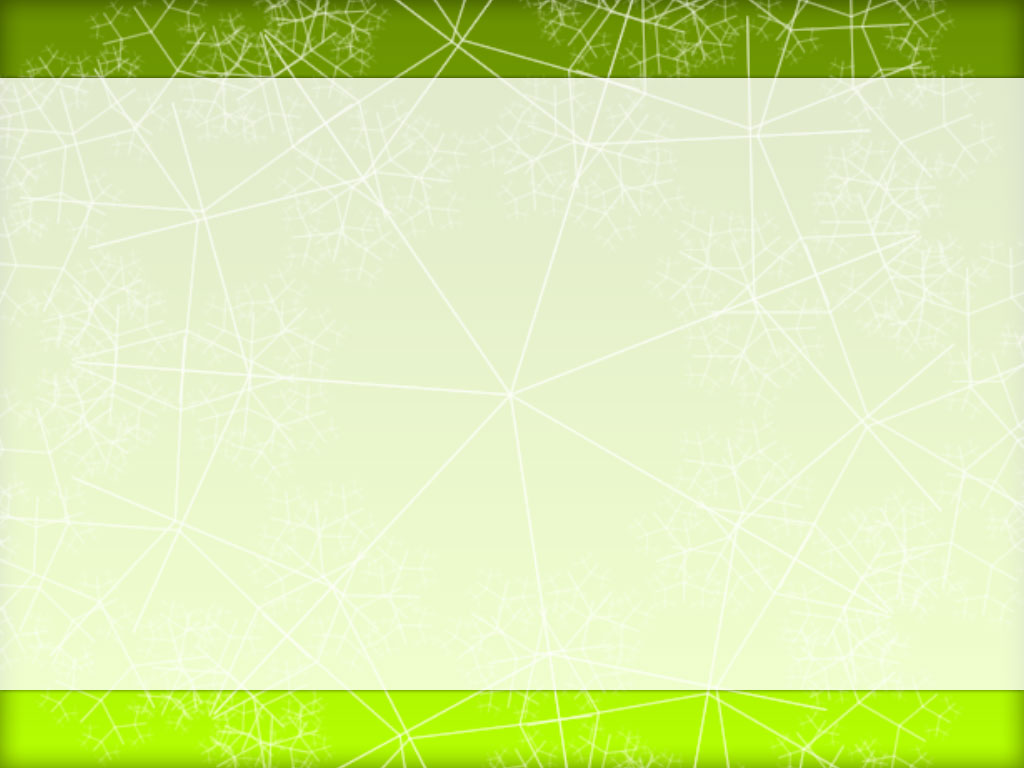 Short Gut Syndrome
Surgical resection of the small intestine
Volvulus
Adhesions
94
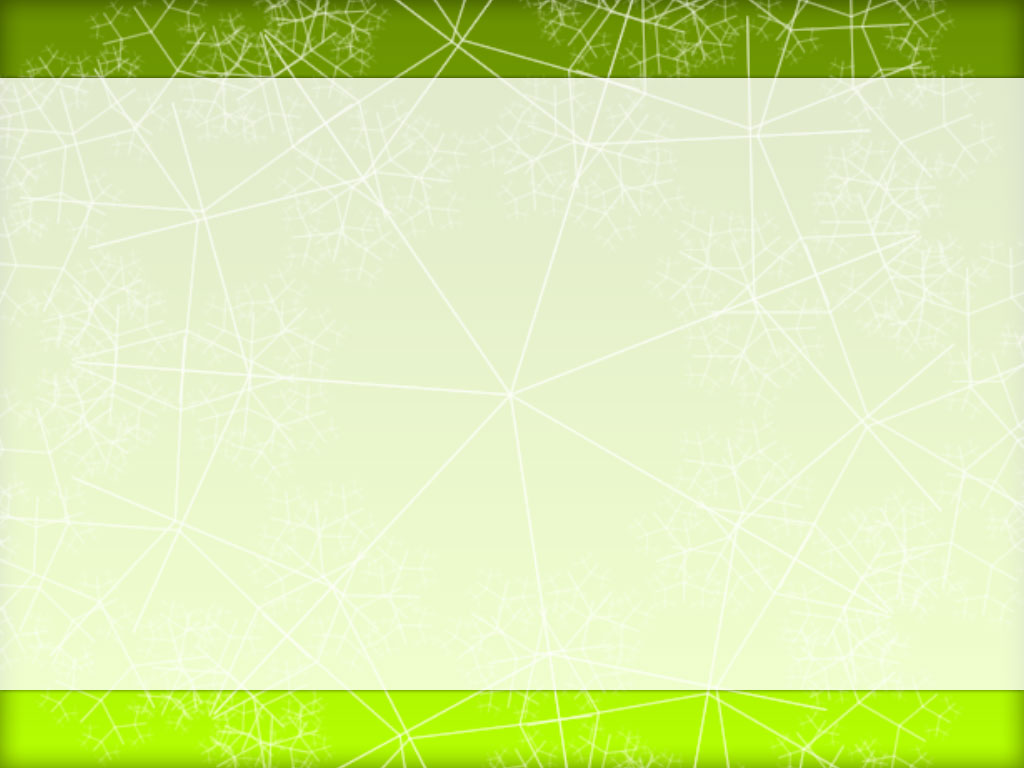 Vasoactive Intestinal Polypeptide-Secreting Tumors
Pediatric:
Ganglioneuroma
Ganglioneuroblastoma
Pheochromocytoma
Mastocytoma
Non-beta cell hyperplasia
Medullary thyroid carcinoma
95
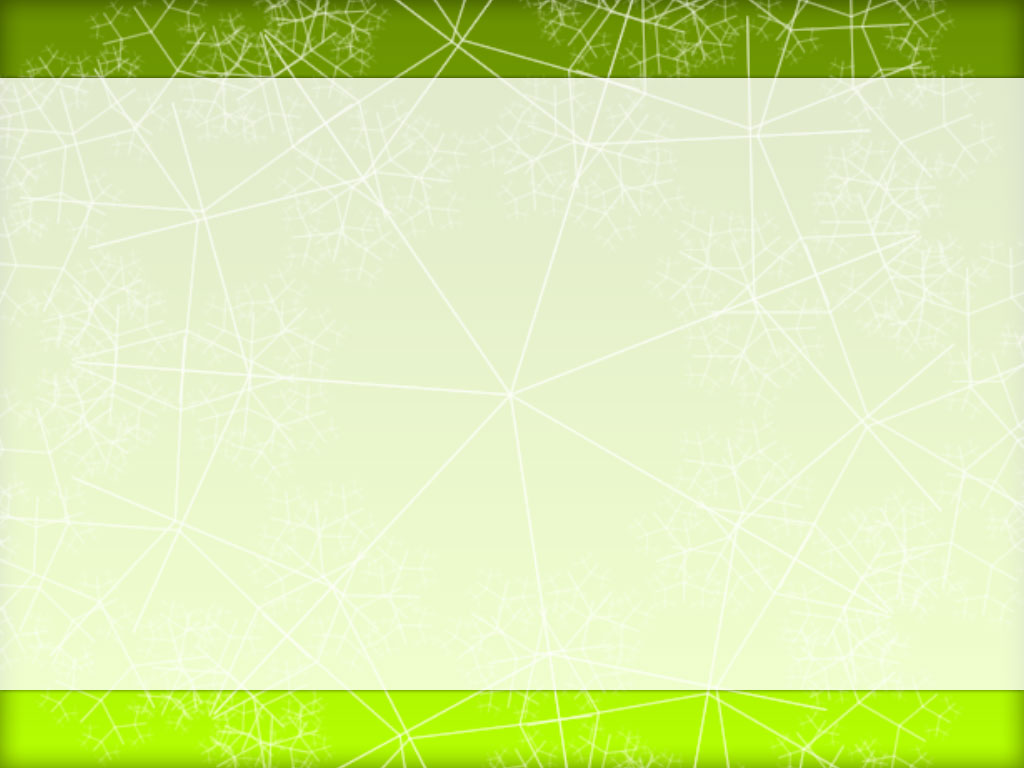 VIPoma and WDHA
Vasoactive intestinal polypeptide (VIP)

Chronic, high-volume, watery diarrhea, hypokalemia, and alkalosis (WDHA).

Age range from 1 to 3 year olds.

VIP is strikingly elevated, or imaging studies that show a mass in the adrenal gland or along sympathetic ganglia in abdomen or thorax
96
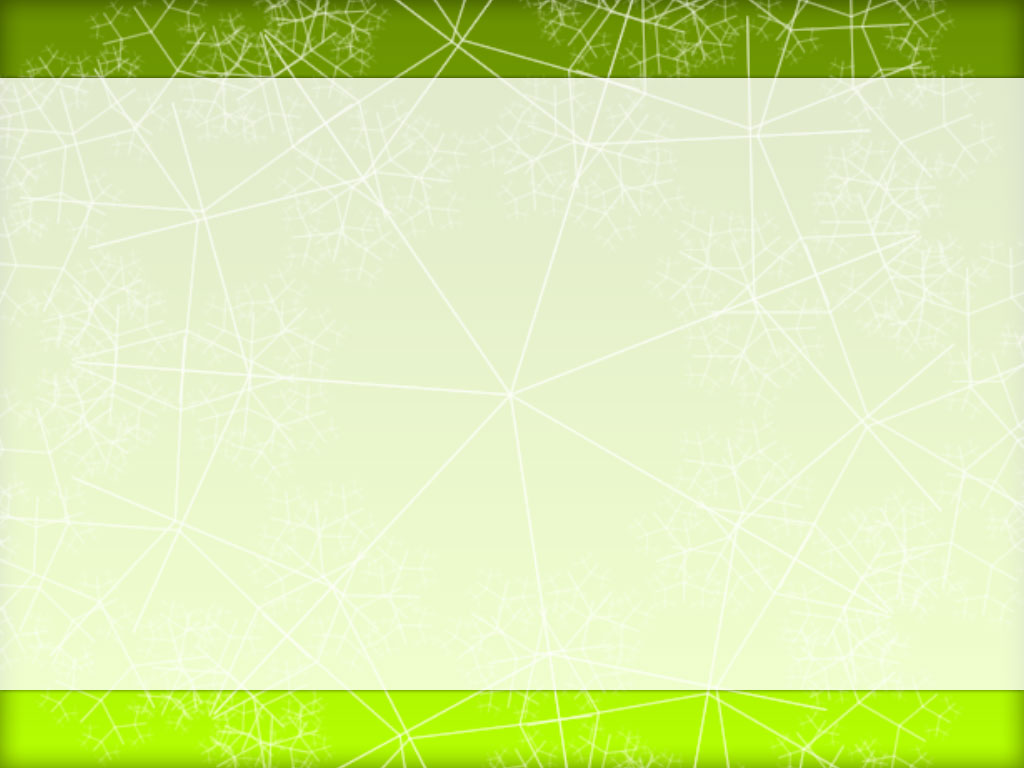 A 1 ½ year old child with chronic diarrhea and food particles in the stool with normal growth. What is the cause of the diarrhea?
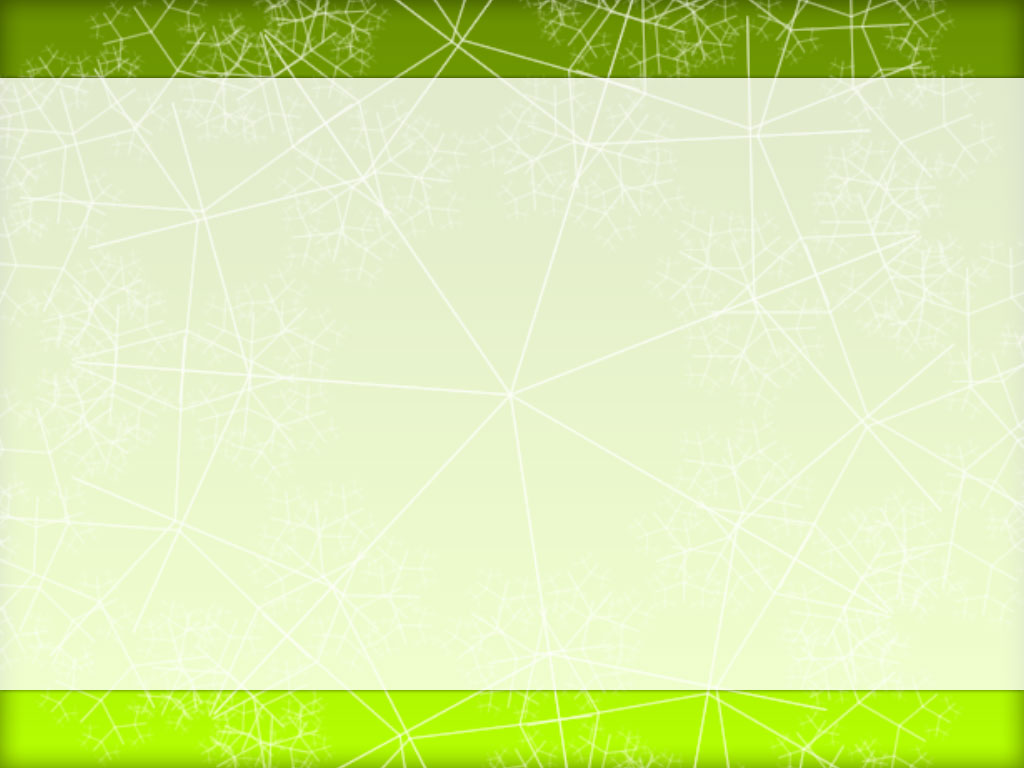 Chronic Nonspecific Diarrhea (CNSD)/Irritable Bowel Syndrome (IBS)
Symptoms
Onset: 6 to 18 months of age
Loose, explosive bowel movement containing food particles
Bowel movement frequency: 6 to 12/d
Growth: Normal (if not on restrictive diet)
Red Flags (Not Compatible with CNSD/IBS)
Hematochezia or melena
Persistent fever
Weight loss or growth arrest
Anemia
98
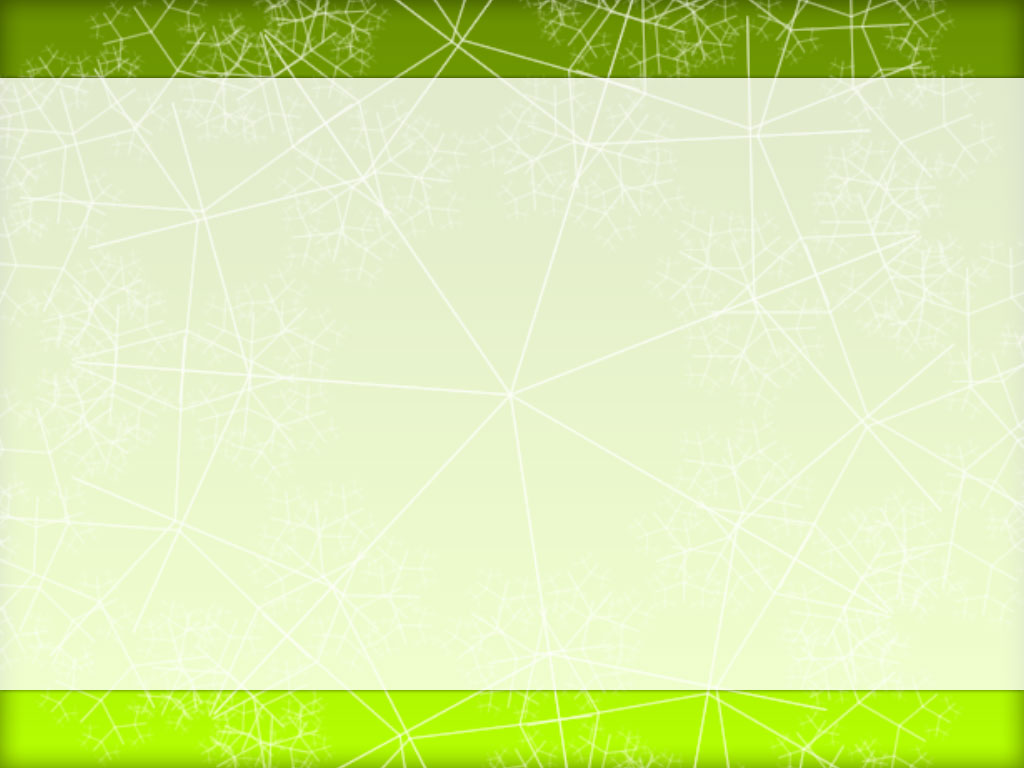 Chronic Nonspecific Diarrhea (CNSD)/Irritable Bowel Syndrome (IBS)
Diet:
Restrict apple juice (trial only)
Restrict lactose (trial only)
Laboratory Studies:
tTg or EMA
Fecal Giardia antigen
Therapy:
Reassurance
Lifestyle modifications
Avoidance of restrictive diets
99
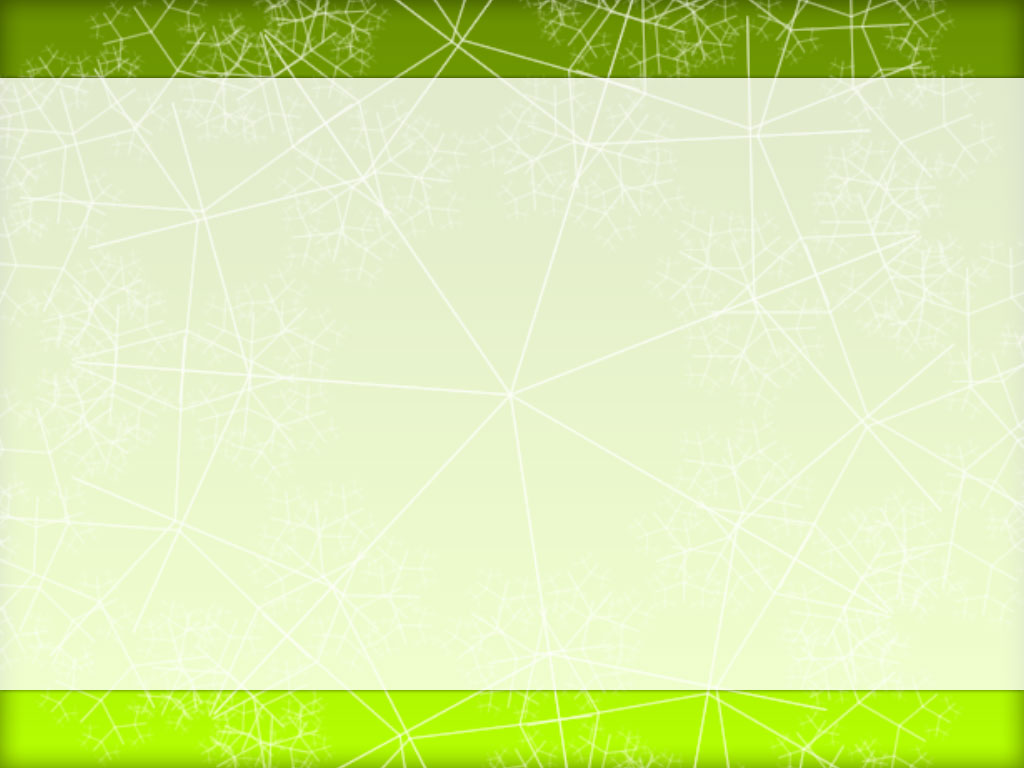 A 5 – year old child with chronic bloody diarrhea and growth failure. What is the cause?
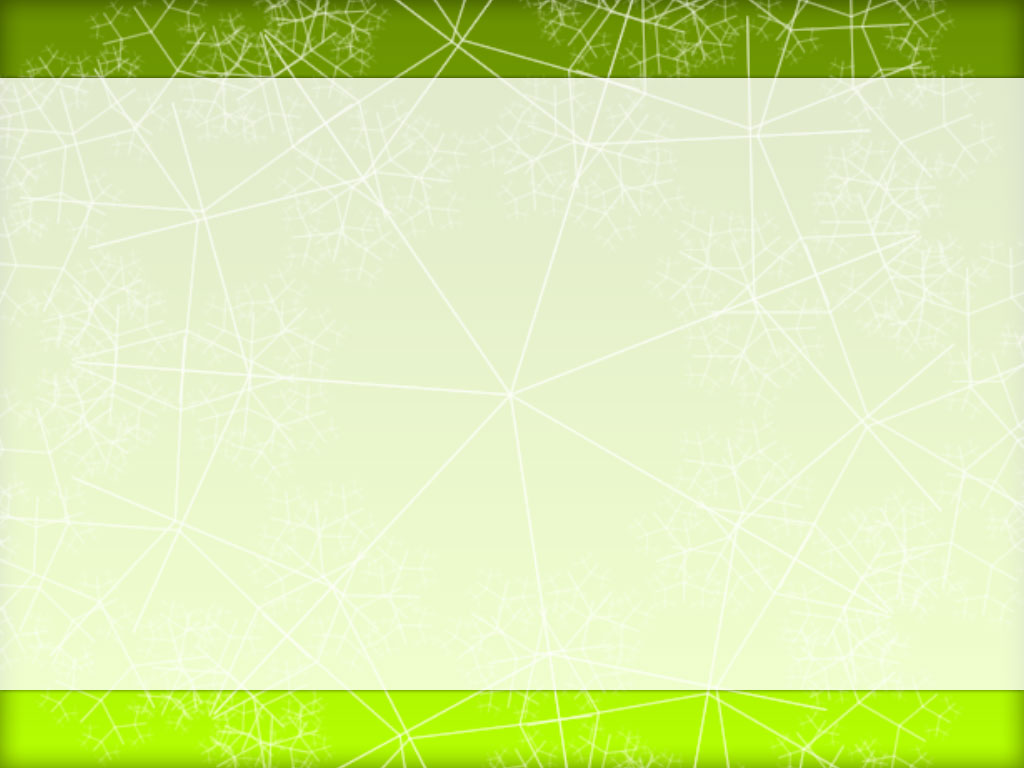 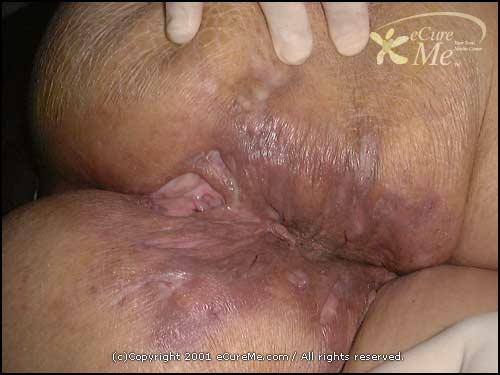 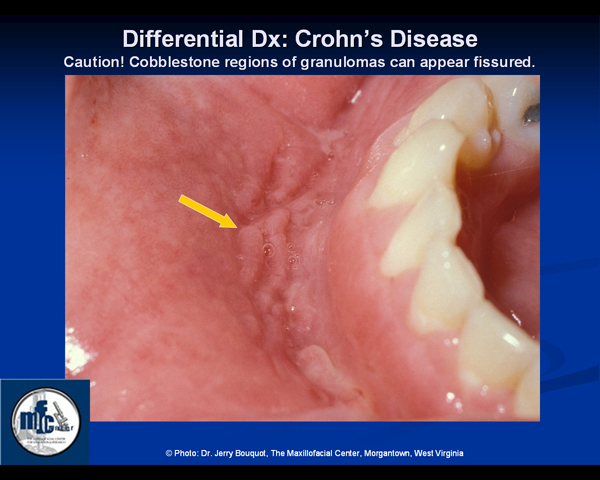 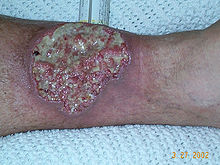 101
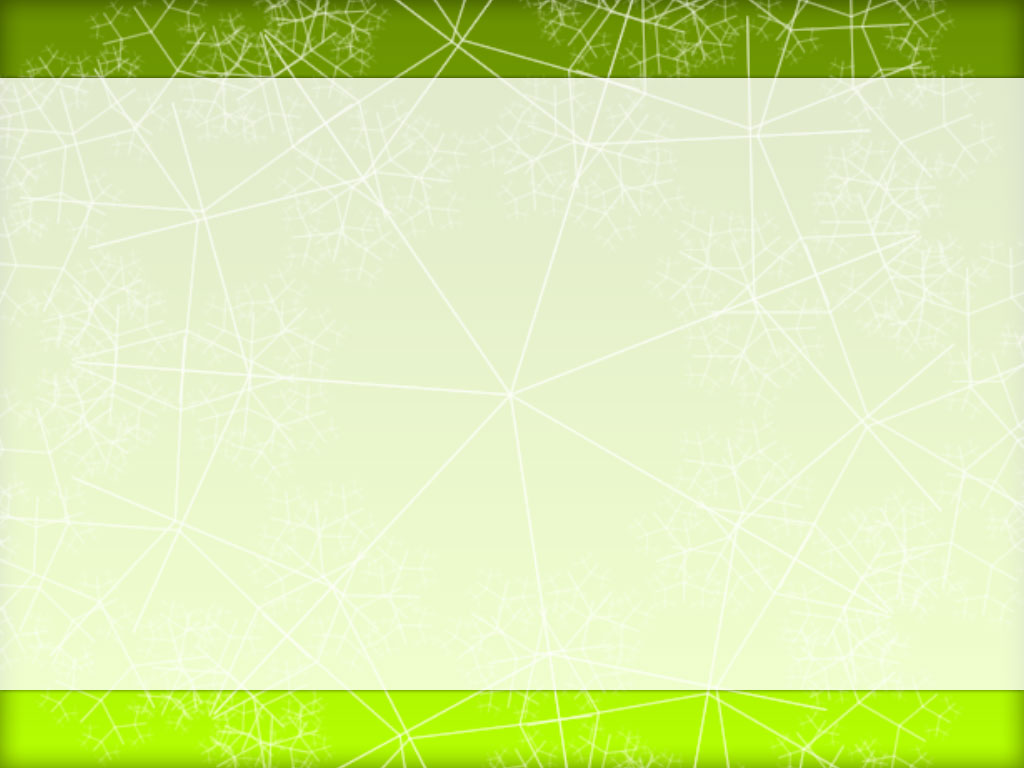 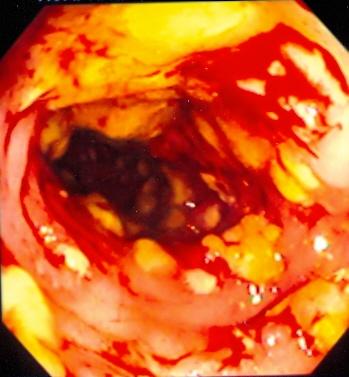 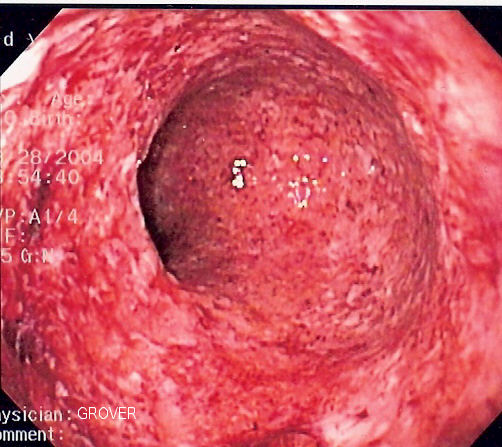 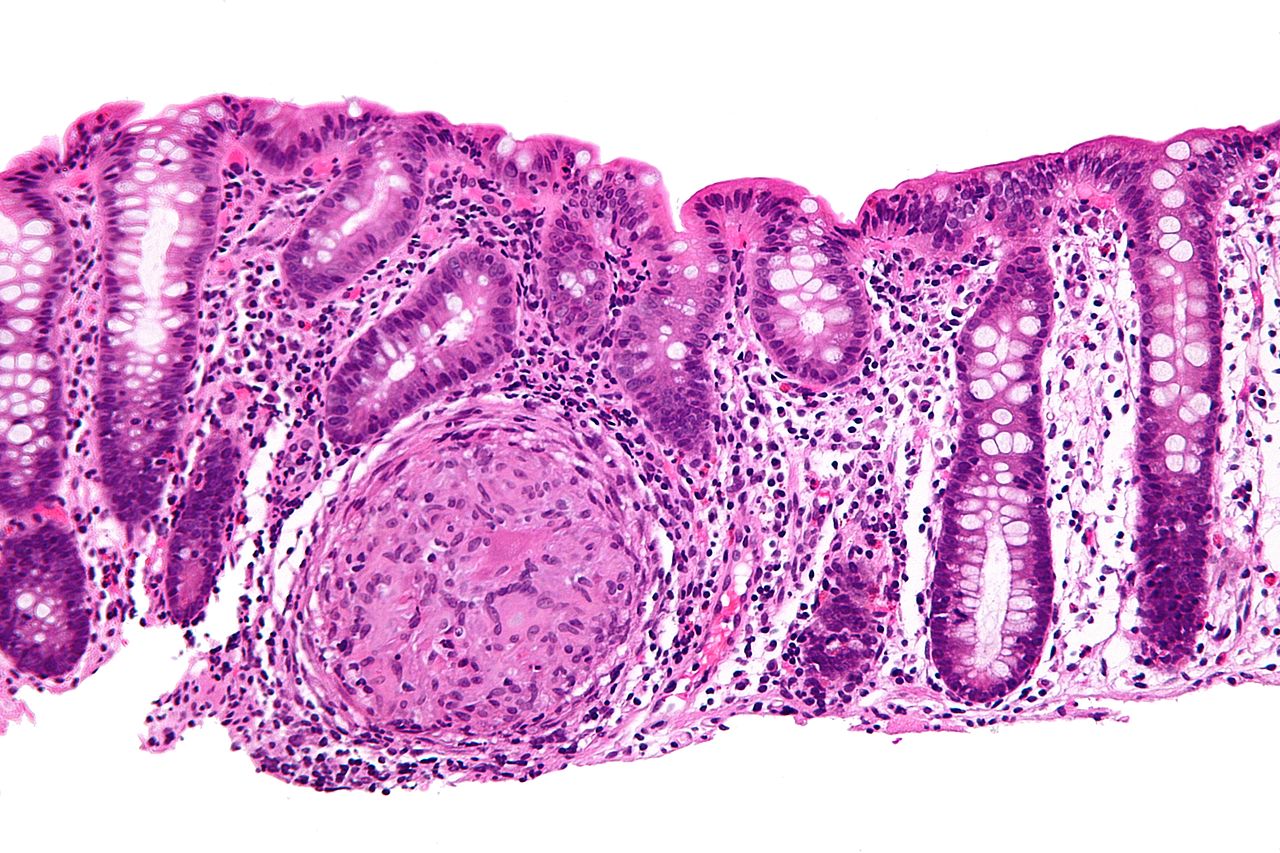 102
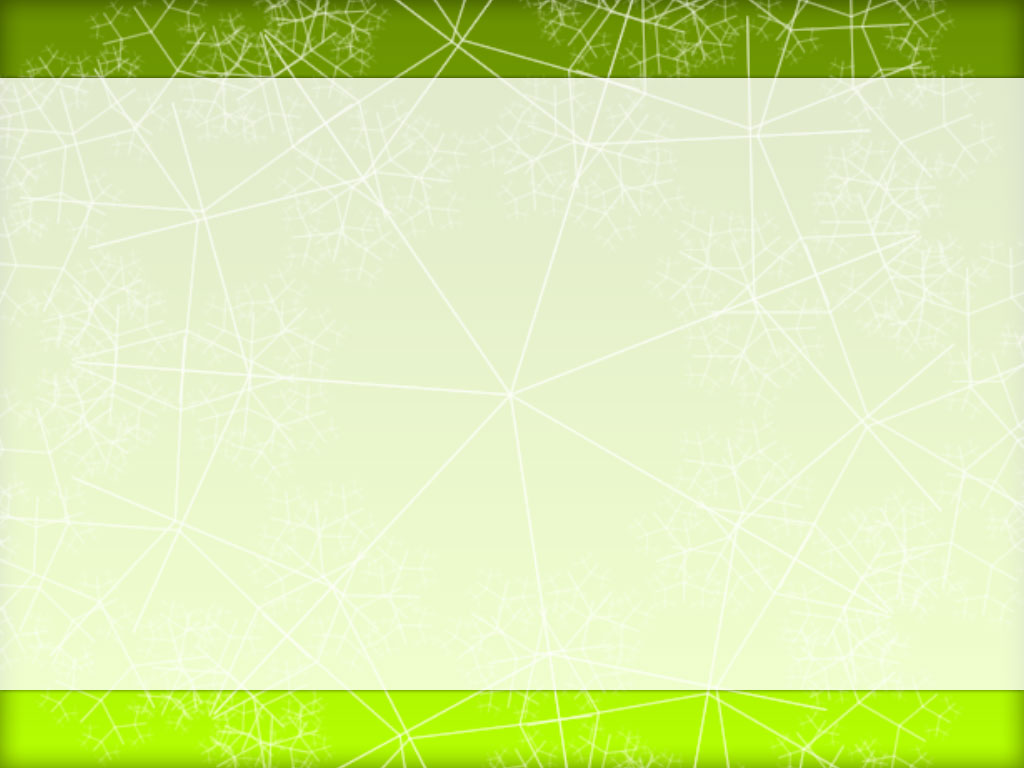 Differential Diagnosis Between Ulcerative Colitis and Crohn’s Disease
103
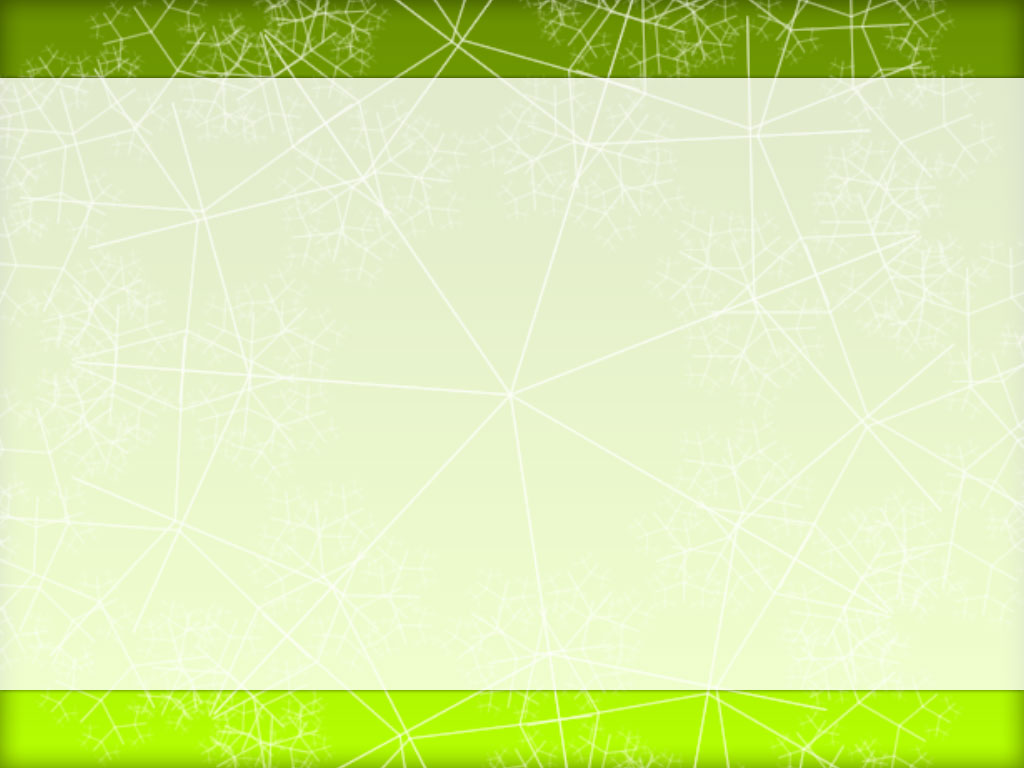 Plan of Investigation in Children with Chronic Diarrhea
104
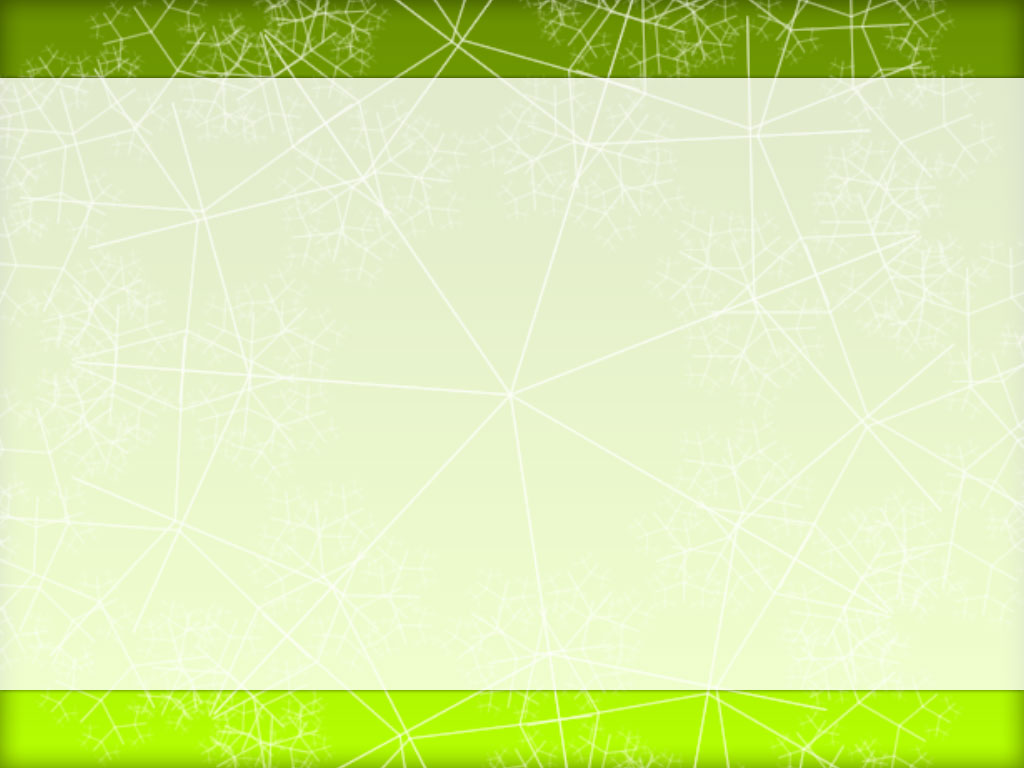 Plan of Investigation in Children with Chronic Diarrhea (cont.)
105
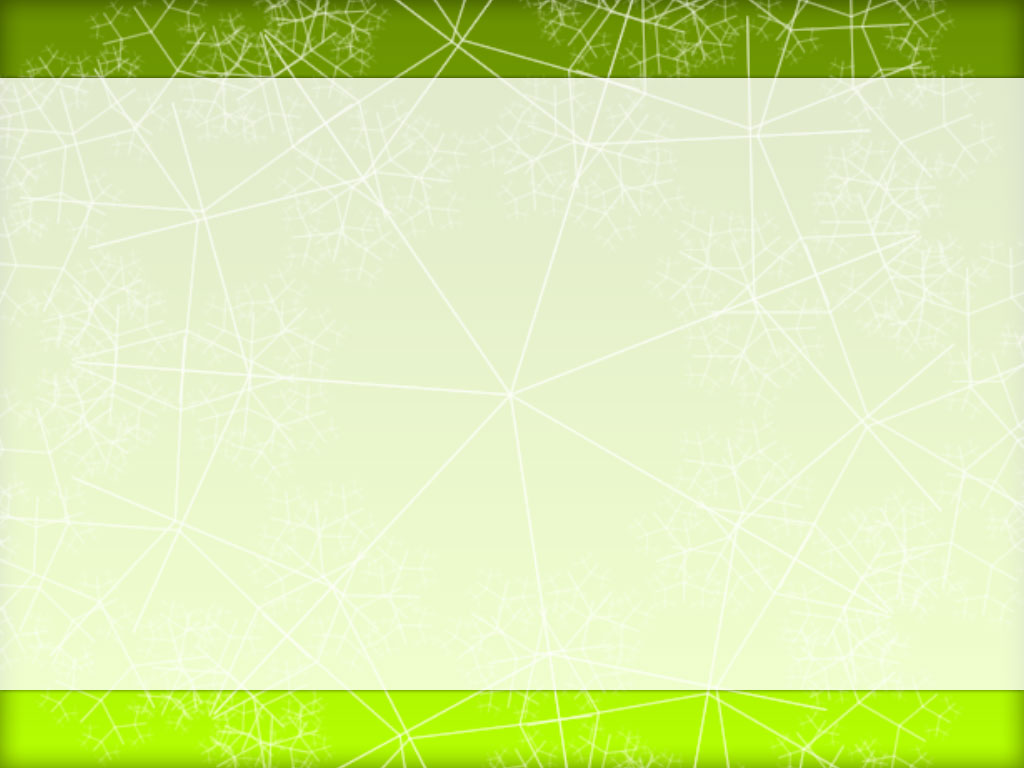 Differential Diagnosis of Prolonged Diarrhea of Infancy
Immunodeficiency disease
Intestinal Lymphangectasia
A-beta-lipoproteinemia
Congenital short gut (malrotation)
VIPoma
Acrodermatitis enteropathica
Cystic Fibrosis
Chronic Non-Specific Diarrhea
IBD
Congenital chloride diarrhea
Congenital Sodium Diarrhea
Microvillus inclusion disease
Tufte enteropathy
Autoimmune enteropathy
Carbohydrate malabsorption
Cow milk protein allergy
Celiac disease
Intractable diarrhea in infancy  
Enteric infection
106
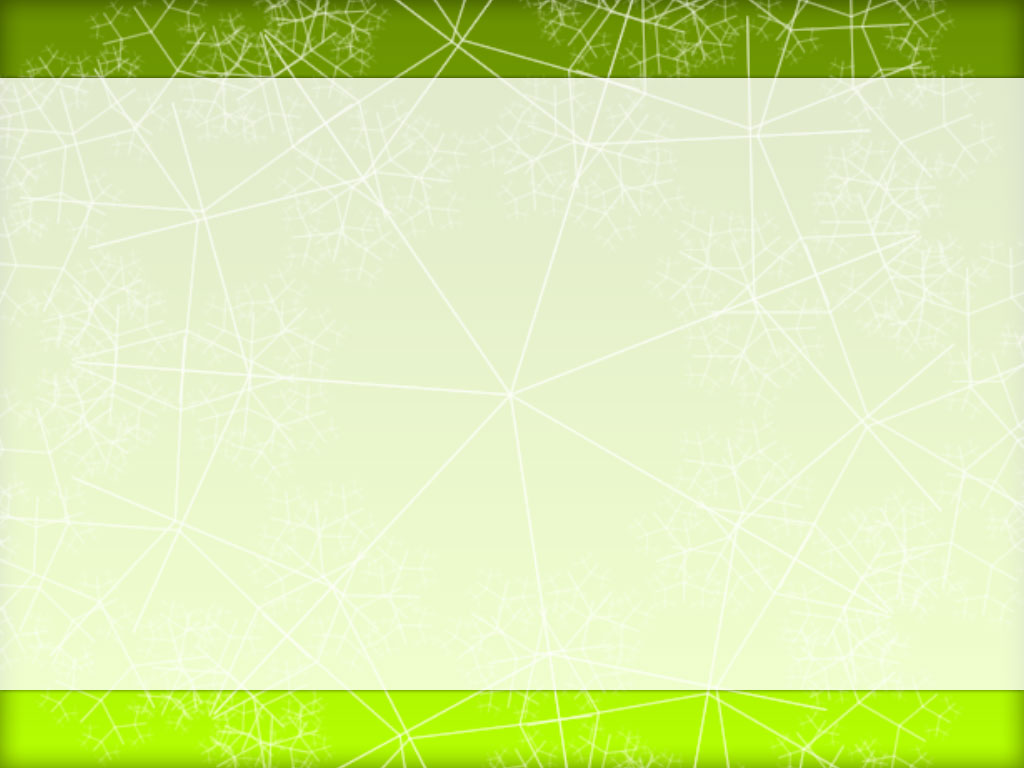 TREATMENT CONSIDERATION
I. MALNUTRITION
    Sufficient calories should be provided to allow for catch-up weight gain. When oral intake is inadequate or malabsorption precludes adequate intake, continuous enteral feedings or parenteral nutrition maybe necessary. 

        Micronutrient and Vitamin supplementation are part of nutritional rehabilitation:
 Vitamin A   
 Zinc
Folic Acid
Copper
Selenium 
 
        Deficiencies in these micronutrients can impair the function of the immune system.
107
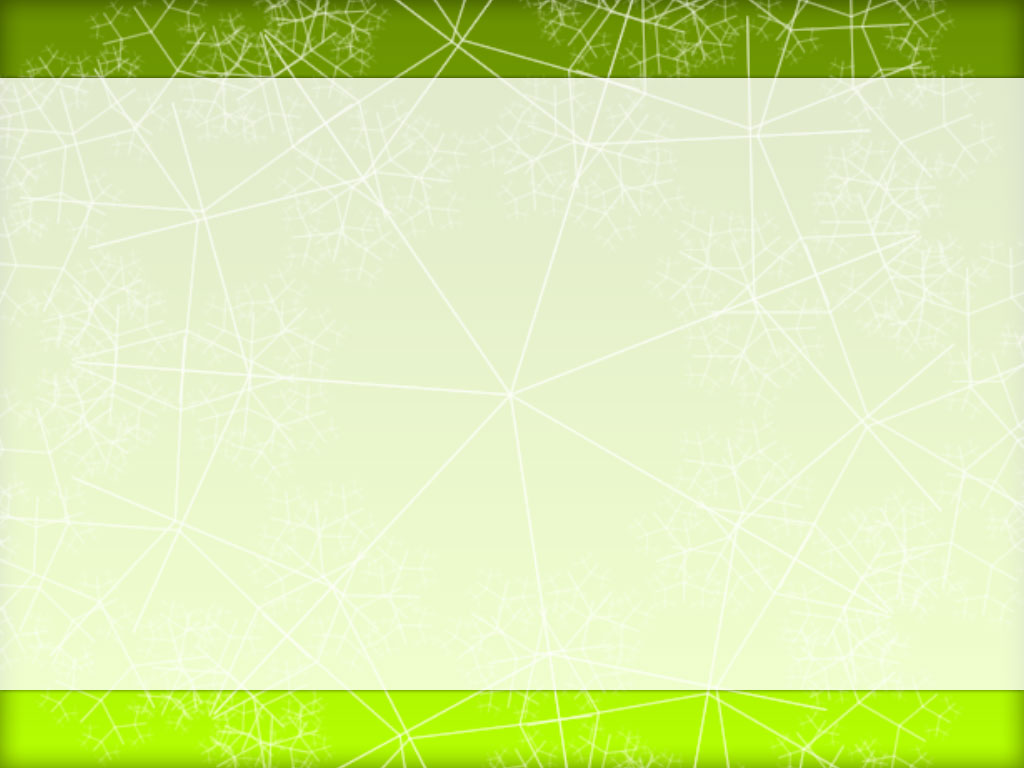 II.  MEDICATIONS

    1.  PROBIOTICS
Administration of probiotic bacteria and the administration if antibiotics
The utility if treatment with antibiotics is unclear.

     2. ANTIDIARRHEAL DRUGS
Children with protracted diearrhea
Important side effects: sedation and risk for toxic megacolon
Prolong excretion of the organism or promote the development of hemolytic-uremic syndrome in patients infected with enterohemorrhagic E. coli.
108
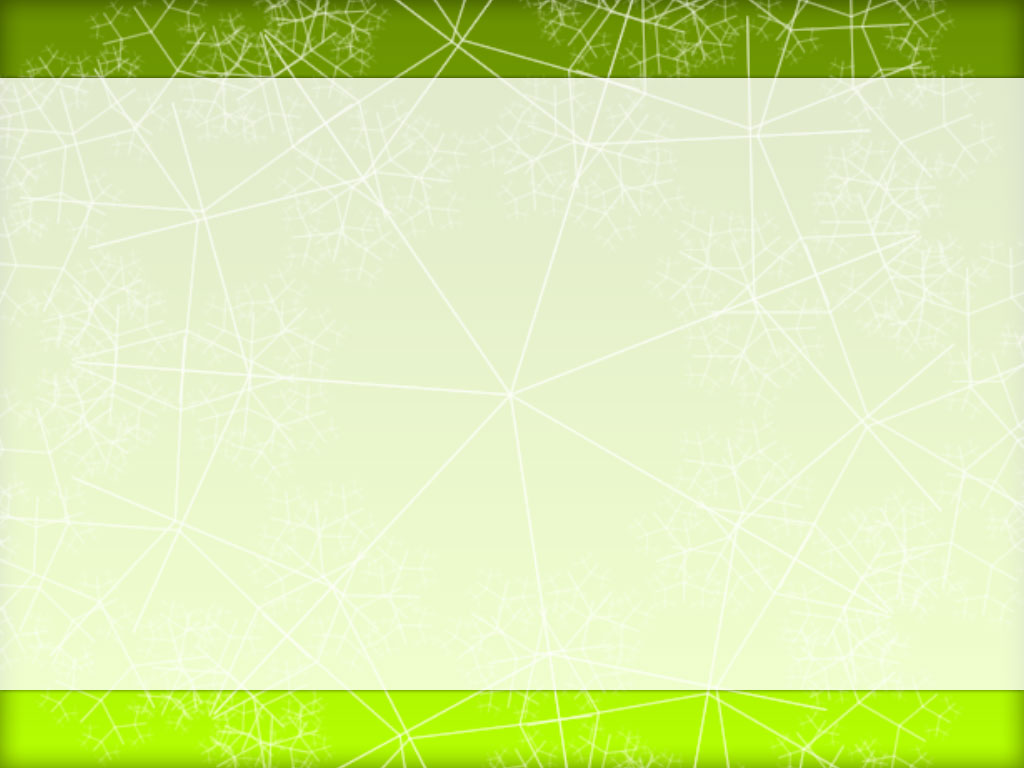 3.  SOMATOSTATIN
Treatment may be directed at modifying specific pathophysiologic processes.
In severe secretory diarrheas for instance: neuroendocrine tumors microvillous inclusion disease and enterotoxin-induced severe diarrhea
109
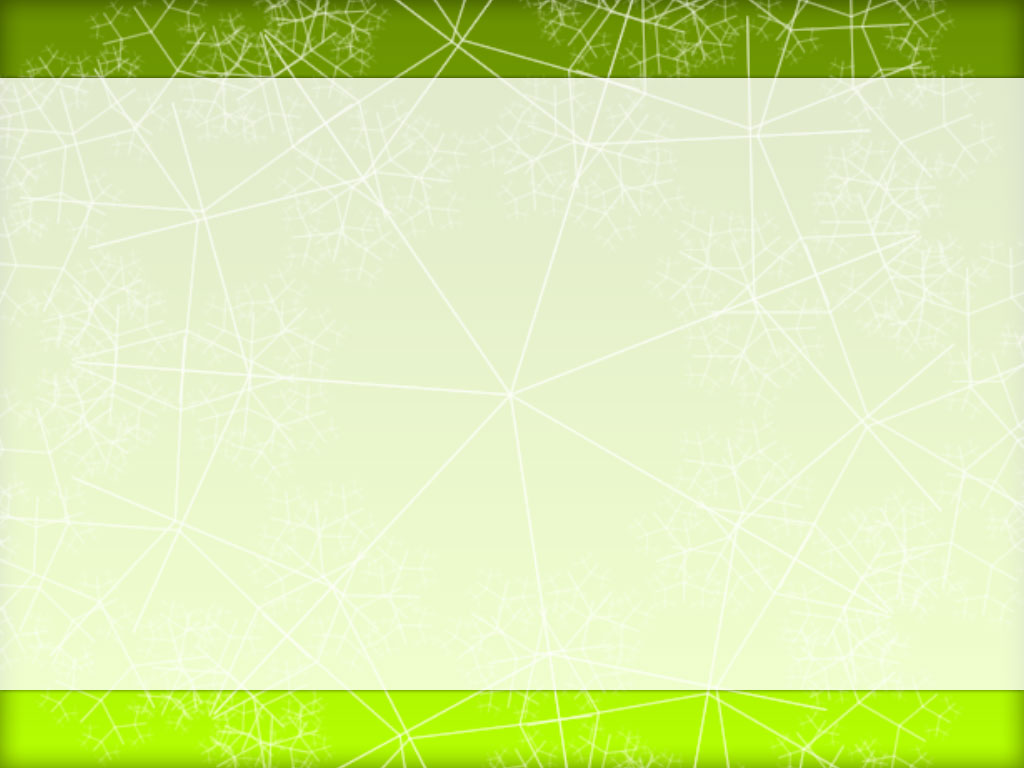 Summary
The differential diagnosis for chronic diarrhea in children is broad. Pediatric clinicians can narrow these possible diagnoses beginning with a detailed history and physical examination.
Particular attention should be paid to growth measurements to distinguish between chronic diarrhea with and without associated growth failure.
110
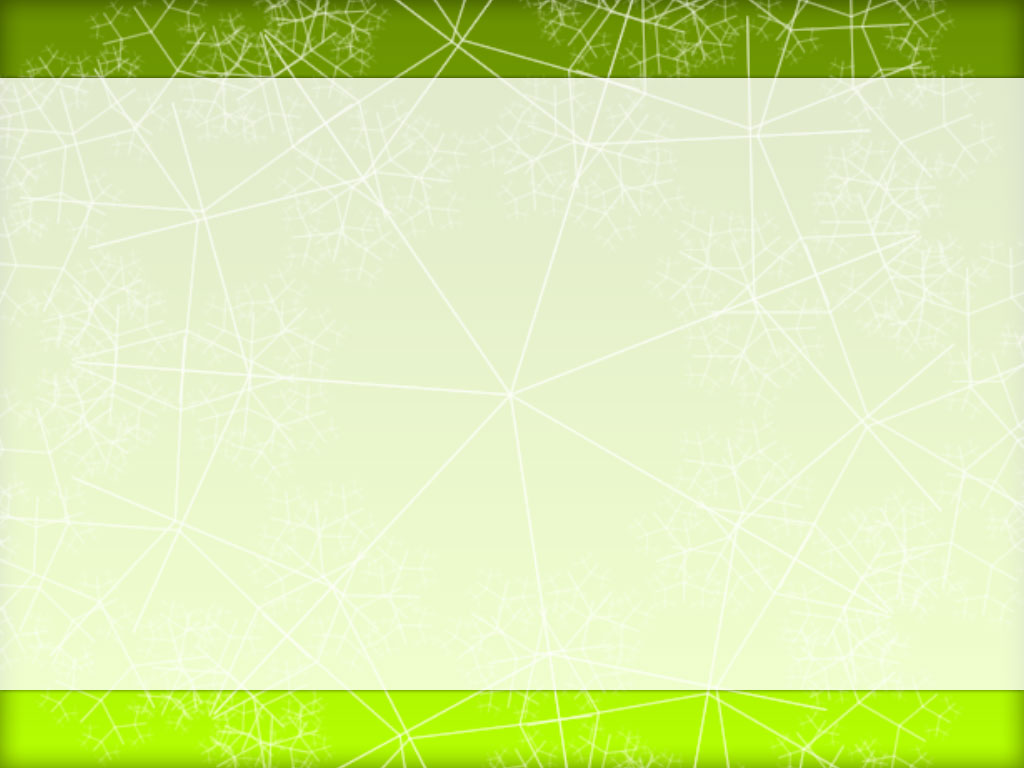 Summary
Understanding the four basic pathophysiologic mechanisms of diarrhea also may aid in making a diagnosis. The four categories are osmotic, secretory ,  dysmotility associated, and inflammatory.
Although specific therapies vary for each disease, the importance of maintaining nutrition demands particular emphasis. Whatever the cause of the diarrhea, each patient requires adequate caloric intake to allow healing of the initial insult, or at least  take to support the child while pursuing diagnostic and therapeutic interventions.
111
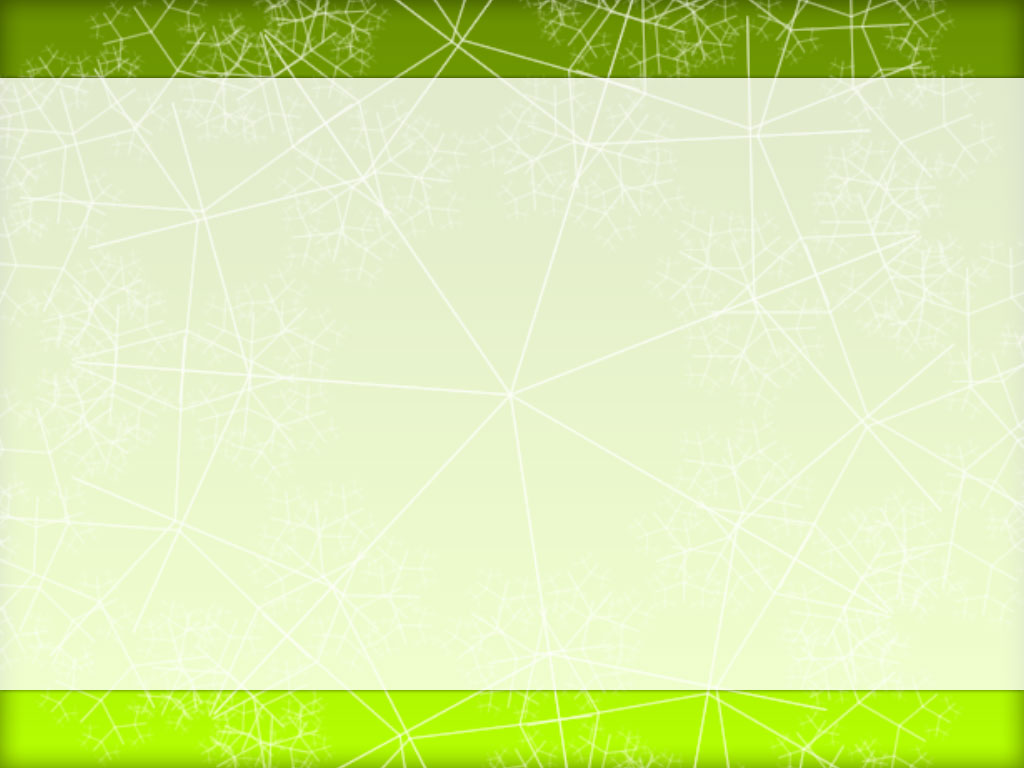 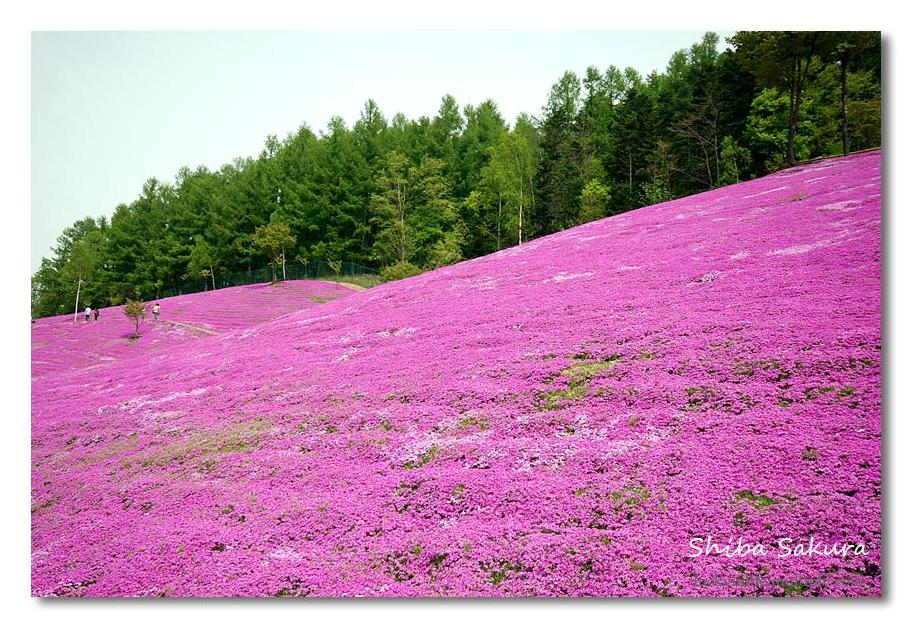 Thank You!!!
113